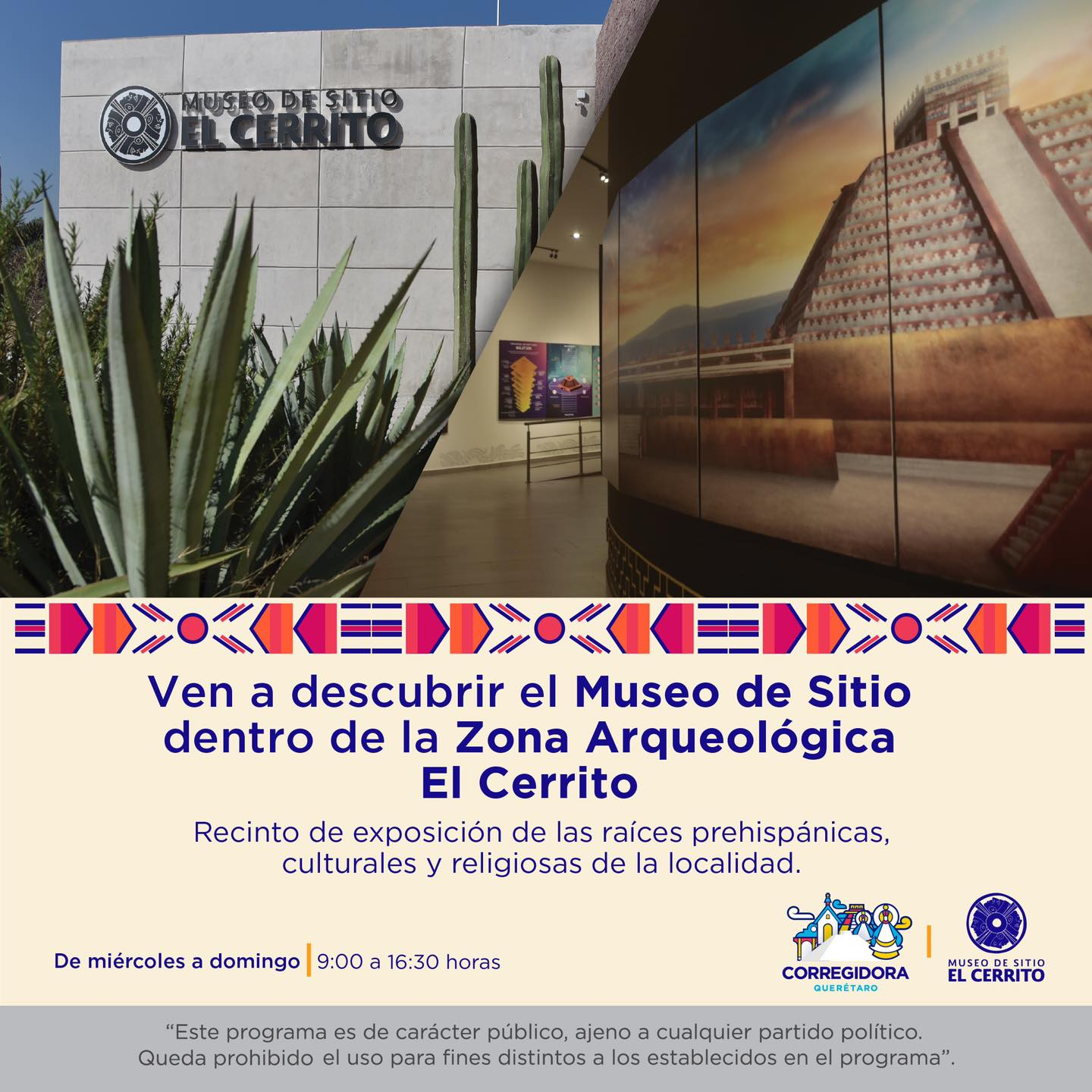 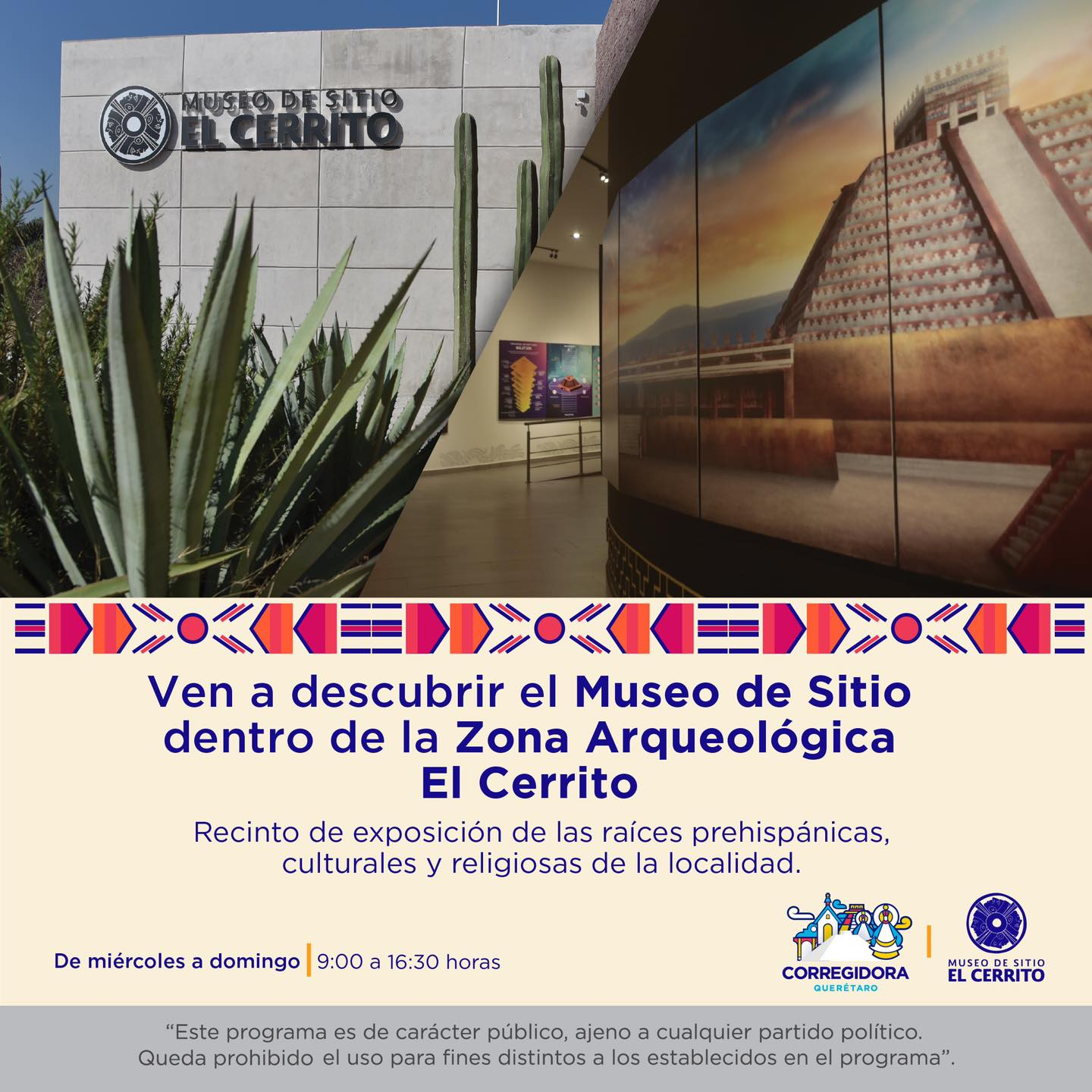 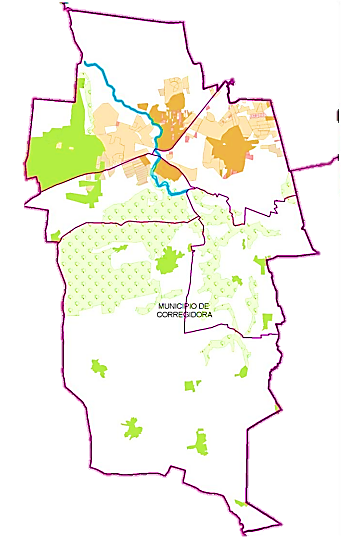 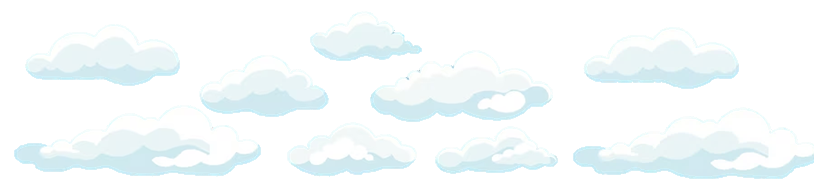 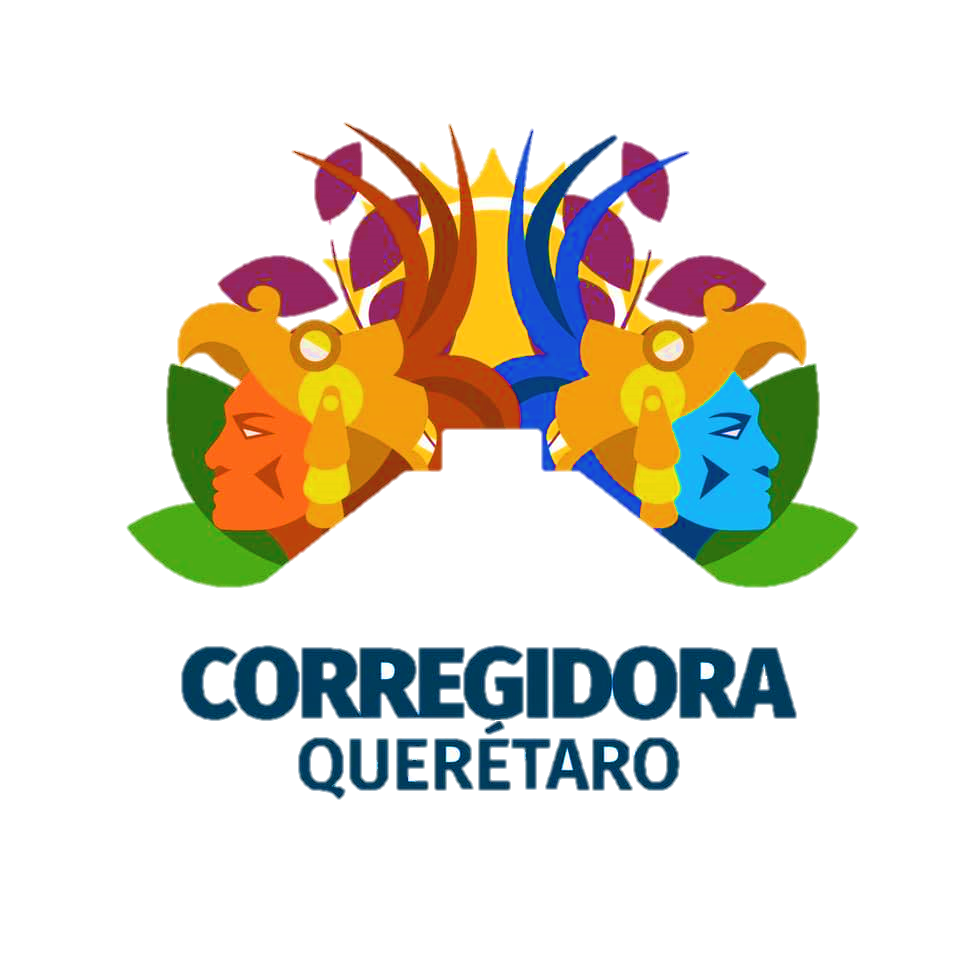 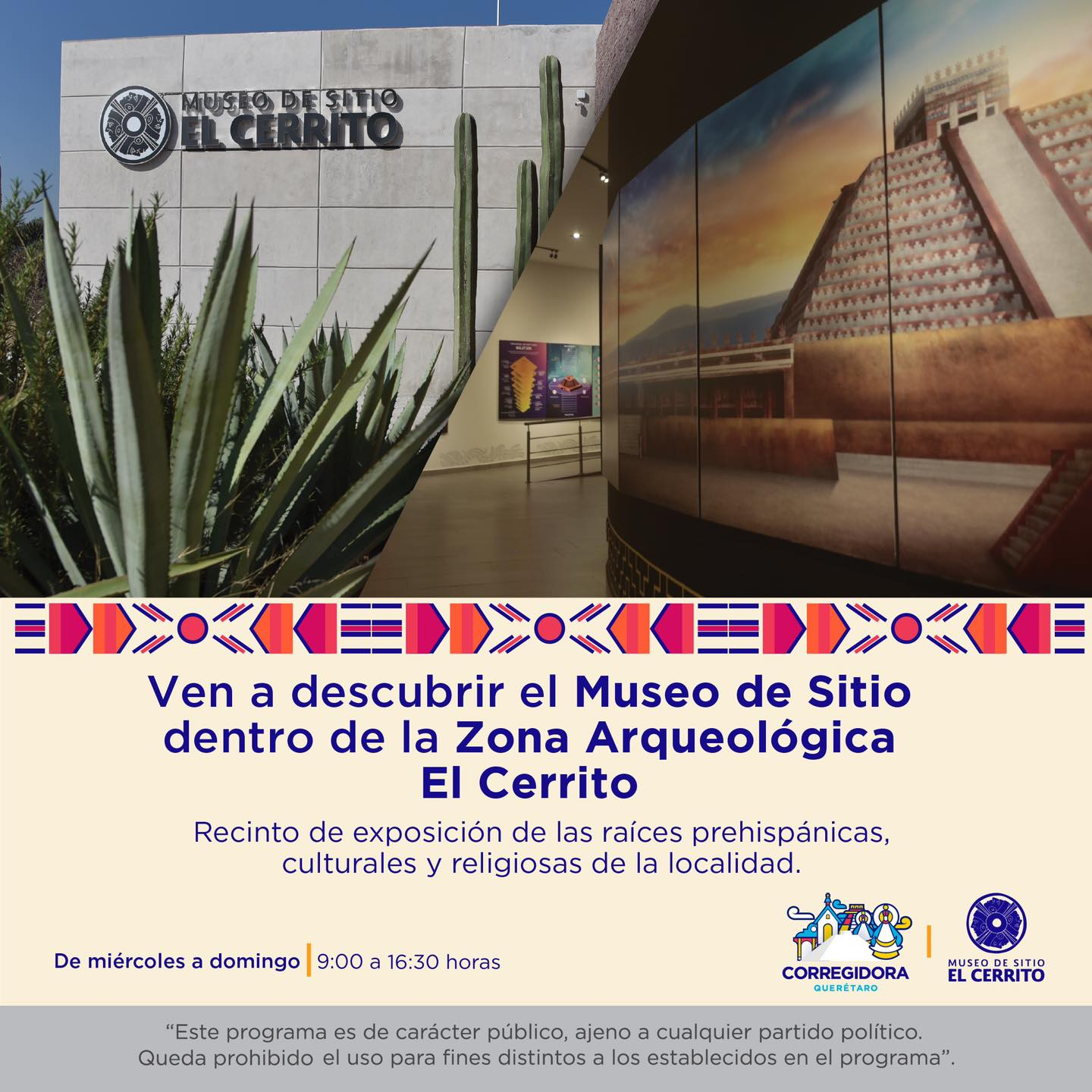 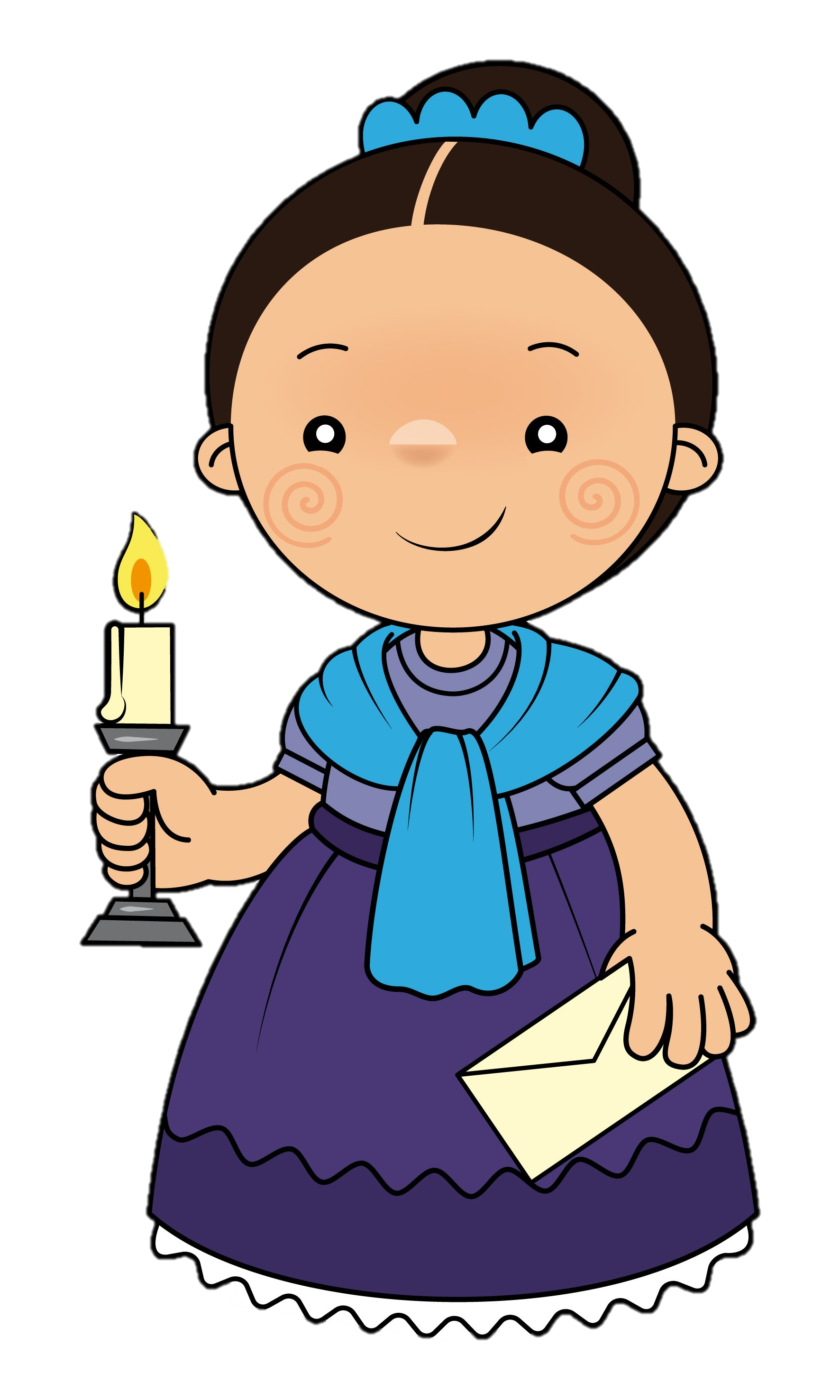 PRESUPUESTO 
CIUDADANO 2024
MUNICIPIO DE CORREGIDORA, QUERÉTARO
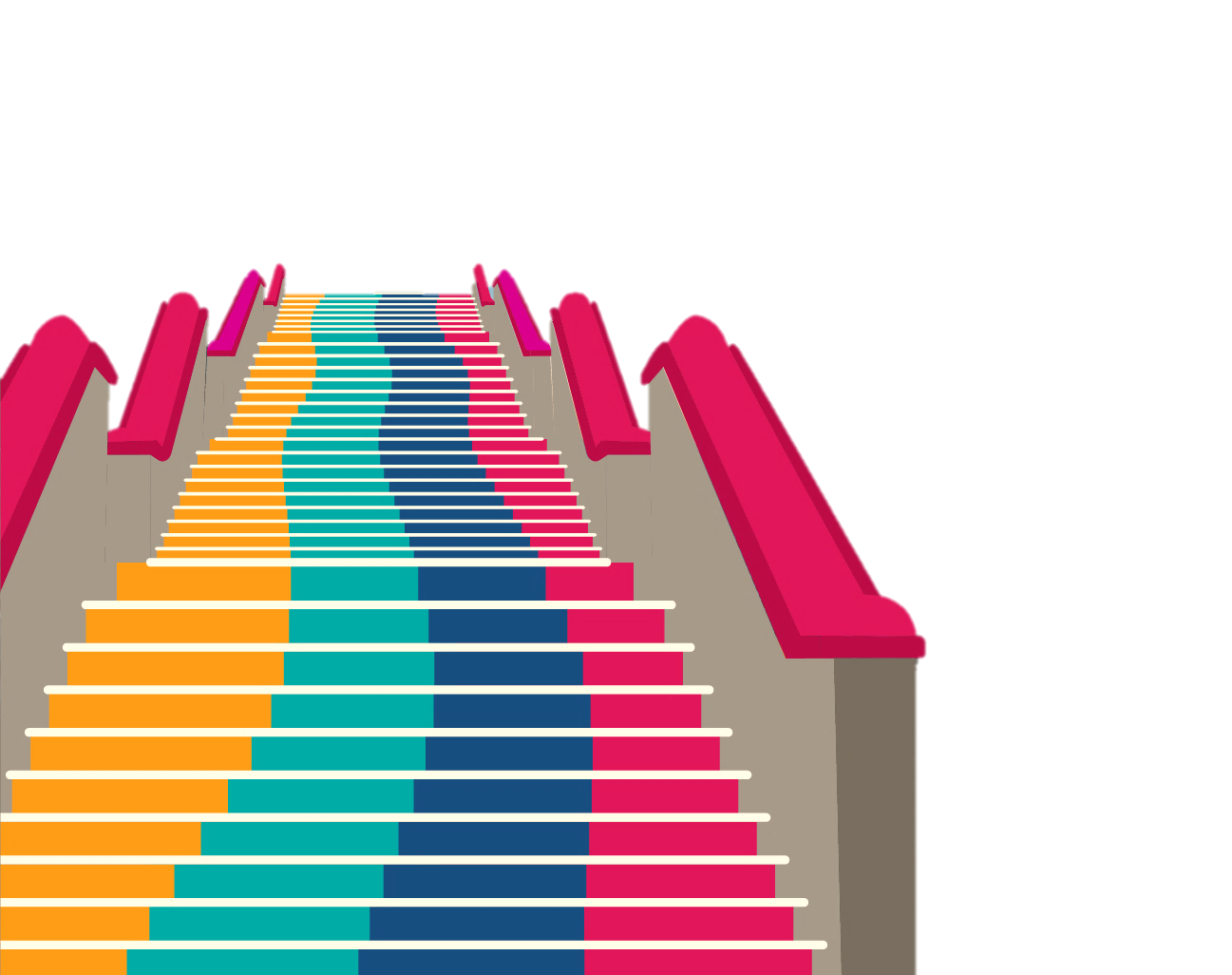 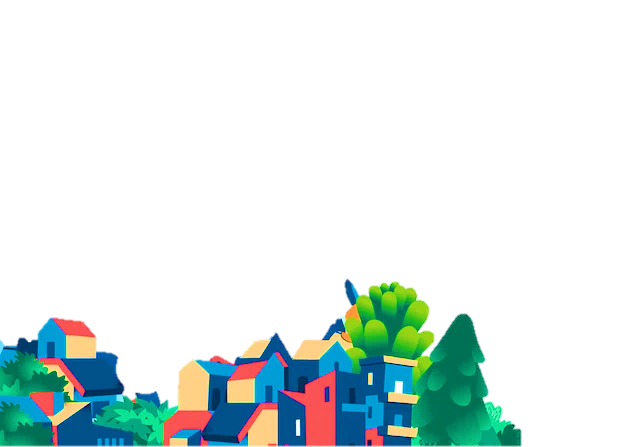 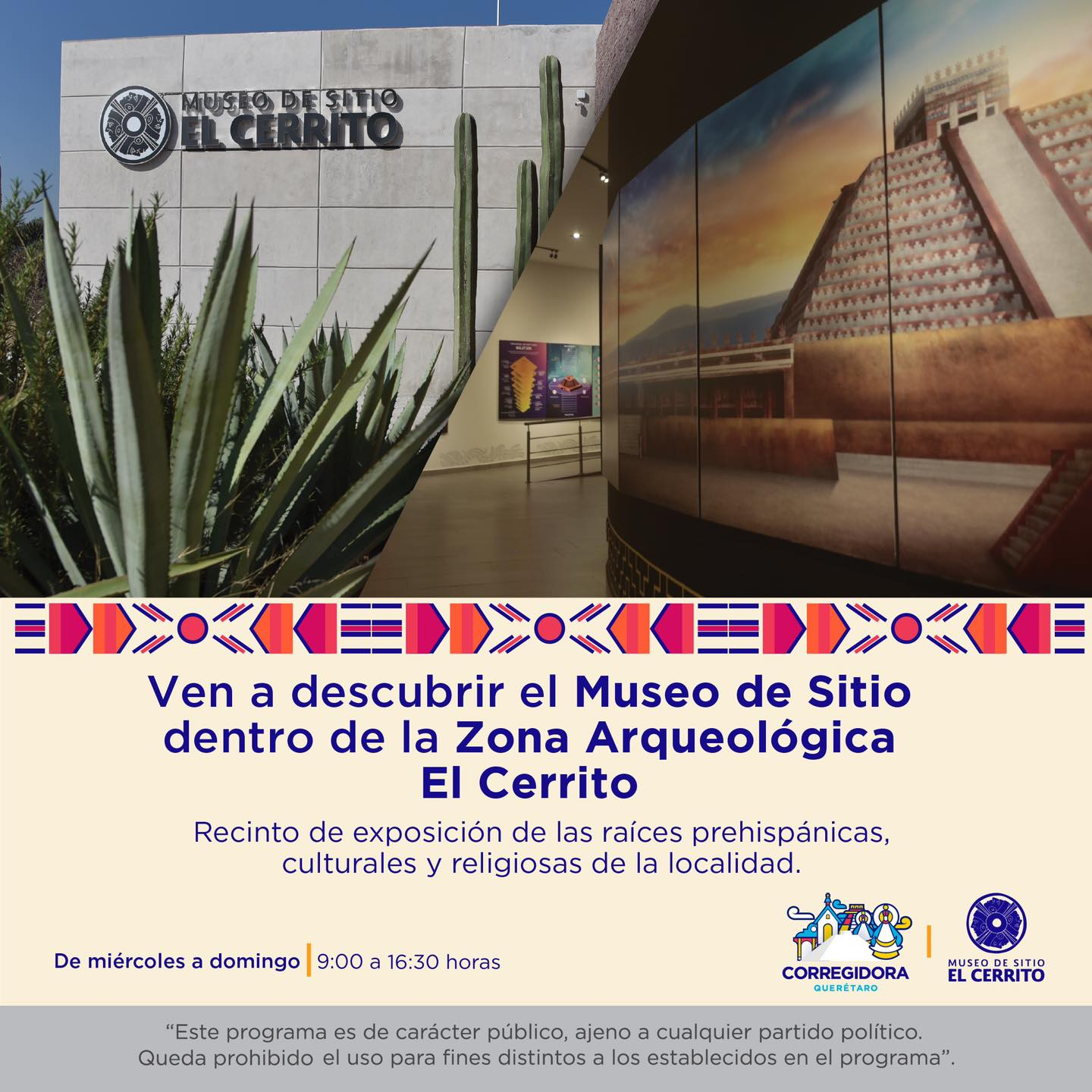 Municipio de Corregidora, Querétaro
 www.corregidora.gob.mx
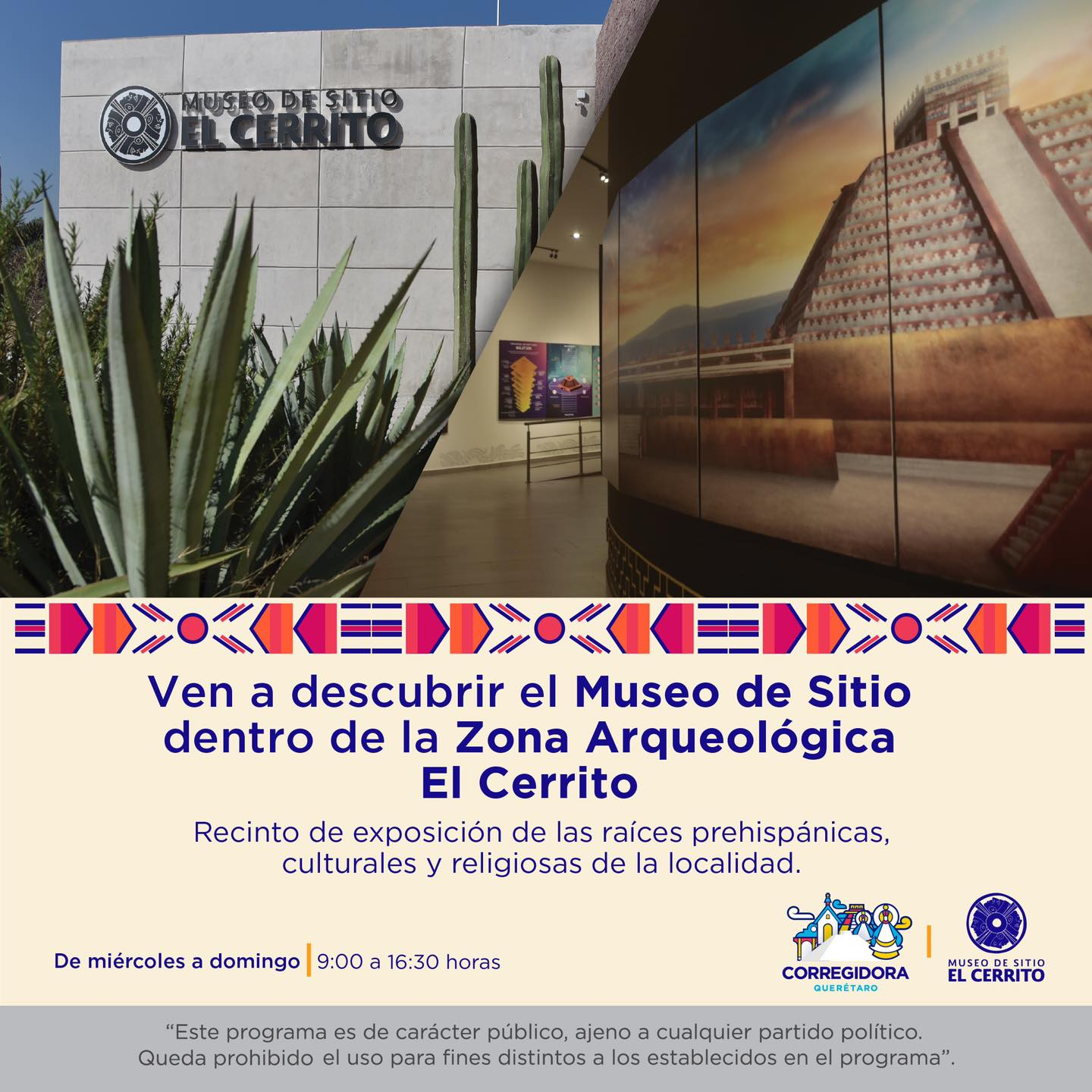 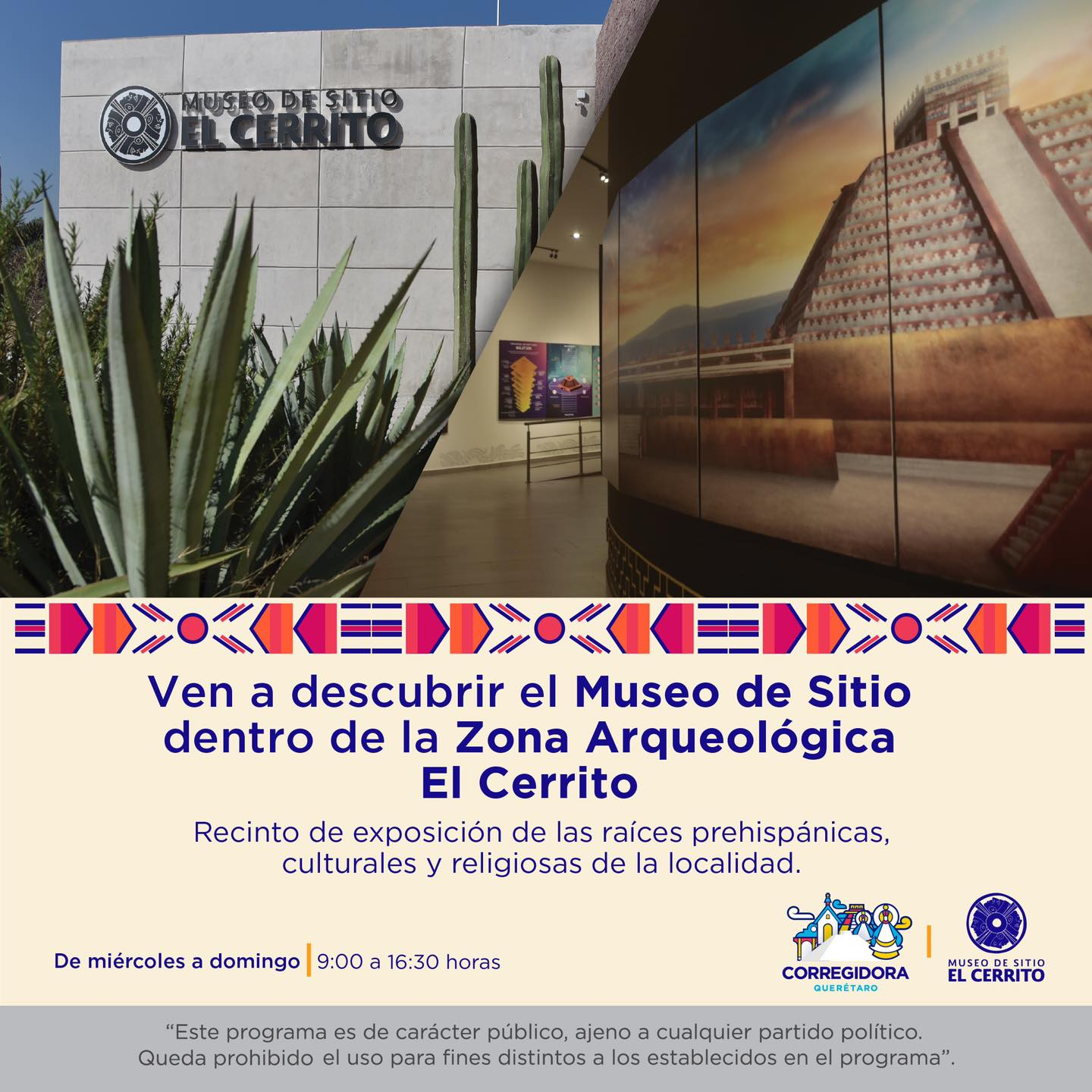 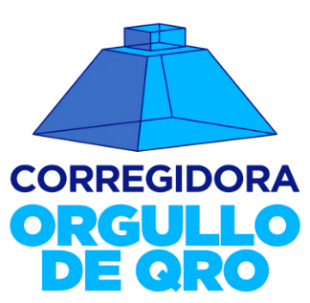 ÍNDICE
¿QUÉ ES EL PRESUPUESTO CIUDADANO?
¿QUÉ ES LA LEY DE INGRESOS?
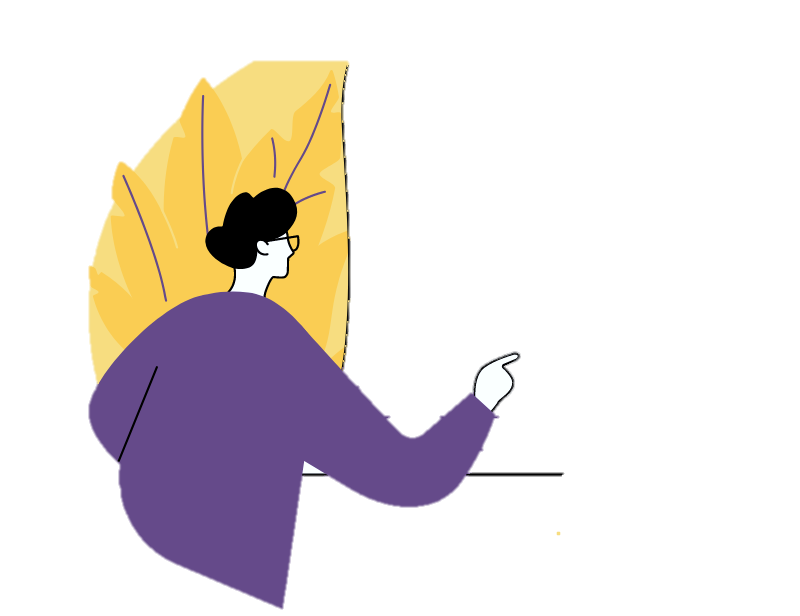 ¿DE DÓNDE SE OBTIENEN LOS INGRESOS?
¿QUÉ ES EL PRESUPUESTO DE EGRESOS?
¿EN QUÉ SE GASTA?
¿PARA QUÉ SE GASTA?
¿QUÉ PUEDEN HACER LOS CIUDADANOS?
2
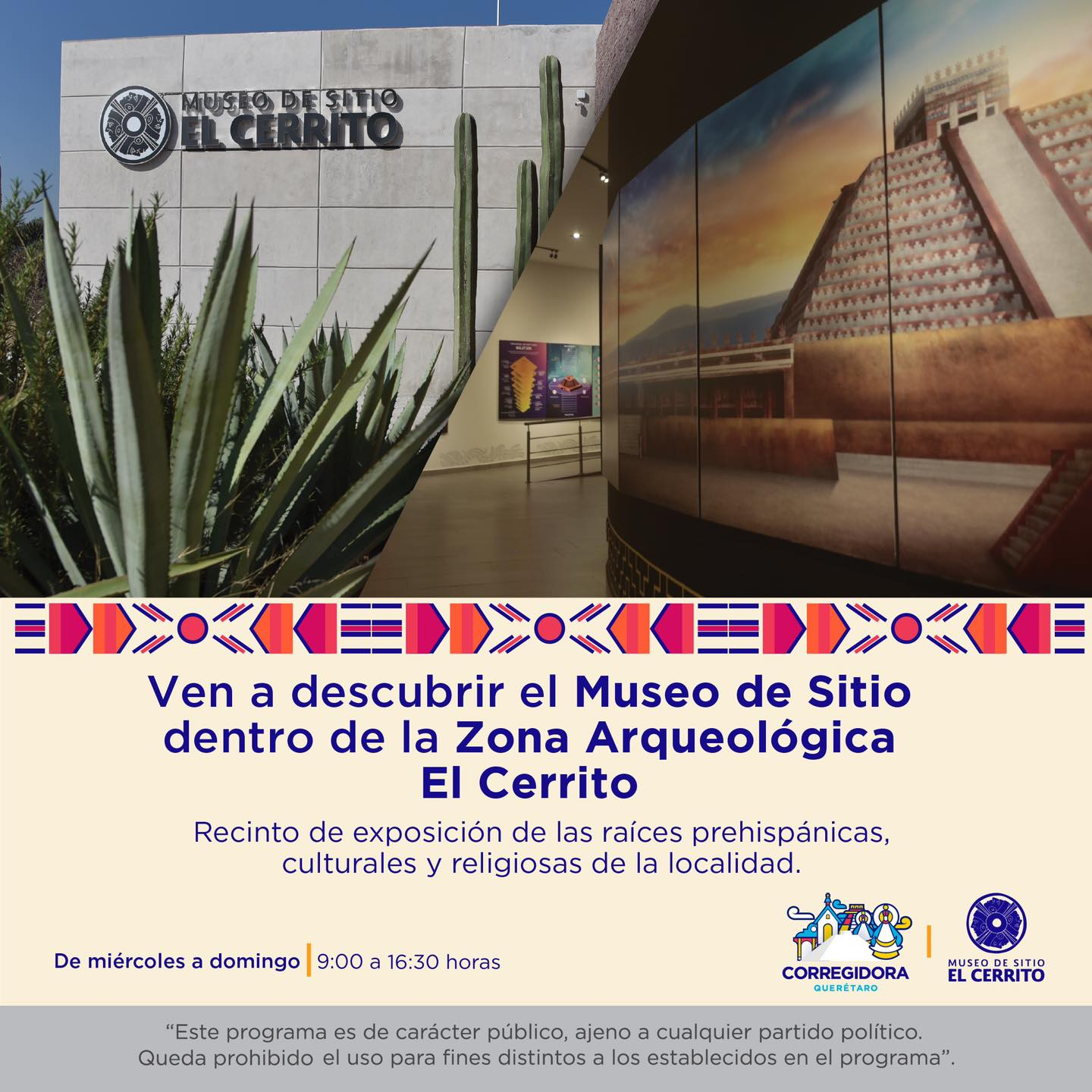 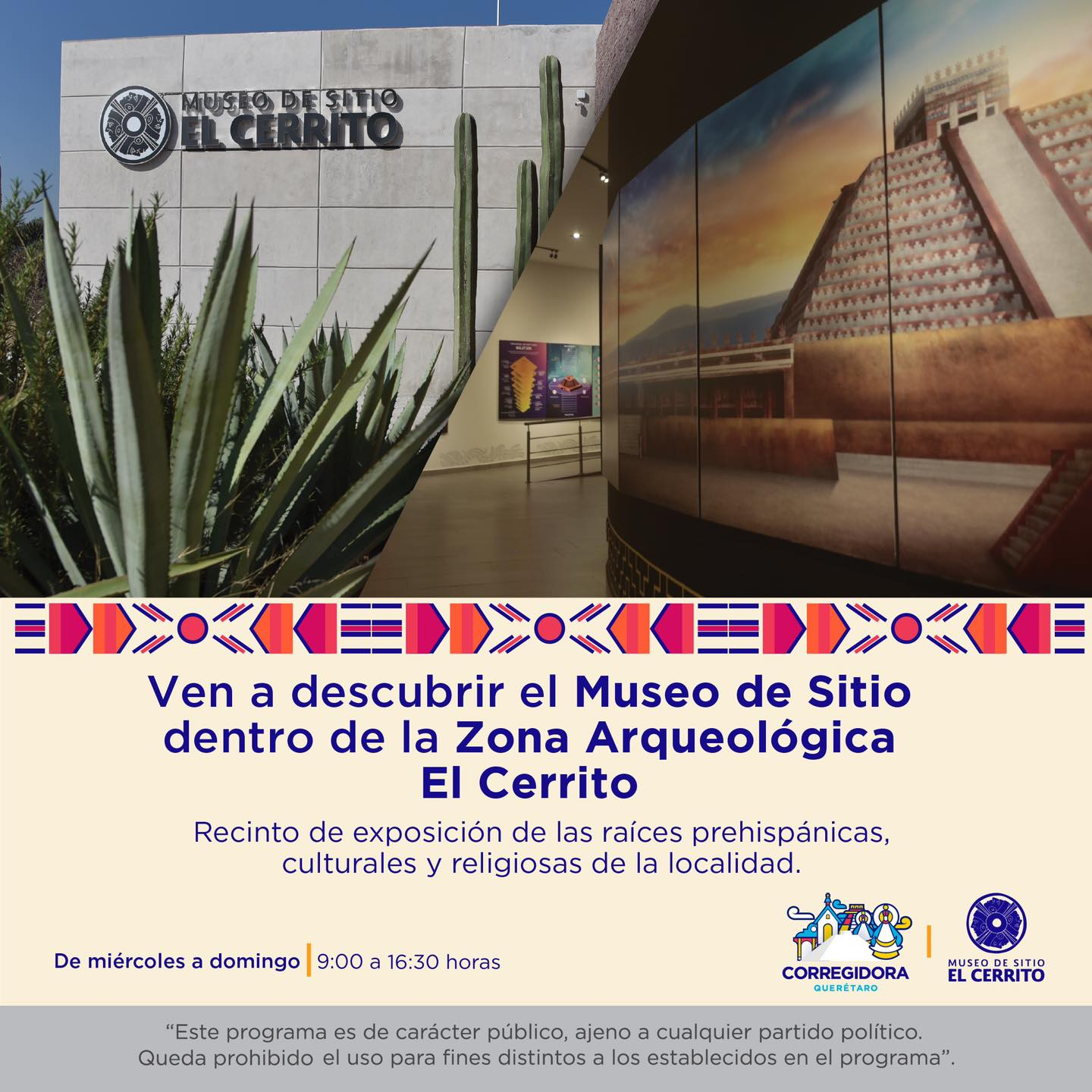 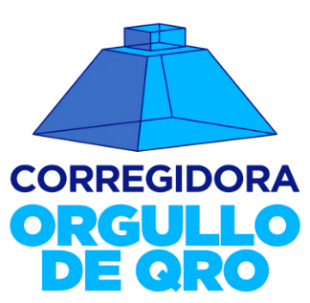 ¿QUÉ ES EL PRESUPUESTO CIUDADANO?
Es un documento que tiene como propósito explicar a los ciudadanos del Municipio de Corregidora de una manera más sencilla, clara y transparente la información que constituye la Ley de Ingresos y el Presupuesto de Egresos 2024.


Así como, dar a conocer de ¿dónde?, ¿cómo?, ¿cuánto?, y en que se gastan los Recursos Públicos.
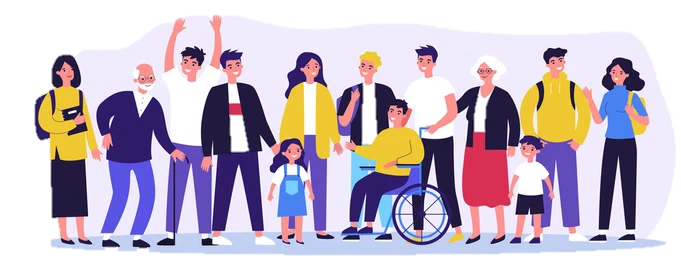 3
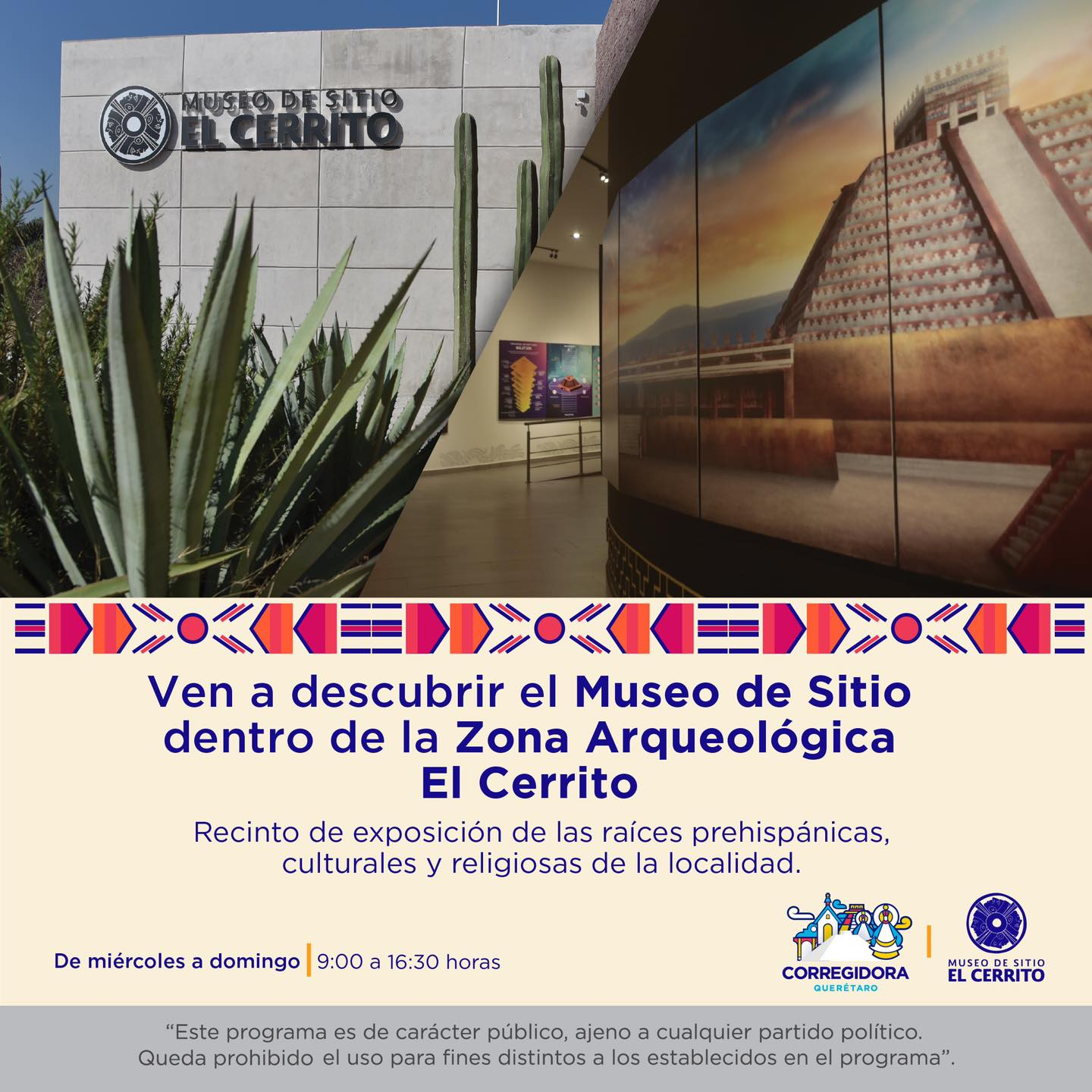 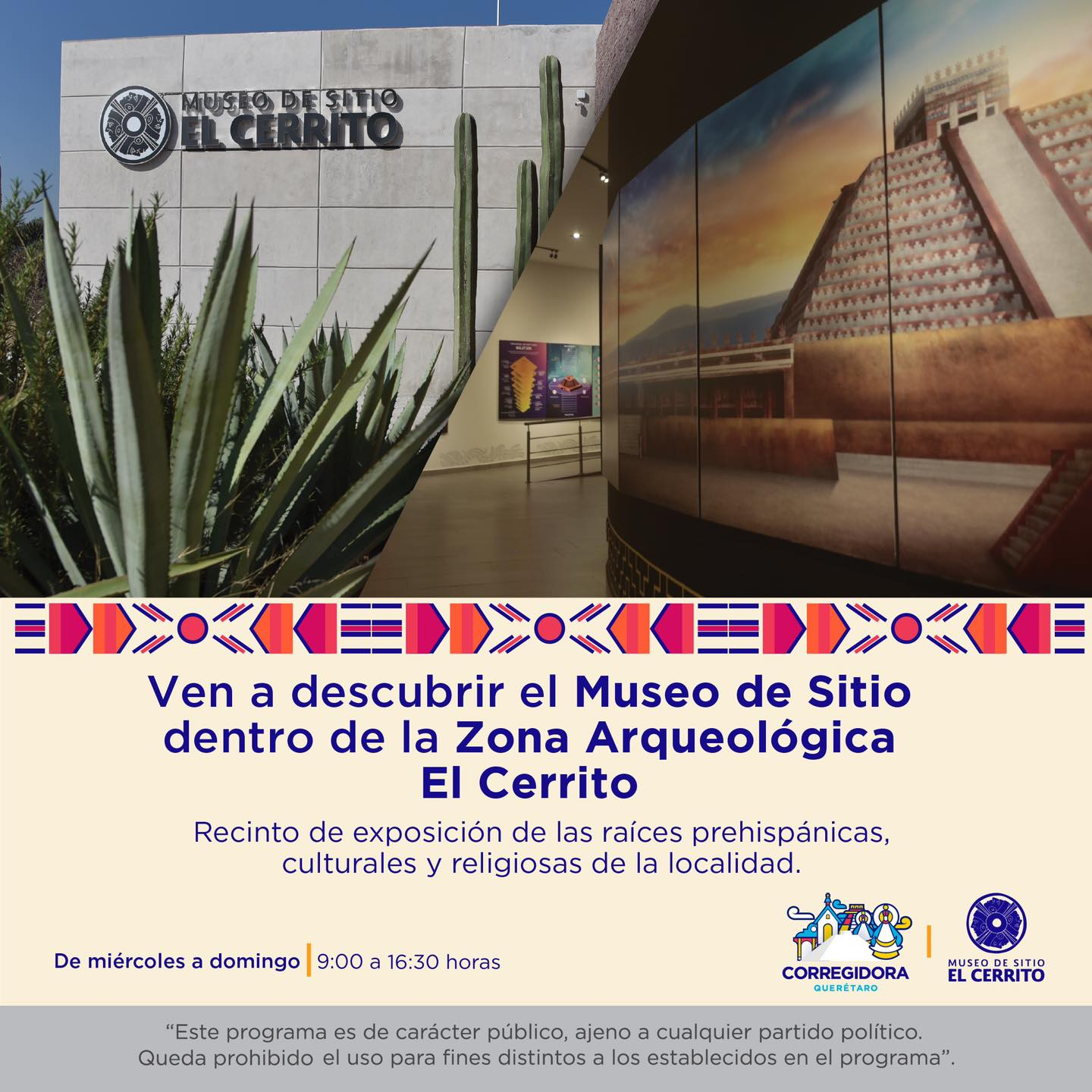 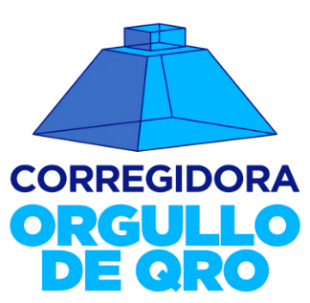 ¿QUÉ ES LA LEY DE INGRESOS?
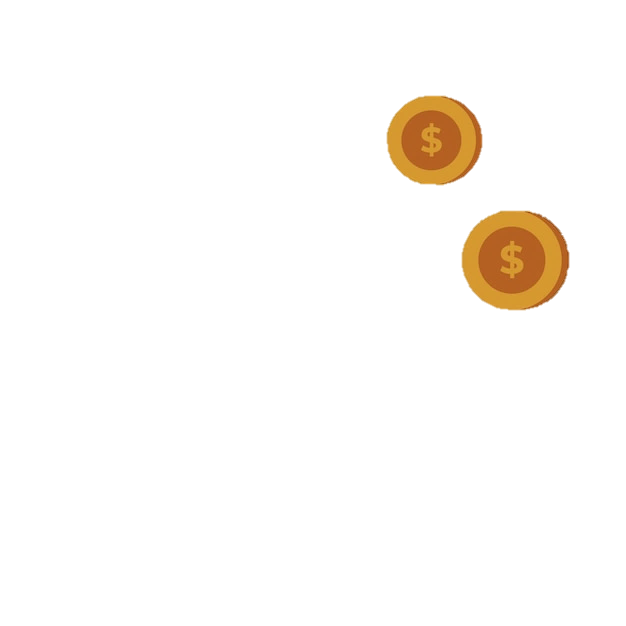 La Ley de Ingresos 2024, es un documento jurídico donde se establece la recaudación de los recursos financieros que ingresarán al Municipio de Corregidora en el Ejercicio Fiscal 2024, los cuales se identifican por rubros y sirve como herramienta de transparencia y rendición de cuentas.

Así mismo indica las contribuciones y el ingreso estimado de cada uno de los rubros que la componen como lo son; Ingresos propios, Ingresos por participaciones, Aportaciones Federales y Financiamiento Propio.

Por lo tanto, es de suma importancia, ya que el Ingreso es el insumo principal para que el municipio cuente con los recursos necesarios para atender las prioridades y necesidades de la población.
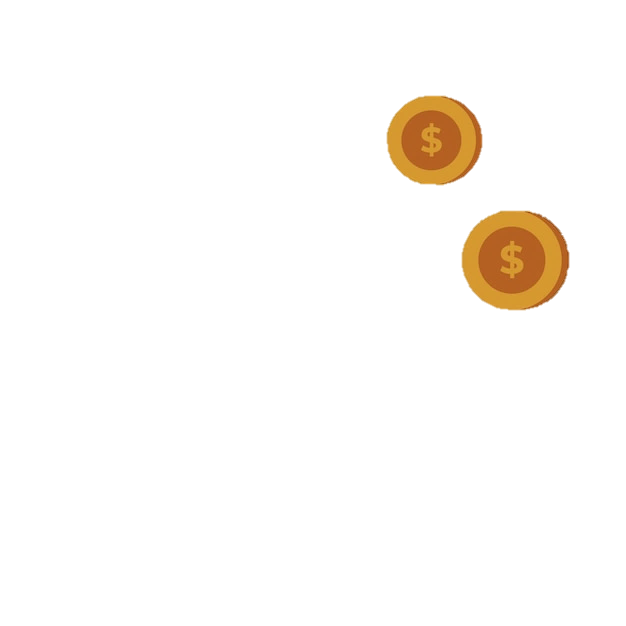 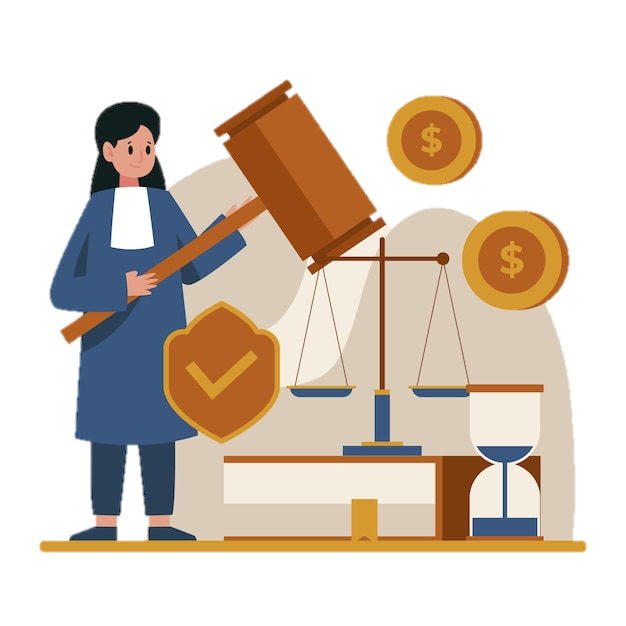 4
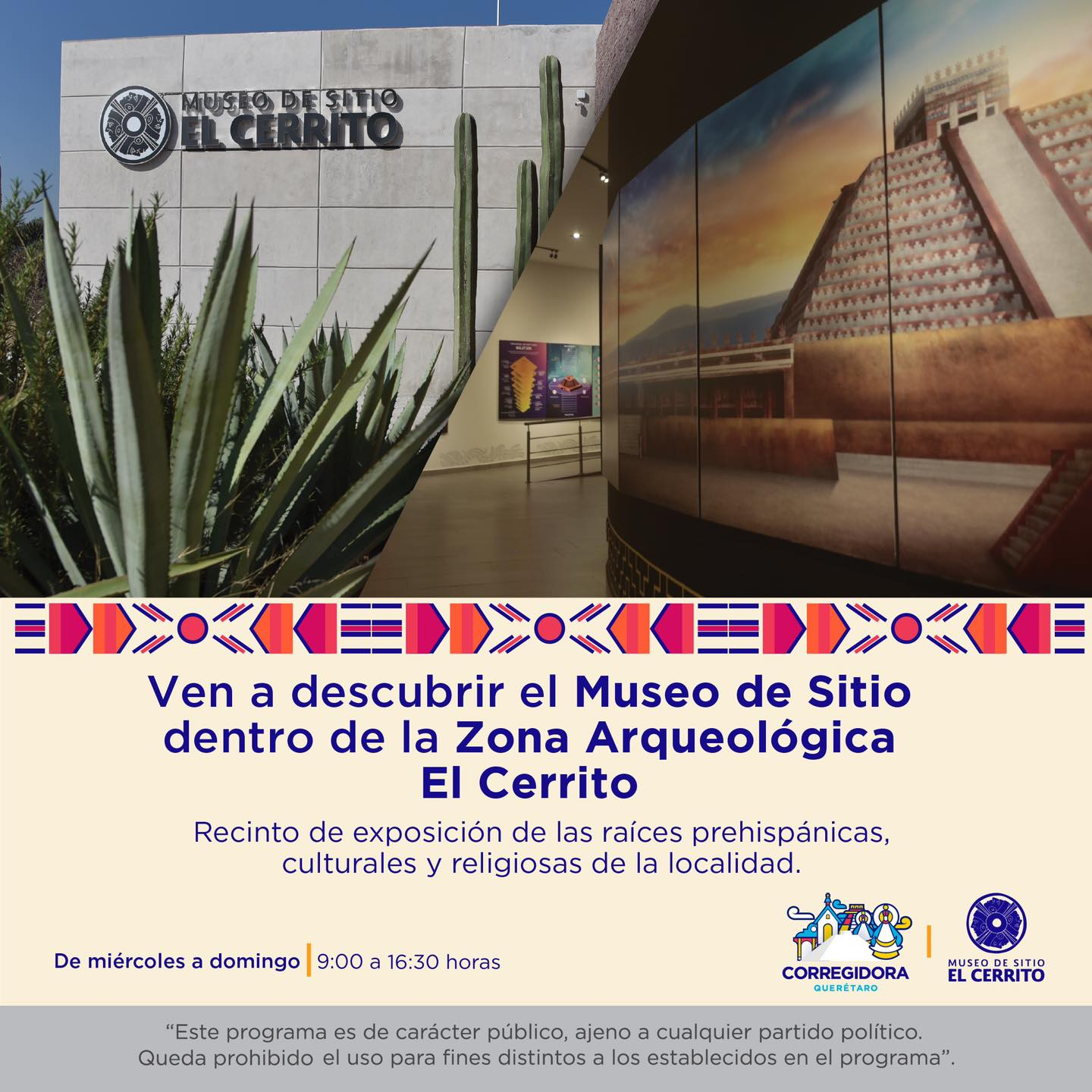 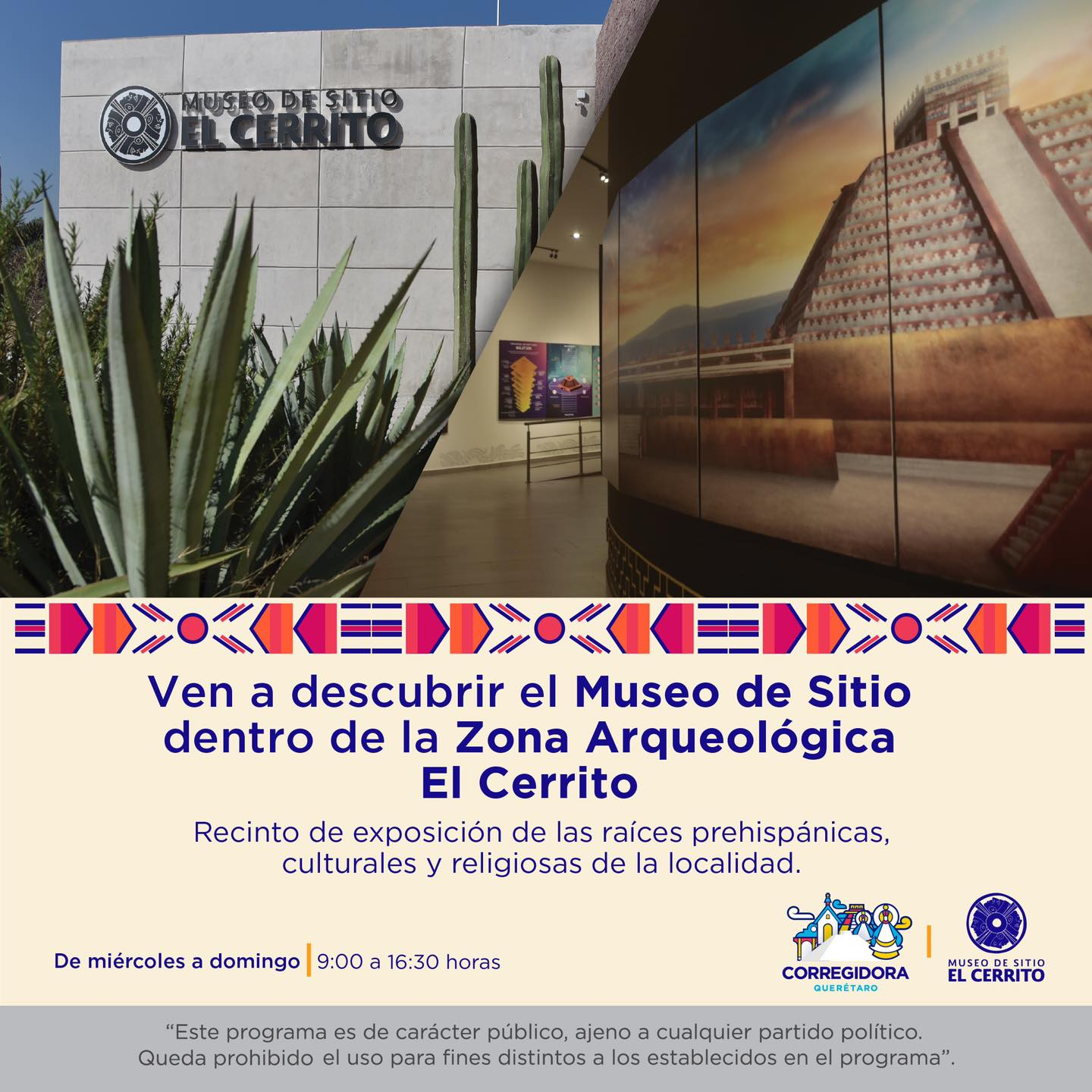 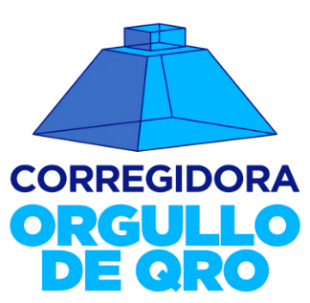 ¿DE DÓNDE SE OBTIENEN LOS INGRESOS?
El municipio obtiene sus recursos de diversos orígenes:
Por recursos recaudados en 2023 y que se encuentra pendiente su Ejercicio en 2024.
Ejerciendo sus atribuciones en materia fiscal.
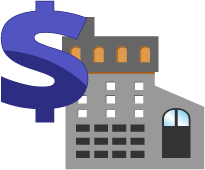 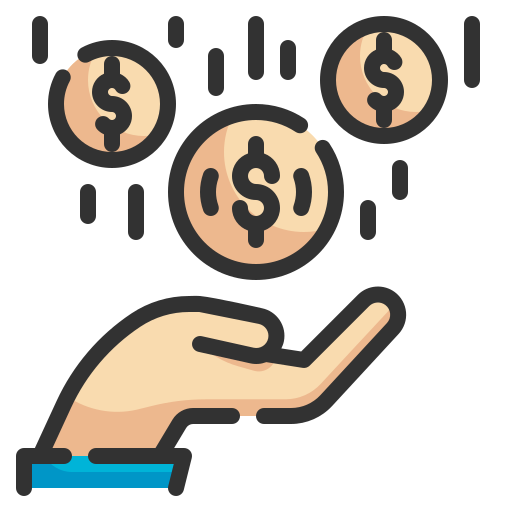 Por pertenecer al pacto federal y fiscal.
Financiamiento Propio.
Ingresos Propios.
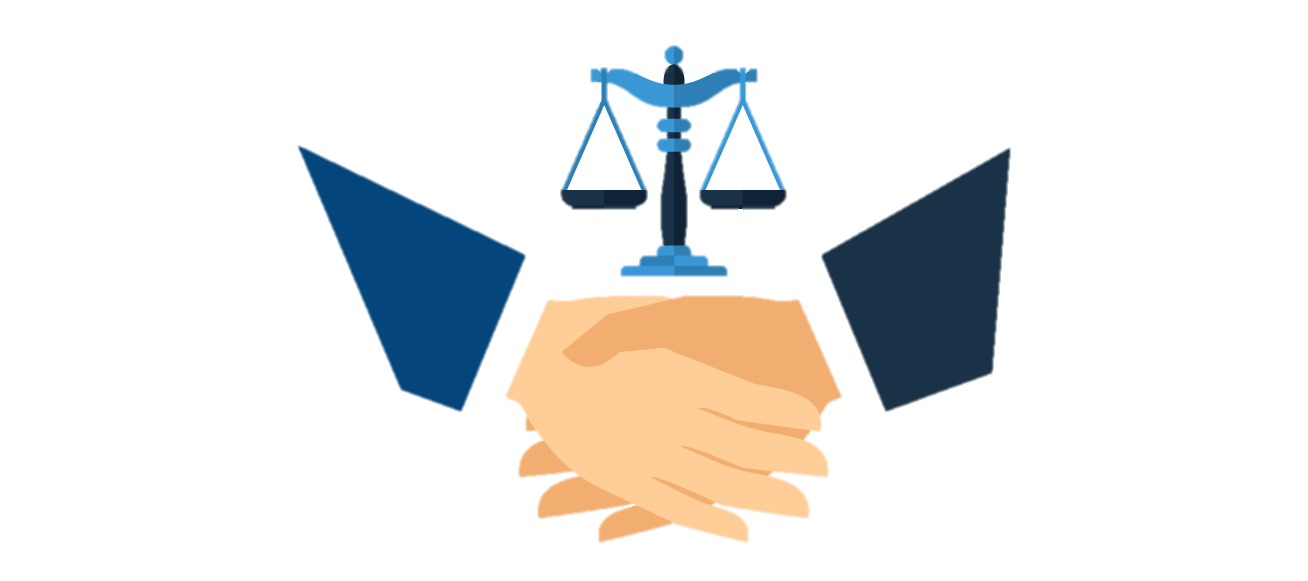 $147,590,942.00
*$1,024,703,531.00
Ingresos de Participaciones.
Aportaciones Federales establecidos en la Ley
$686,160,433.00
5
*El monto de $1,024,703,531.00 comprende los ingresos propios proyectados al  29/12/2023.
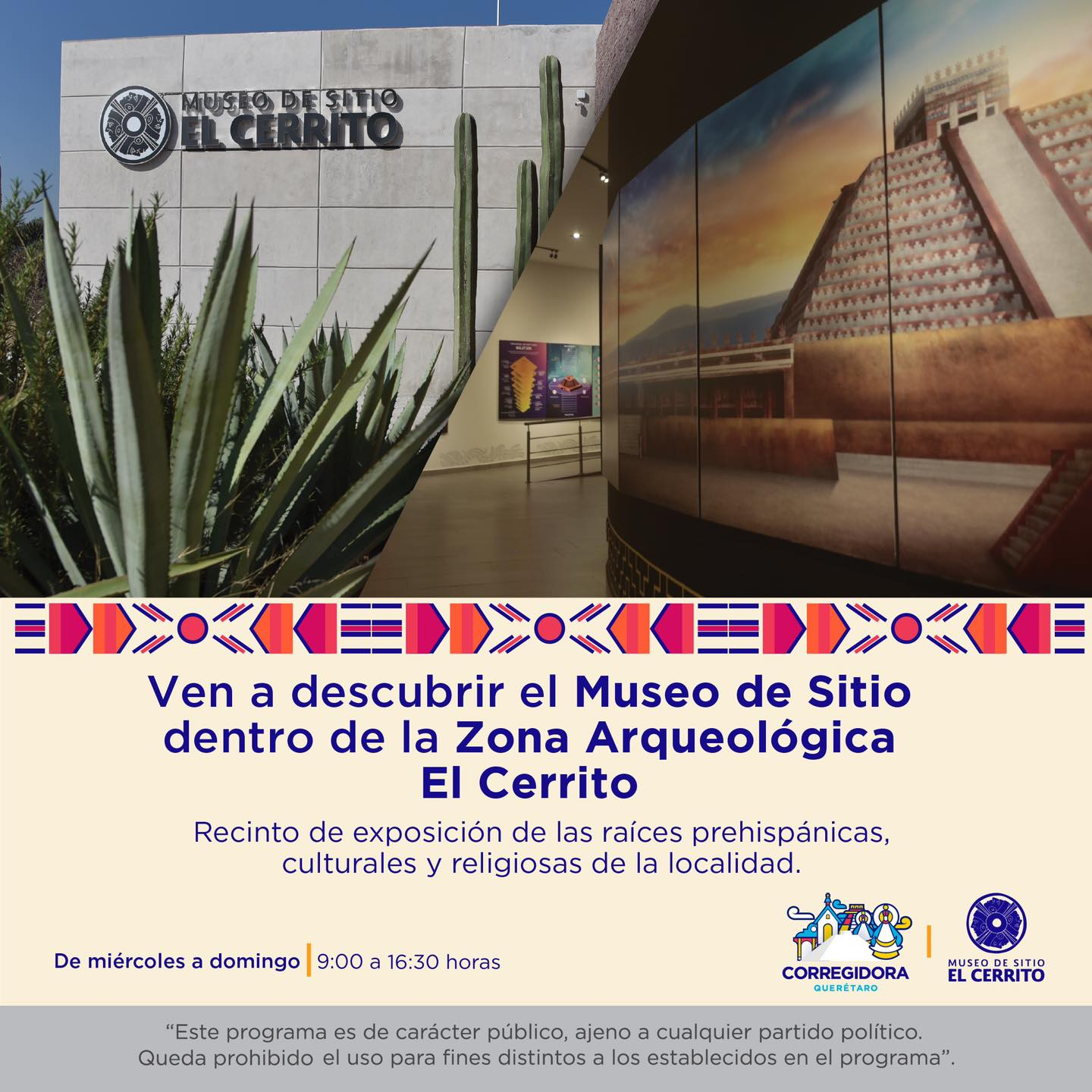 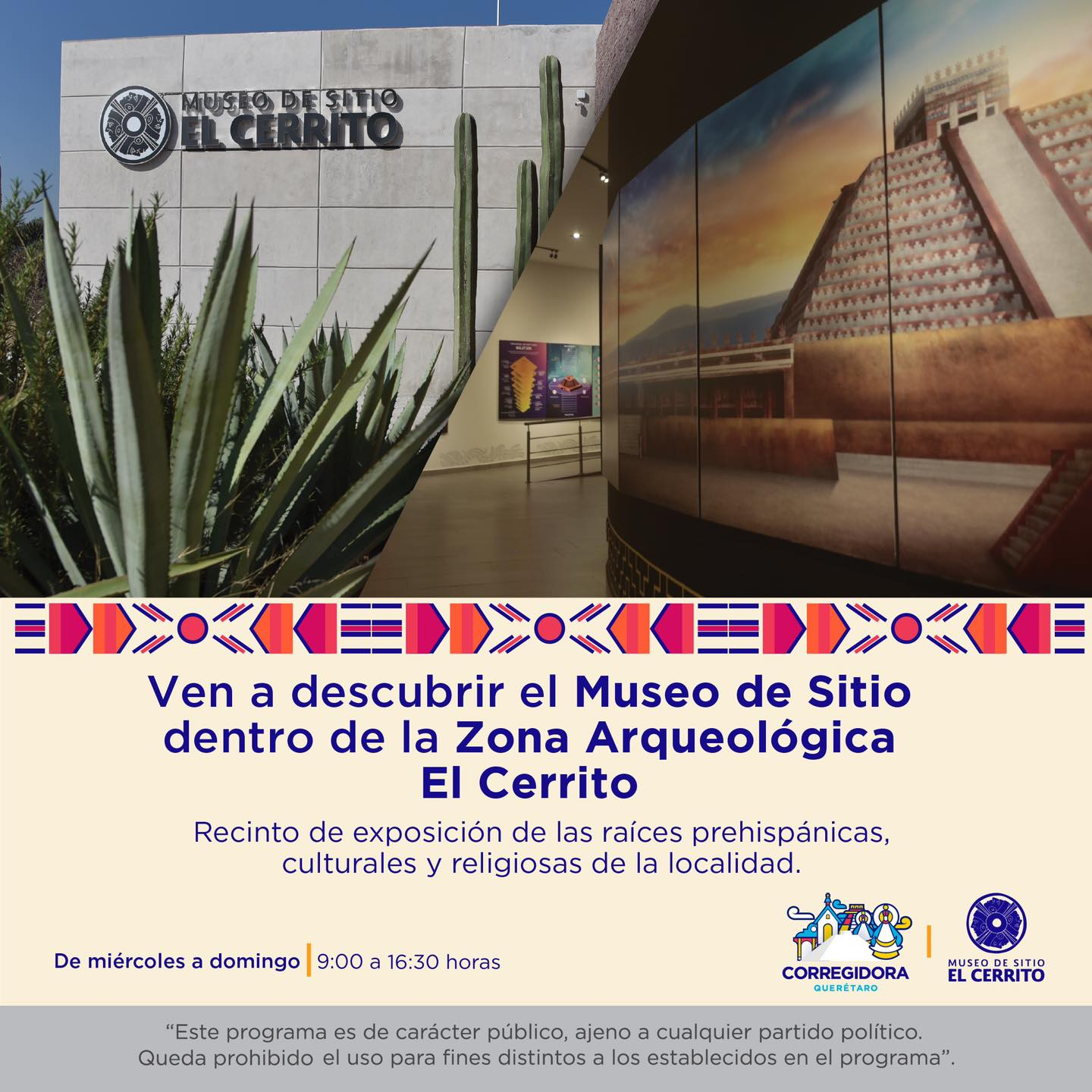 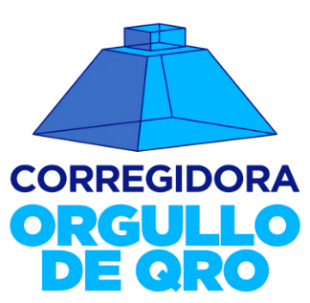 ¿CUÁNTO SERÁ EL INGRESO DEL MUNICIPIO DE
CORREGIDORA EN EL 2024?
Para este Ejercicio Fiscal  2024 conforme a la Ley de Ingresos del Municipio de Corregidora, el monto estimado a recaudar asciende a:
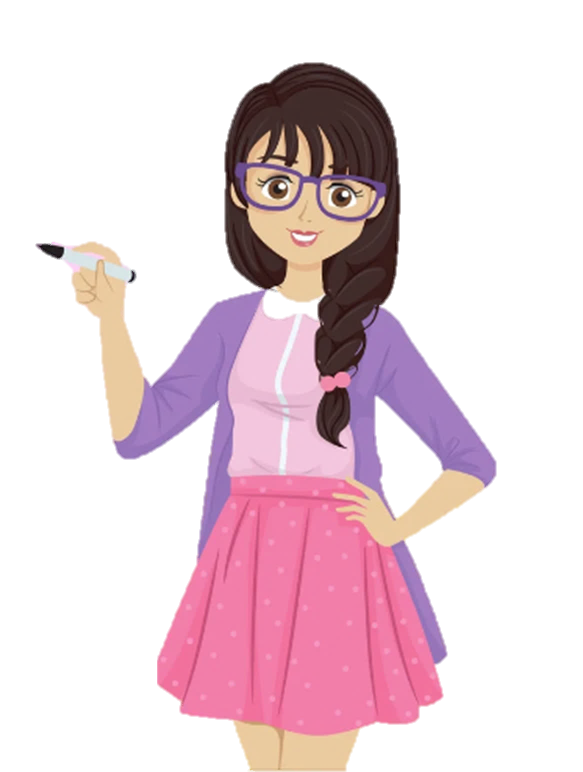 $1,858,454,906.00
(MIL OCHOCIENTOS CINCUENTA Y OCHO MILLONES CUATROCIENTOS CINCUENTA Y CUATRO MIL NOVECIENTOS SEIS PESOS 00/100 M.N)
6
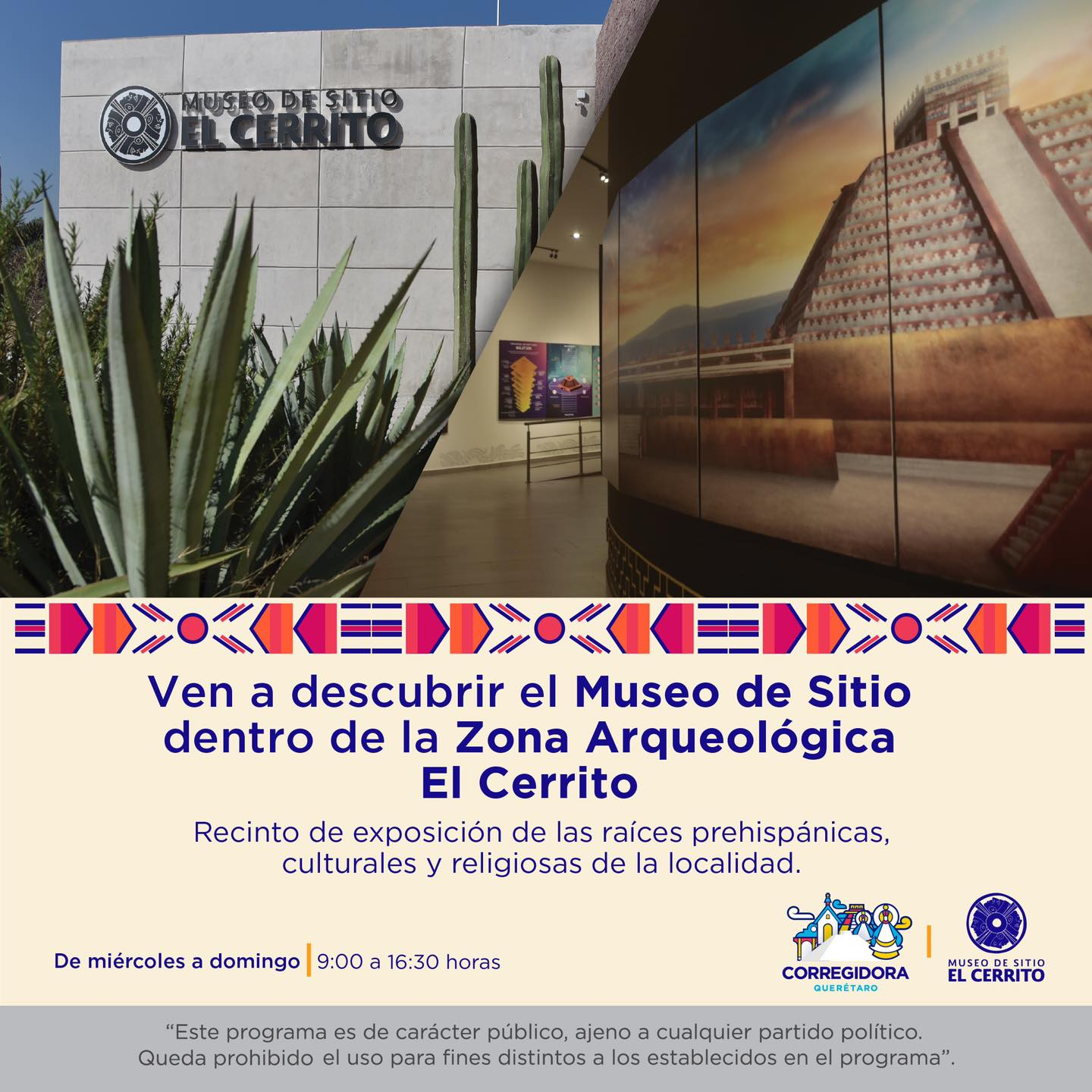 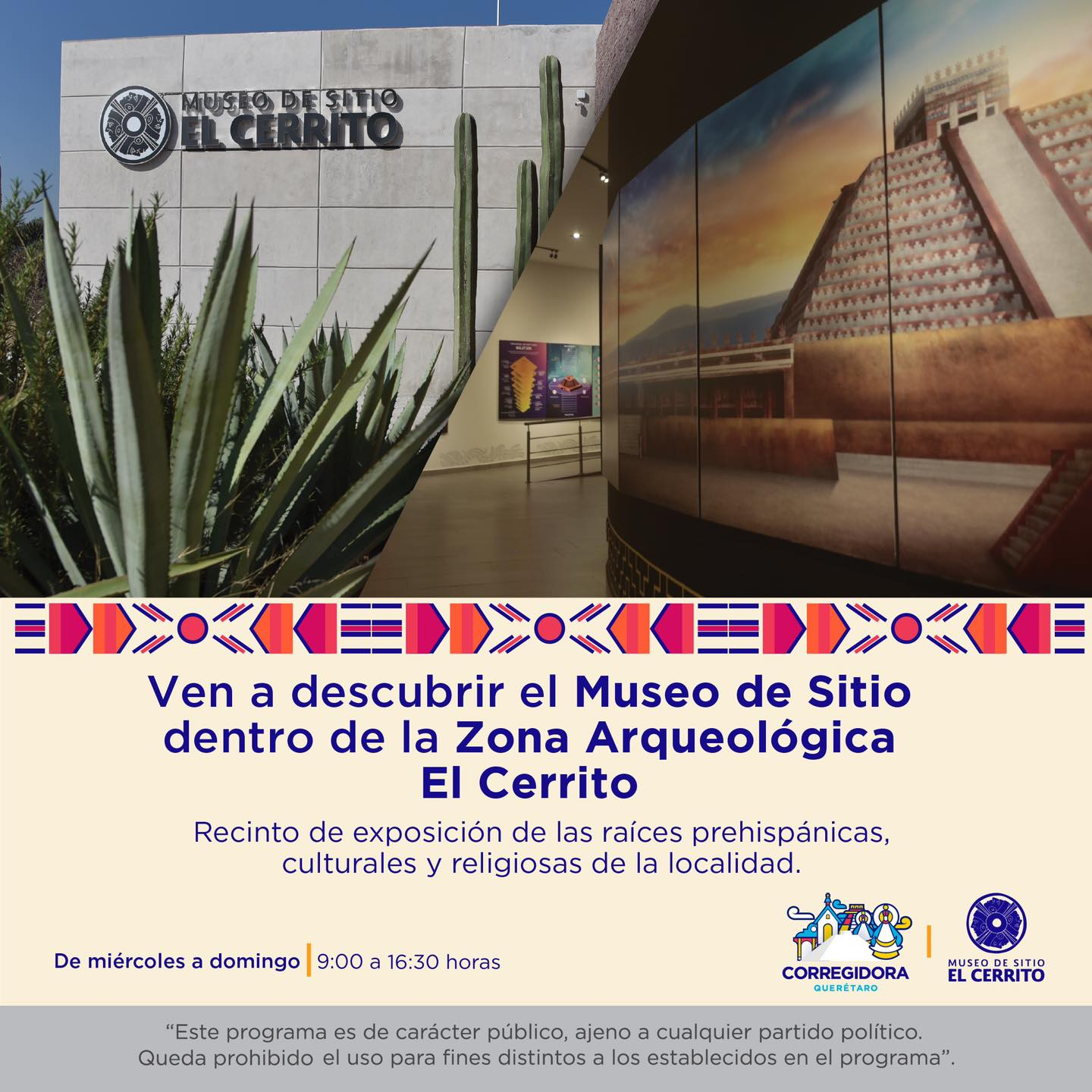 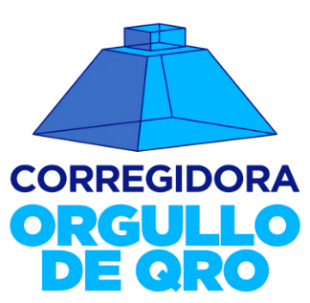 Los Ingresos previstos en la Ley para el Ejercicio Fiscal 2024 son de 
$1,024,703,531.00  pesos, y provienen de las siguientes fuentes de ingreso:
DERECHOS

Se dan por el uso, goce o  aprovechamiento de los  bienes de dominio  público.

 $190,561,926.00
APROVECHAMIENTOS

Ingresos por funciones  de derecho público  distintos de las  contribuciones.

 $33,573,600.00
IMPUESTOS

Contribuciones a pagar  por parte de las  personas físicas y  morales.

 $773,124,532.00
PRODUCTOS

Contraprestaciones por  los servicios prestados  en sus funciones de  derecho privado.

 $27,443,473.00
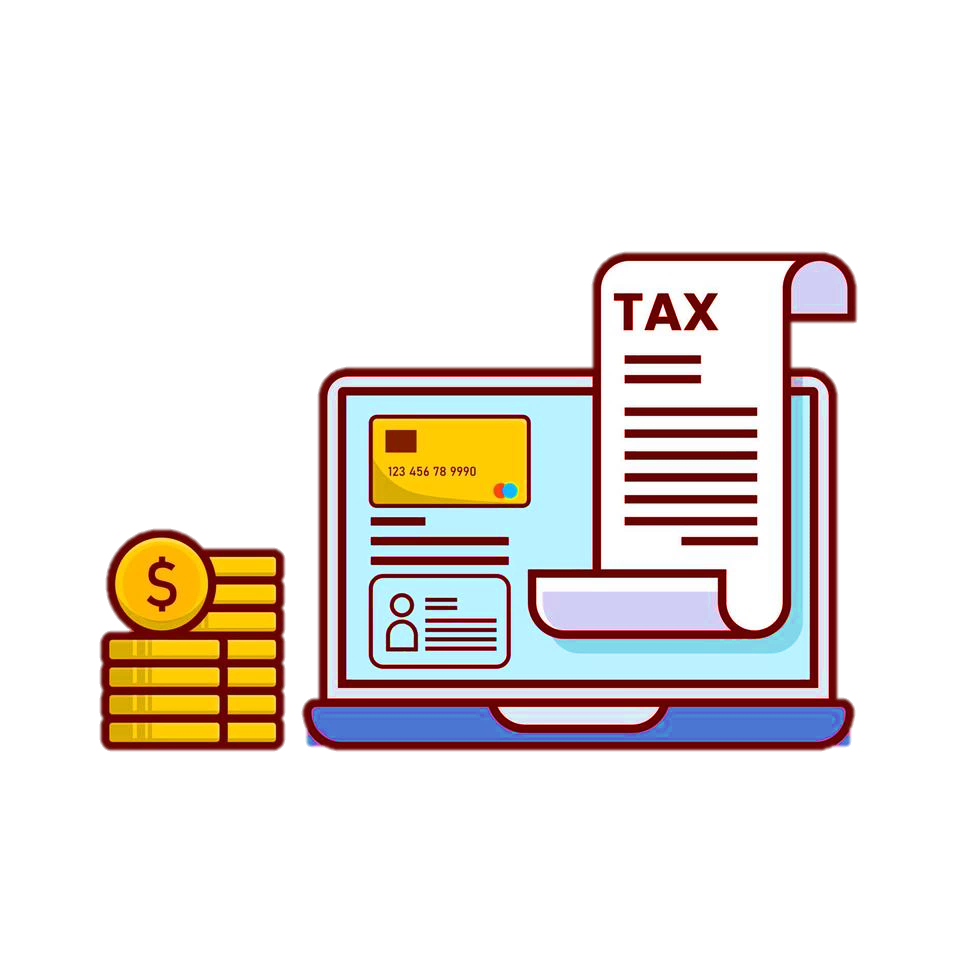 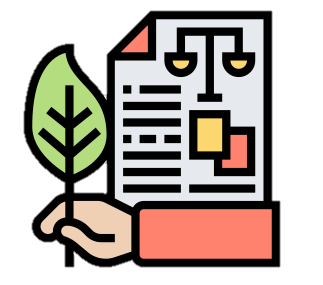 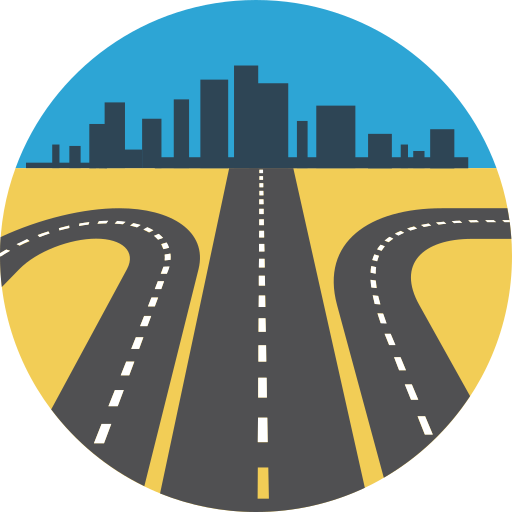 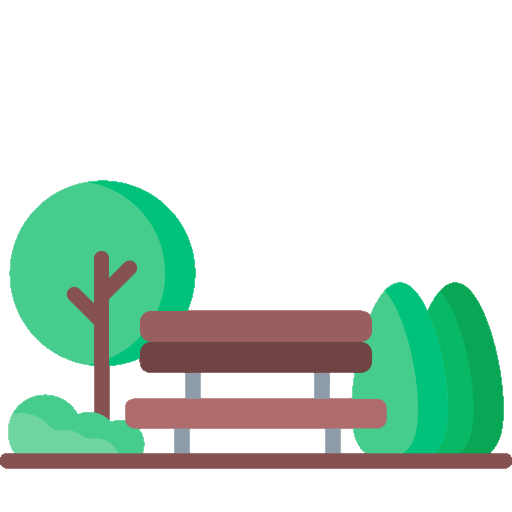 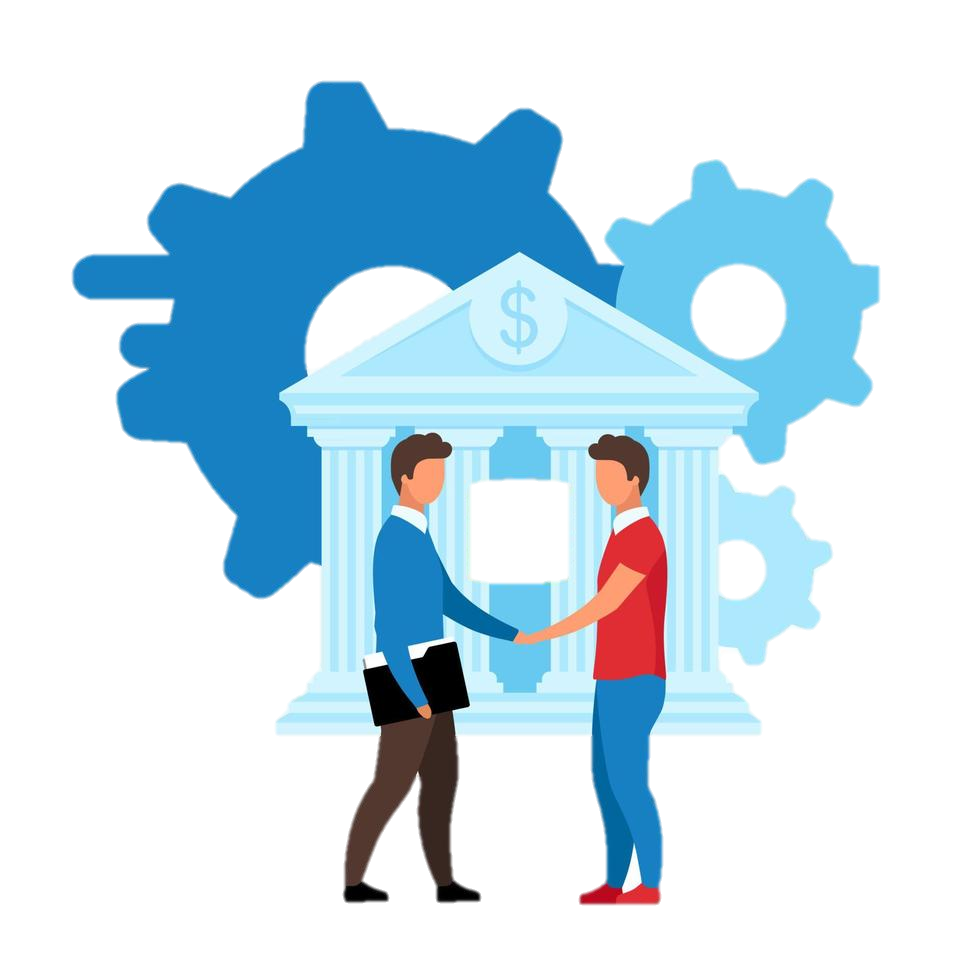 TOTAL INGRESOS PROPIOS
$1,024,703,531.00
7
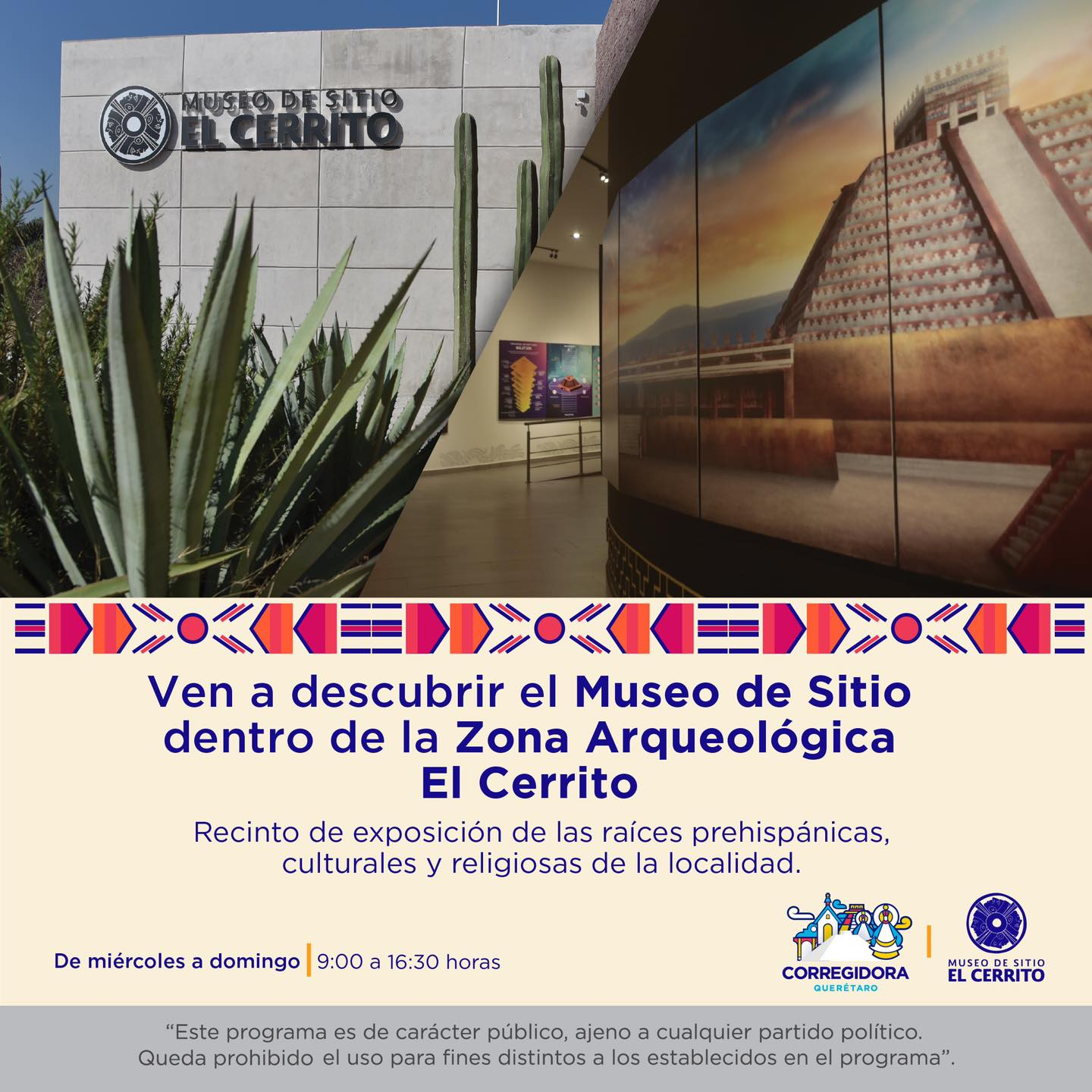 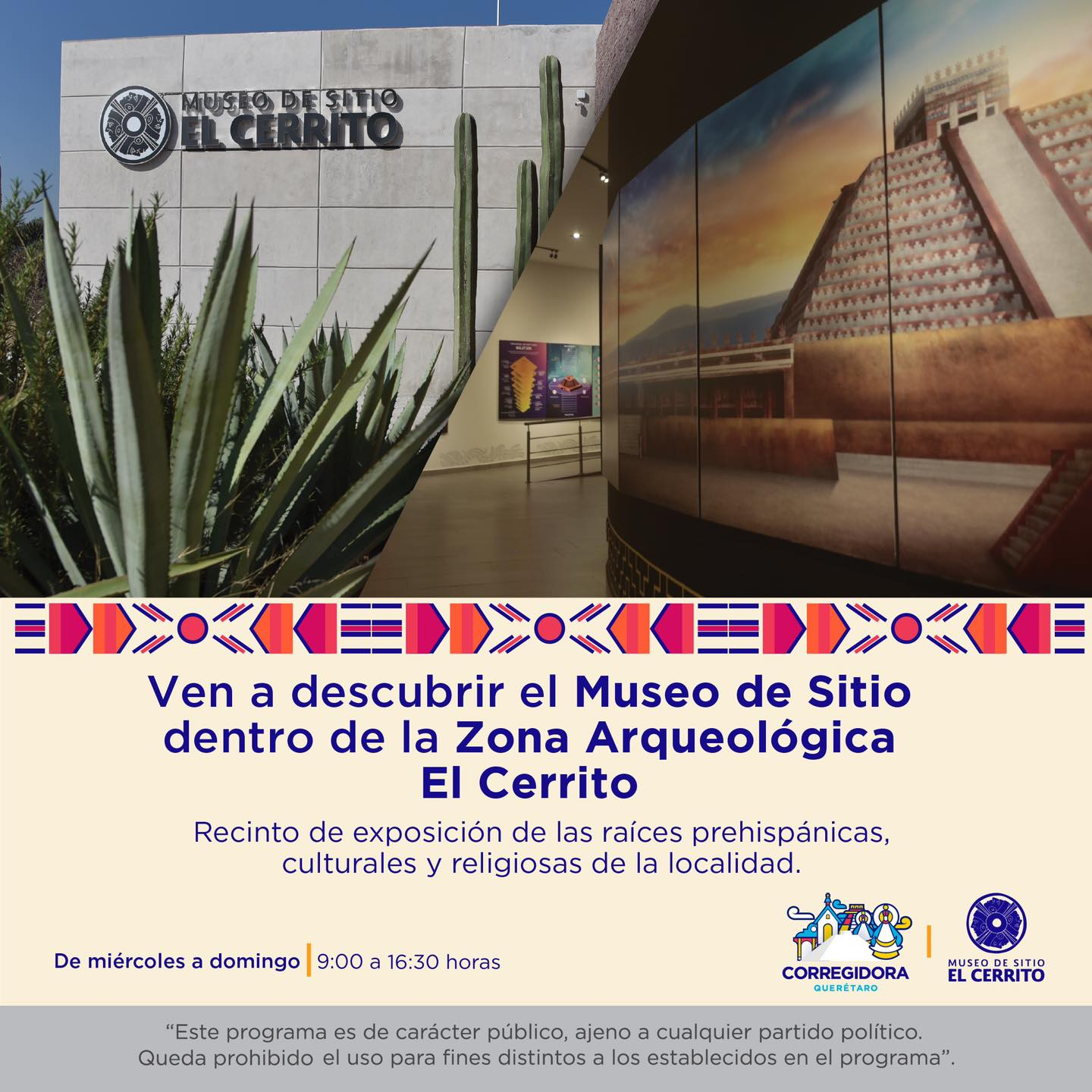 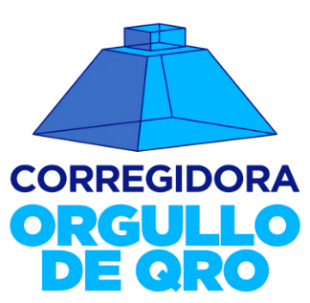 APORTACIONES FEDERALES
Las Aportaciones Federales son mecanismos presupuestarios diseñados para transferir recursos a los municipios que les permitan fortalecer su capacidad de respuesta y atención a las demandas del gobierno en sus diferentes rubros como; Infraestructura, Seguridad, Educación, Salud y Programas de asistencia social, para contar con un mejor desarrollo social que brinde una buena calidad de vida y una economía creciente para los ciudadanos del Municipio de Corregidora.
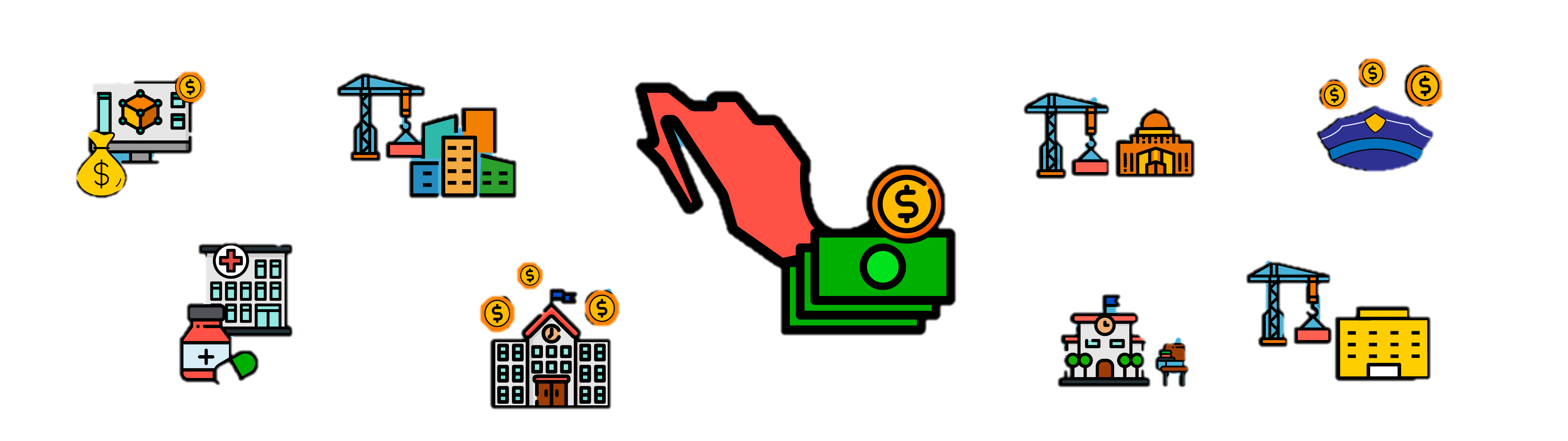 Fondo de Aportaciones para el Fortalecimiento de los Municipios y de las Demarcaciones Territoriales del Distrito Federal 

$199,001,017.00
FAISMUN
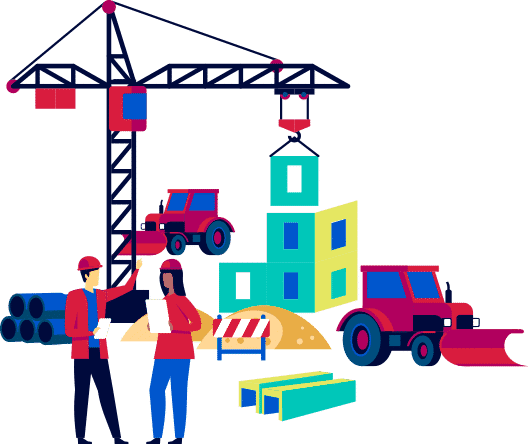 Fondo de Aportaciones para la Infraestructura Social Municipal 

$22,681,060.00
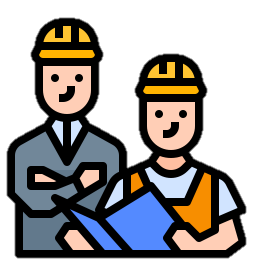 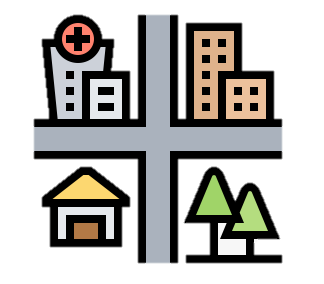 FORTAMUN
TOTAL APORTACIONES
$215,435,967
8
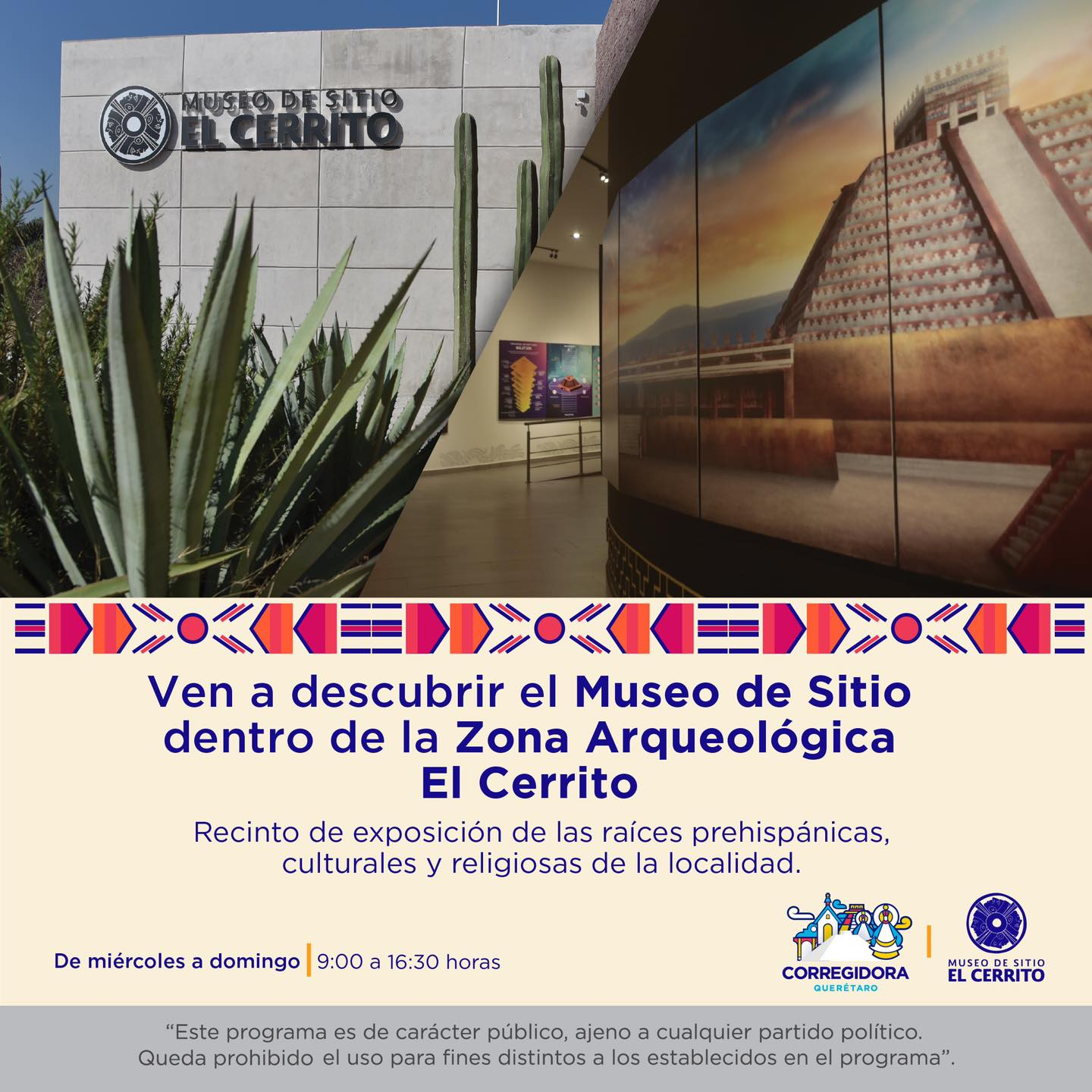 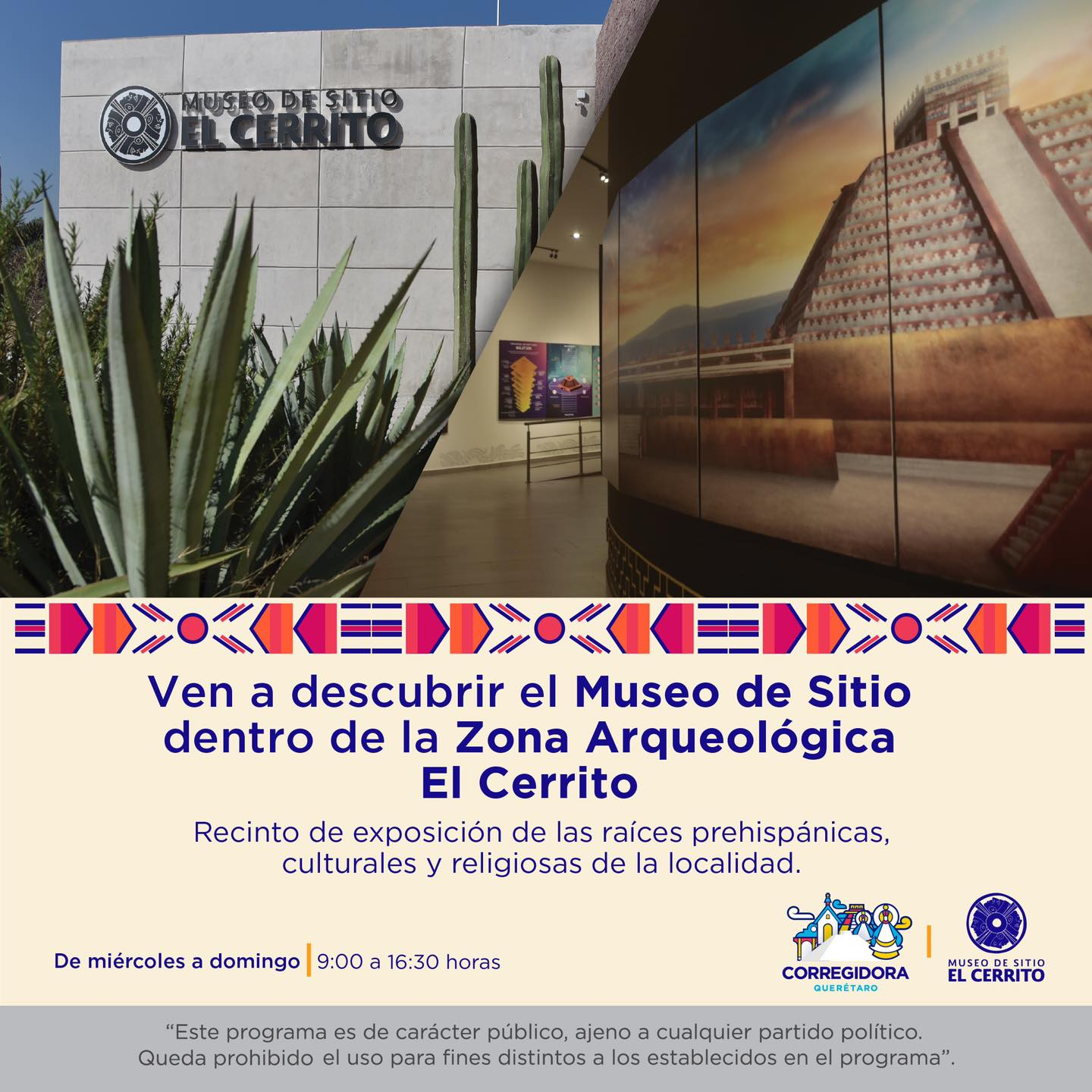 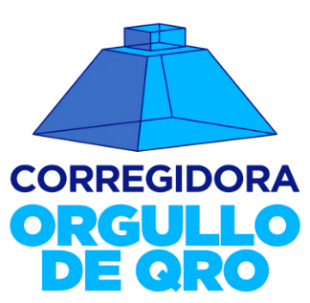 RESUMEN DE INGRESOS
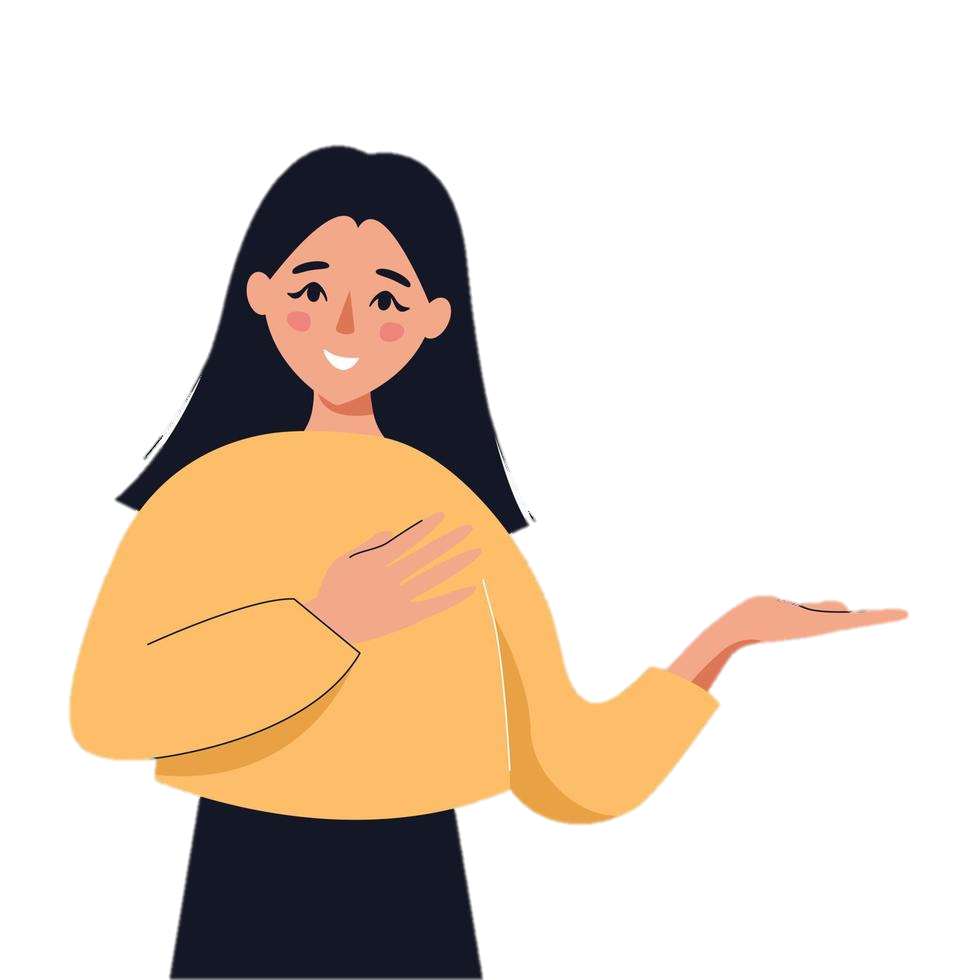 9
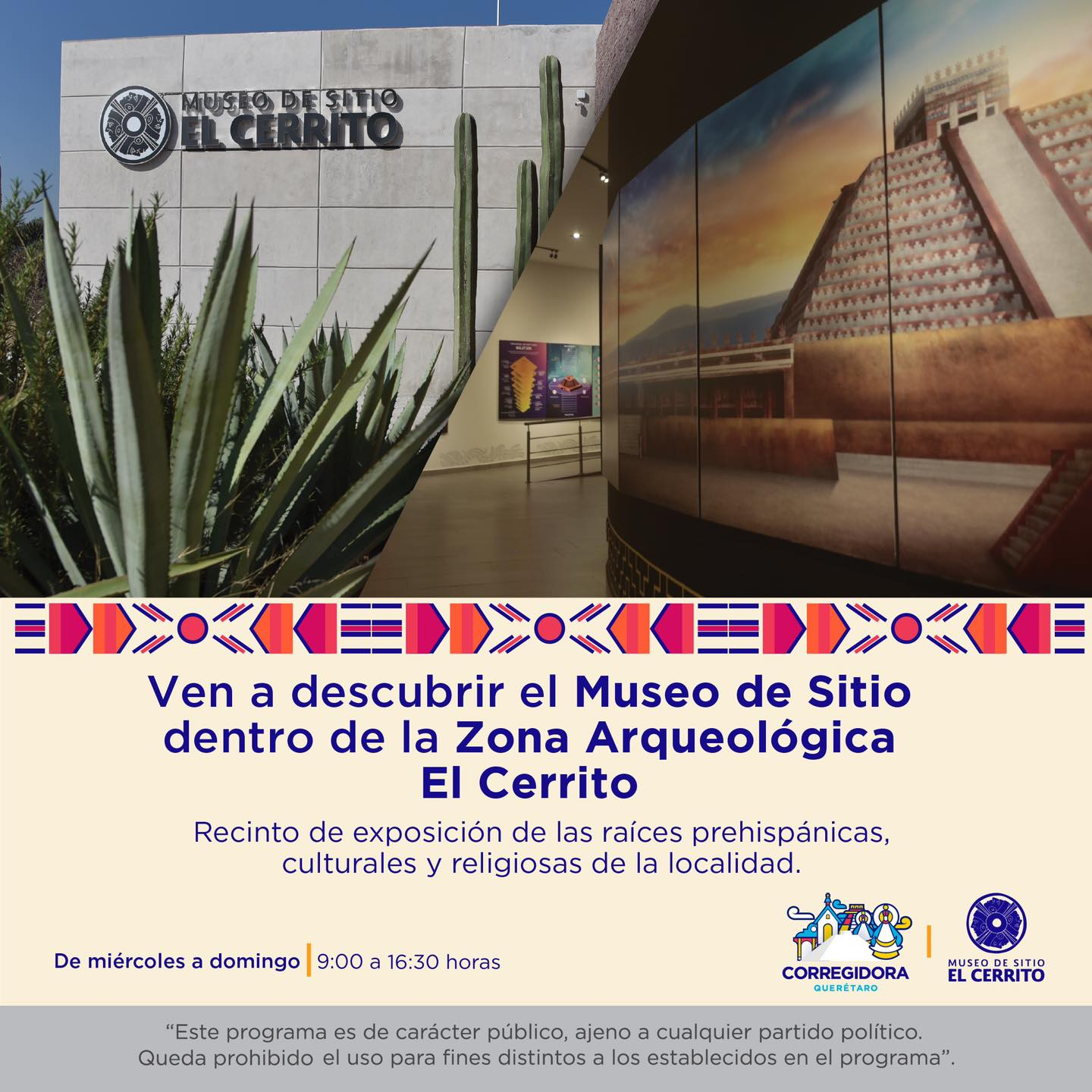 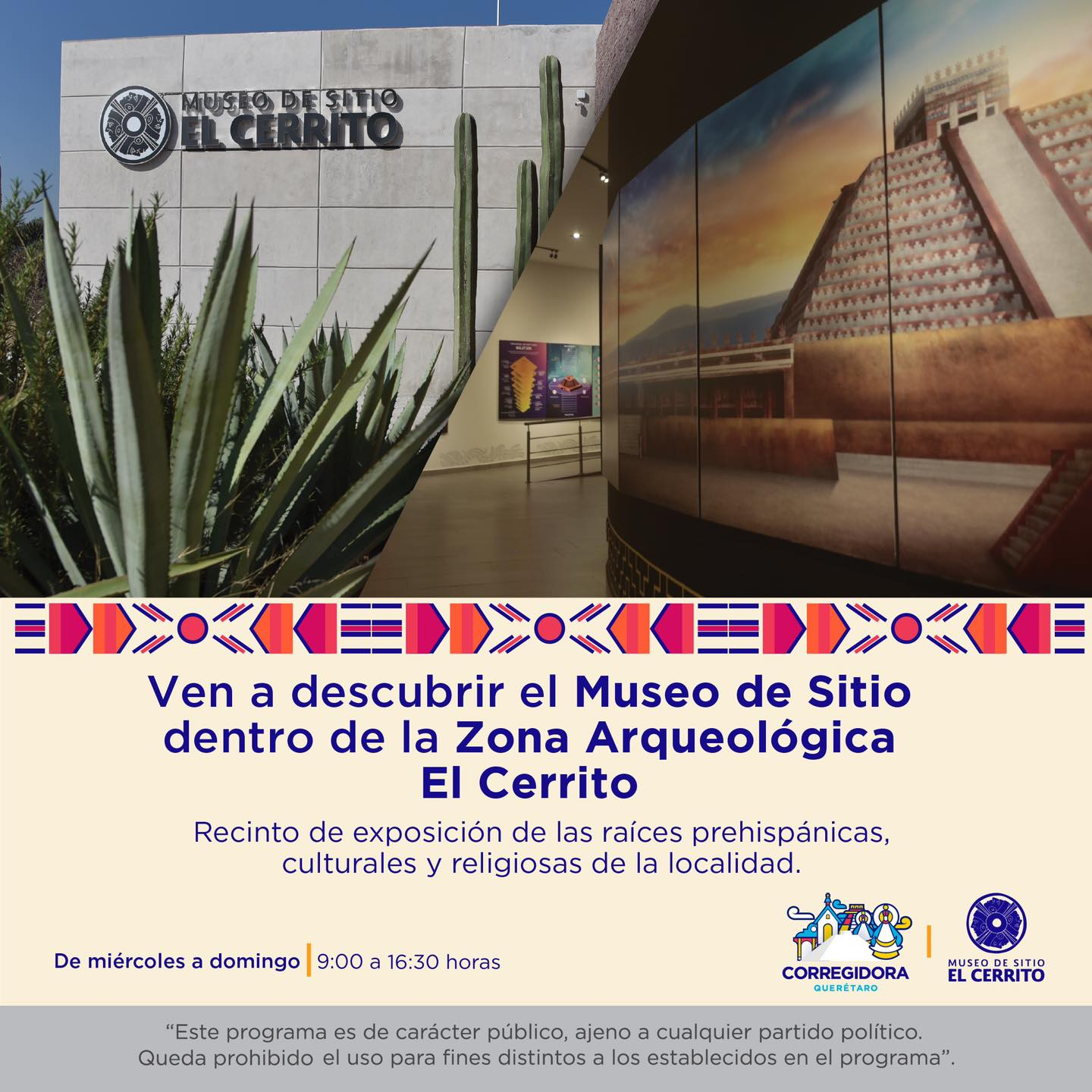 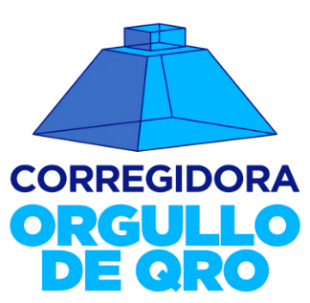 ¿QUÉ ES EL PRESUPUESTO DE EGRESOS ? Y ¿CUÁL ES SU IMPORTANCIA?
El presupuesto de egresos es un documento donde se presentan los recursos financieros que se destinarán durante el Ejercicio Fiscal 2024, se utiliza como una herramienta de control en la cual se indica con claridad el origen y el monto estimado de los ingresos con los que dispondrá la administración municipal y el uso que se le dará.
La importancia de los presupuestos municipales radica en que son el medio por el que se determina el acceso de la población a los bienes y servicios públicos, estableciéndose en ellos las prioridades del gobierno.
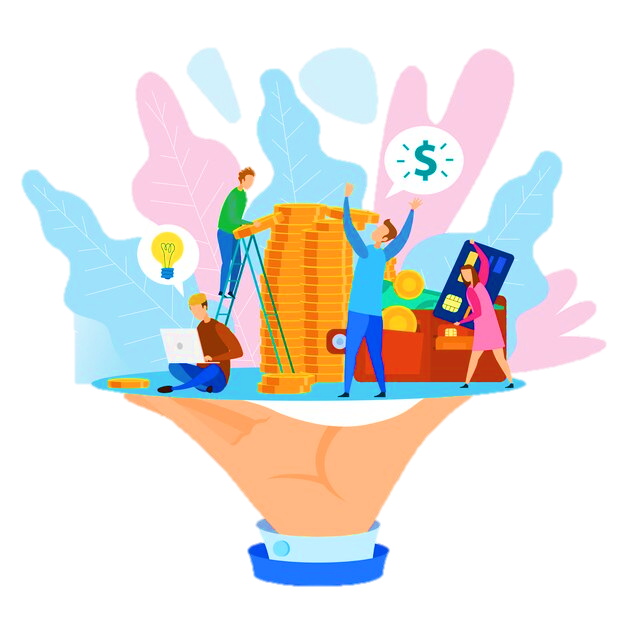 10
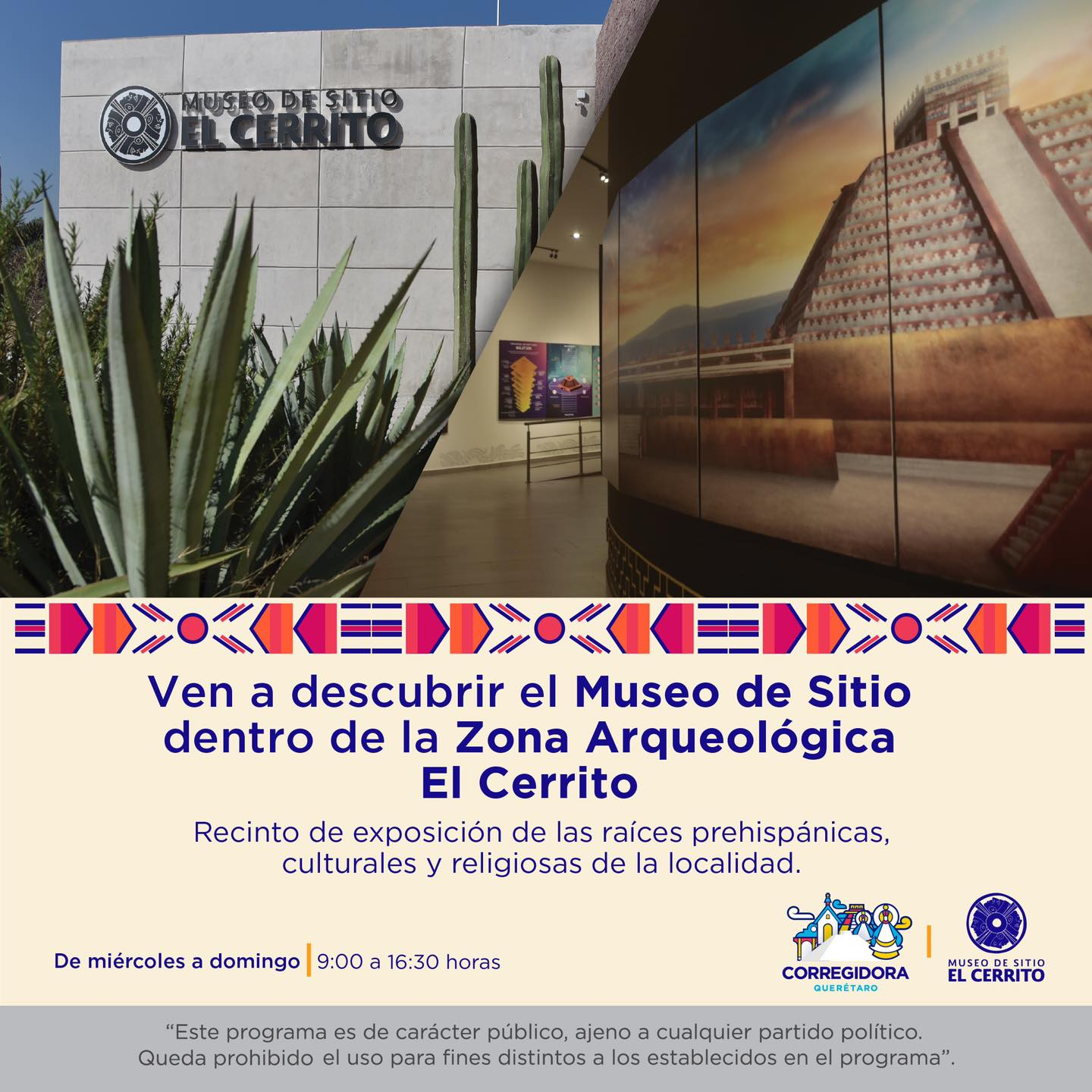 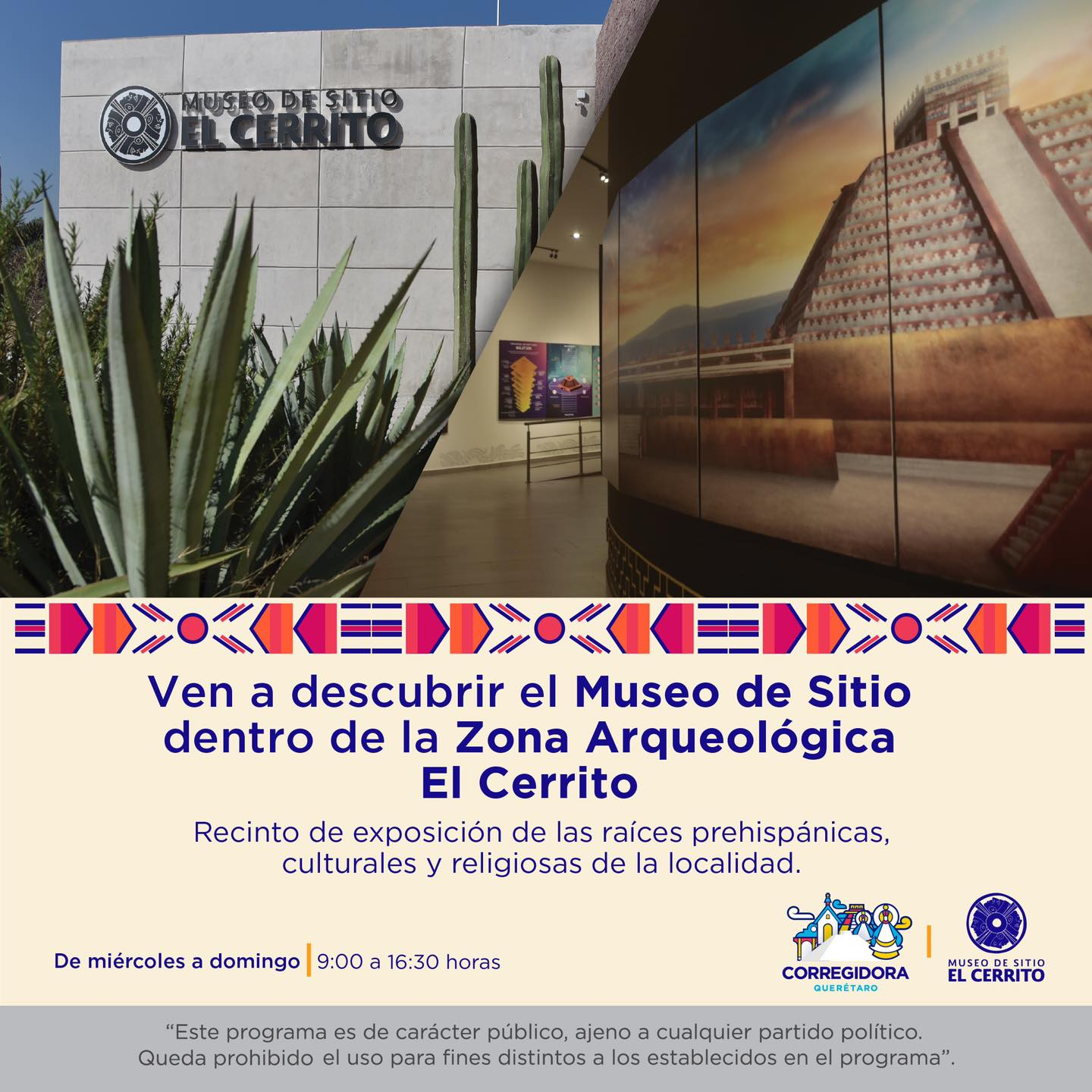 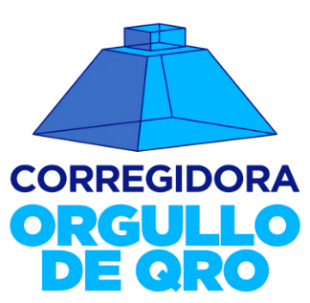 ¿EN QUÉ SE GASTA?
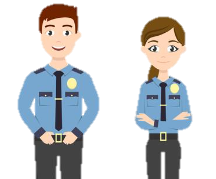 El Municipio de Corregidora ejerce los recursos financieros en la prestación de bienes y servicios a la población, como lo son: seguridad pública, obras públicas, alumbrado público, limpia y recolección de basura, entre otros.


El presupuesto debe ser organizado de acuerdo a las clasificaciones establecidas por el Consejo Nacional de Armonización Contable (CONAC) de conformidad con lo establecido en la Ley General de Contabilidad Gubernamental, quien establece presentar el gasto ordenado de acuerdo al Clasificador por Objeto de Gasto, esta clasificación muestra el presupuesto que se ejercerá de acuerdo con la naturaleza de los bienes, servicios, activos y pasivos financieros.
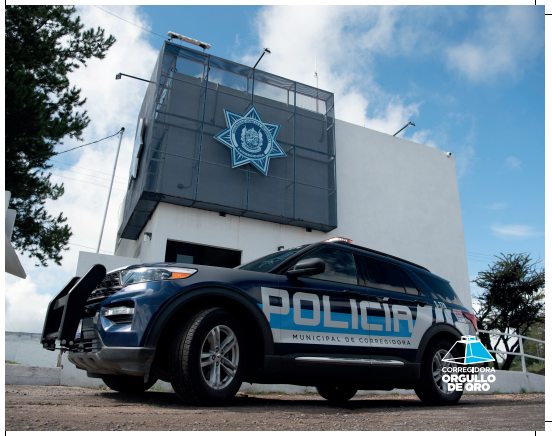 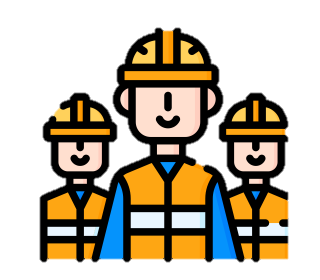 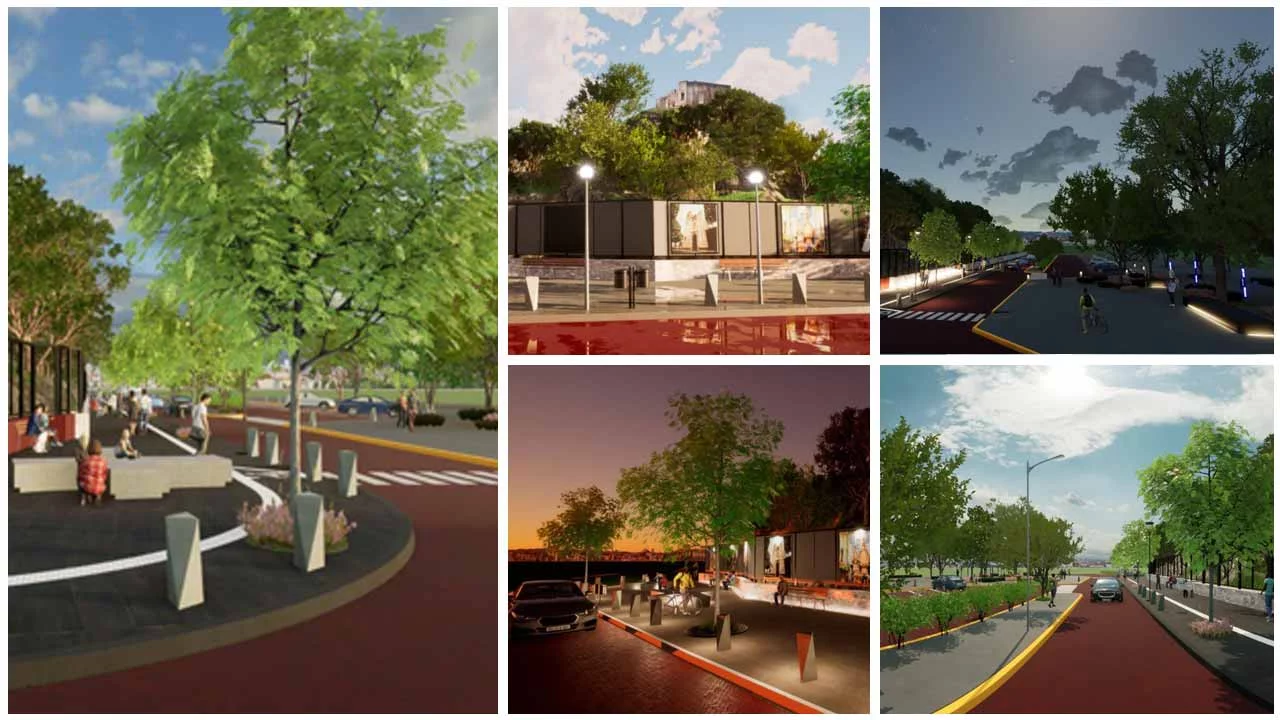 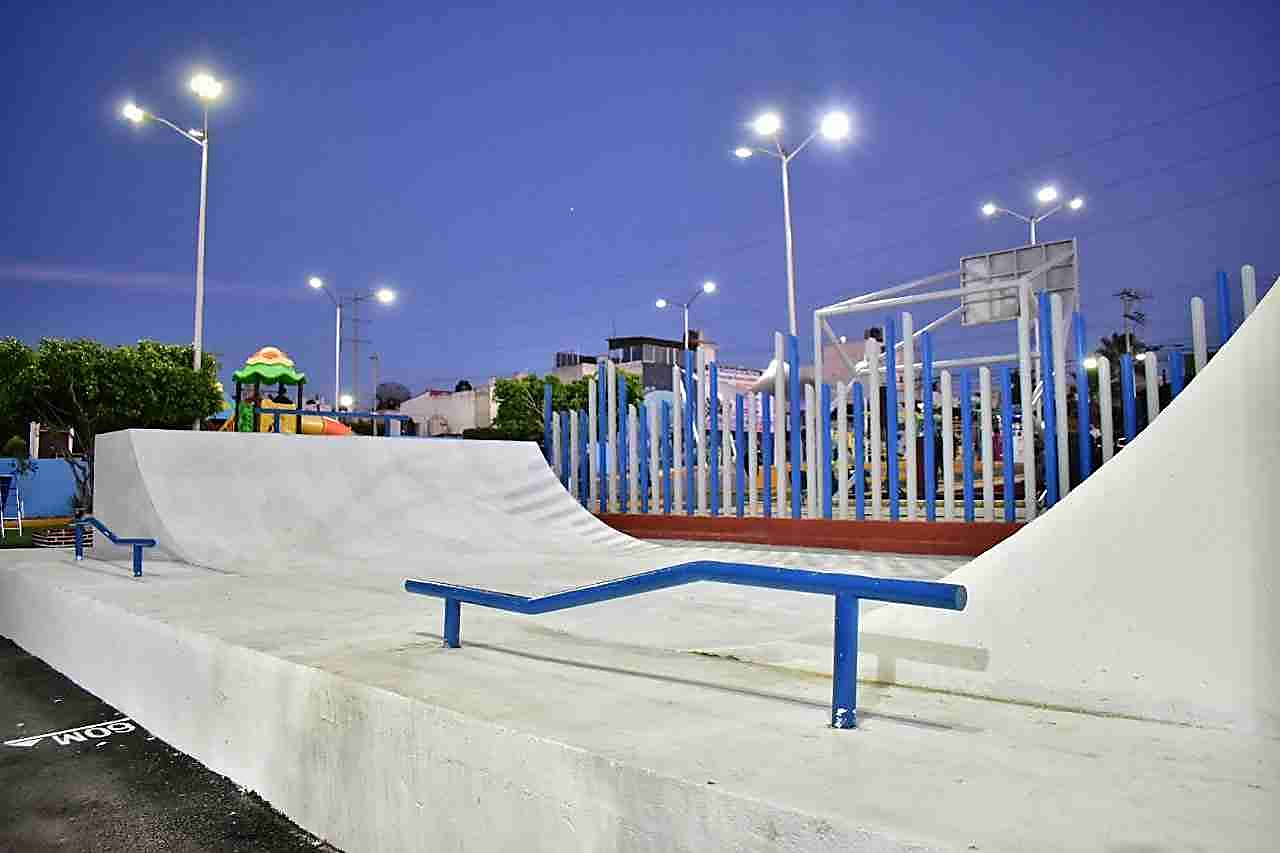 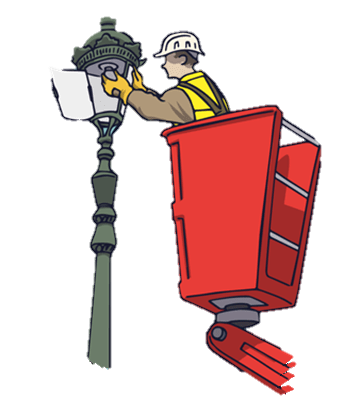 11
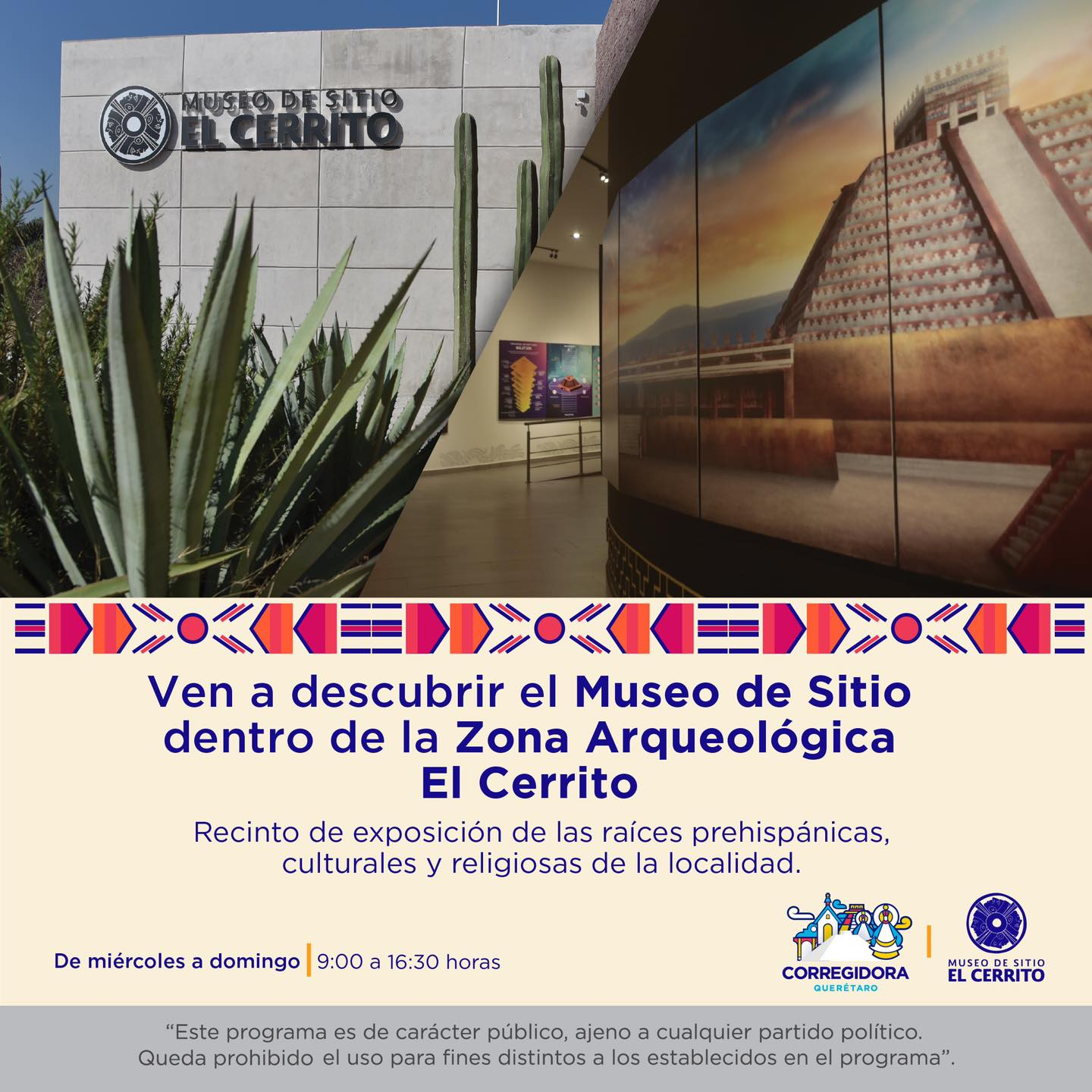 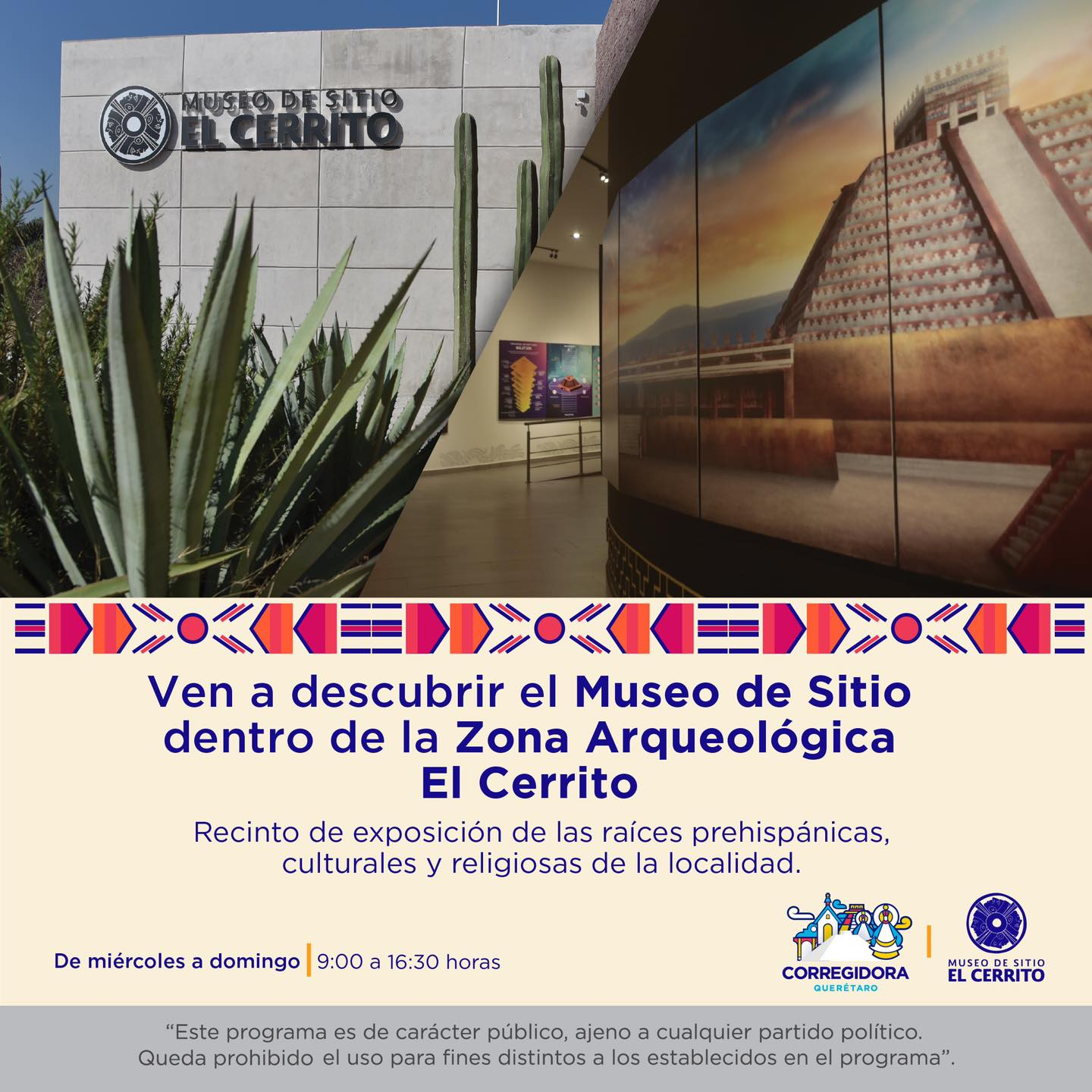 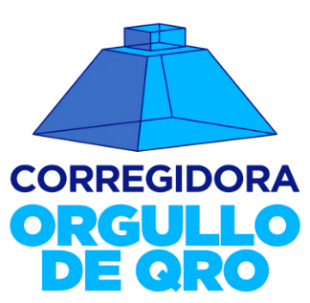 Considerando también asignaciones destinadas a mejorar la calidad de vida y bienestar de los ciudadanos, a través de programas sociales , infraestructura social  y proyectos estratégicos , mismos que se encuentran considerados dentro del presupuesto aprobado y distribuido en las diferentes Dependencias que conforman el Municipio de Corregidora.
PRINCIPALES PROYECTOS
IMPERMEABILIZANTES
TINACOS
BECAS DE EDUCACIÓN BÁSICA Y UNIVERSITARIA
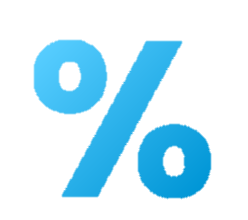 TABLETS
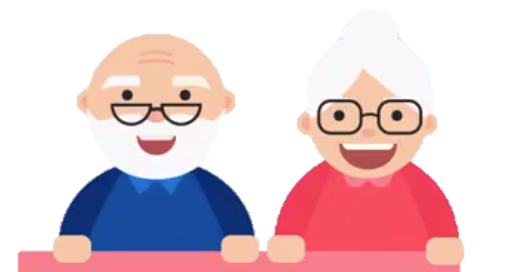 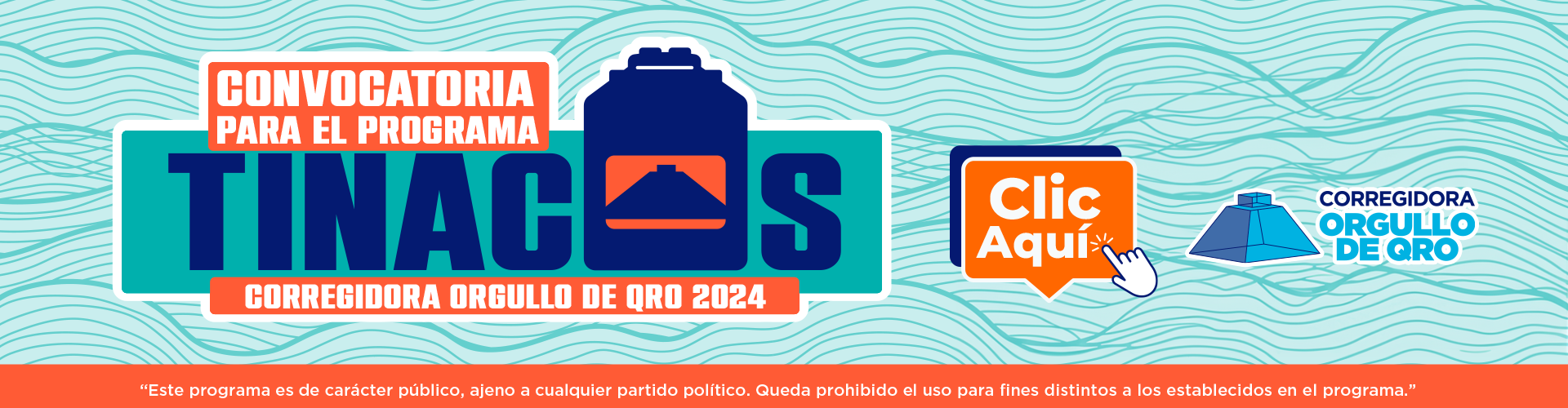 PROYECTOS
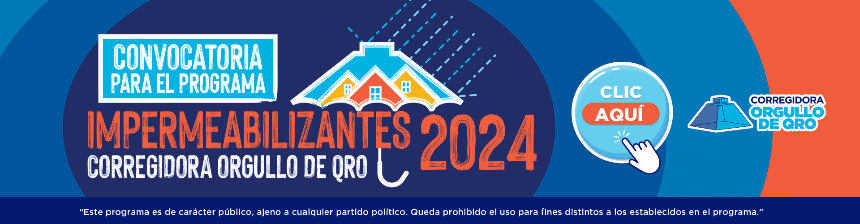 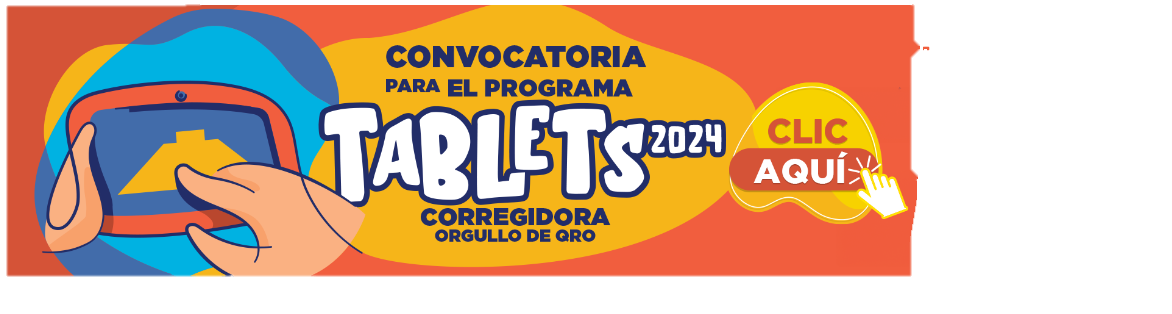 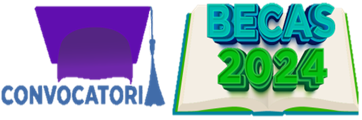 ESTIMULO FISCAL- TU CIUDAD CONTIGO
JUNTOS MEJORAMOS EL AMBIENTE
PROGRAMA EMERGENTE DE APOYO ECONÓMICO
CALENTADORE SOLARES
MUNICIPIO DE CORREGIDORA
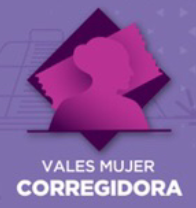 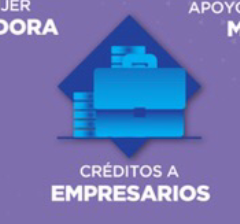 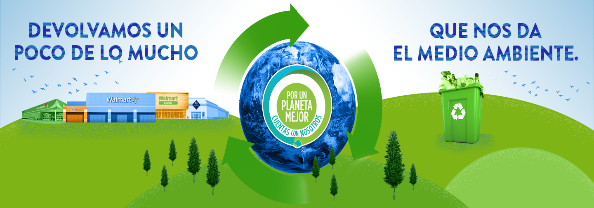 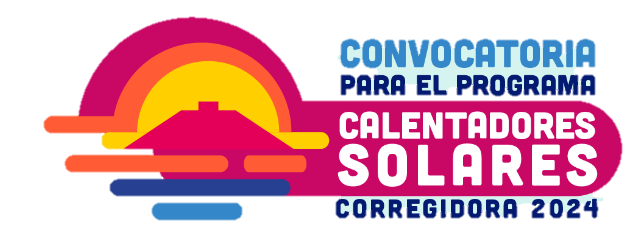 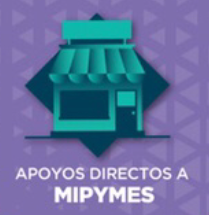 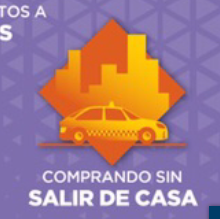 12
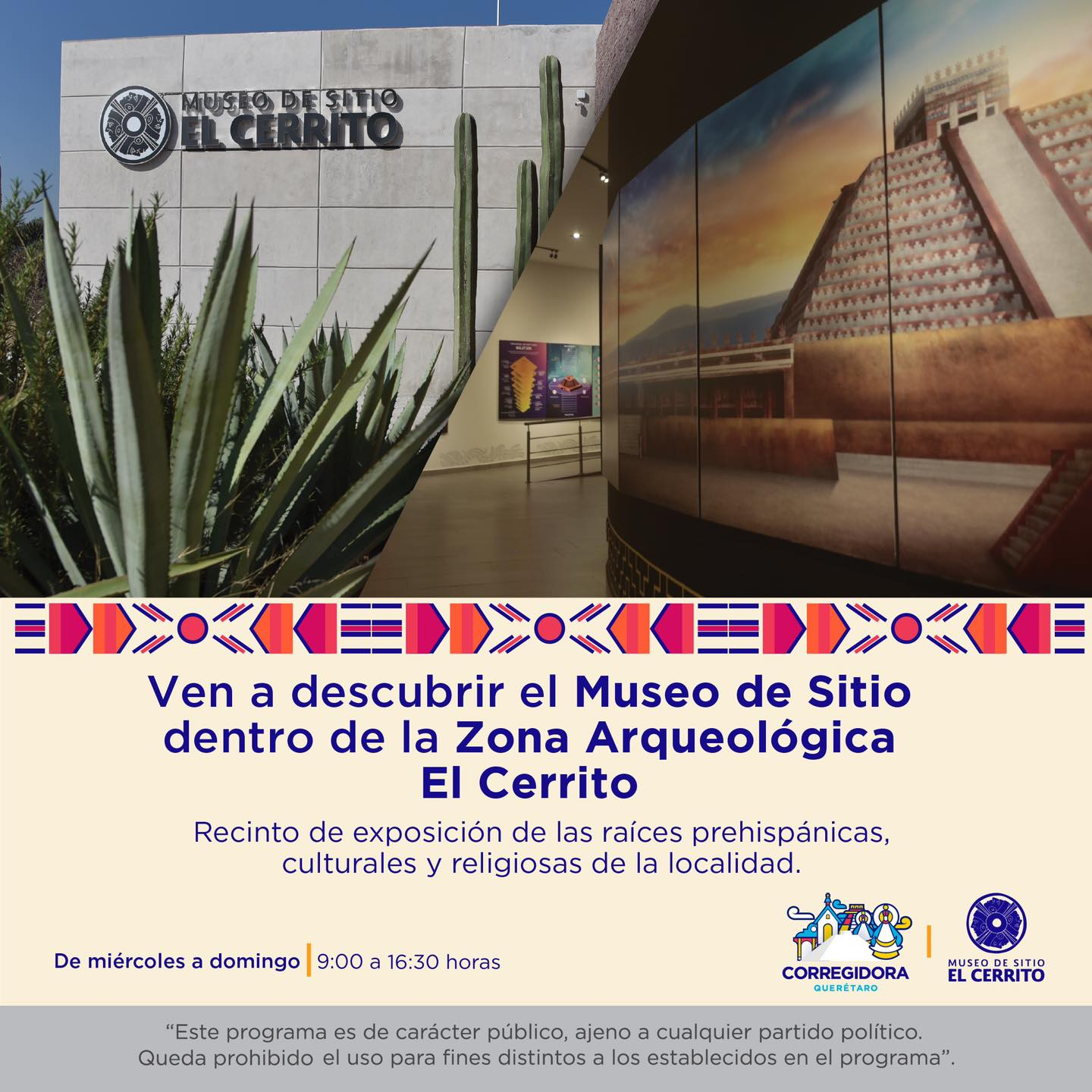 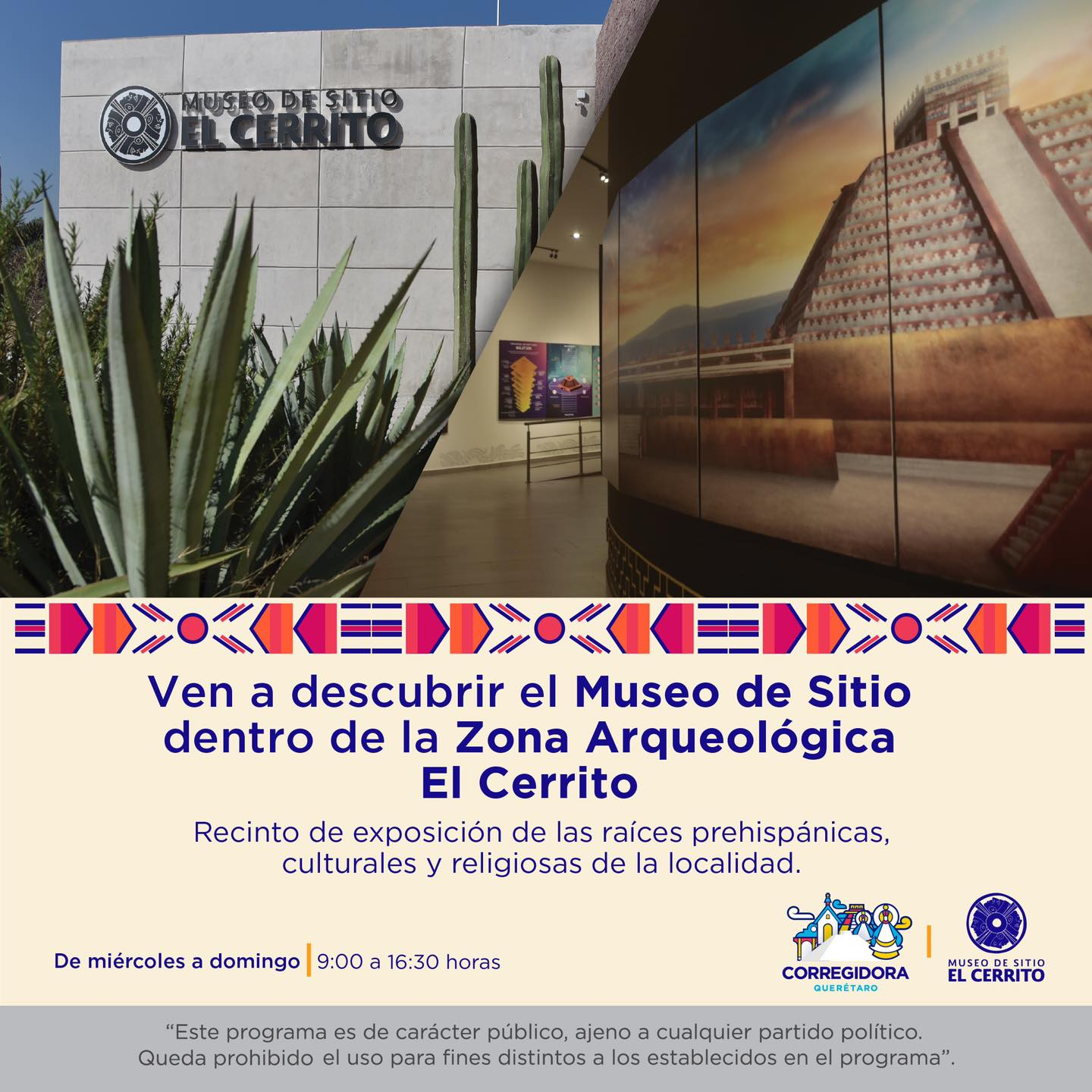 CLASIFICACIÓN POR OBJETO DEL GASTO
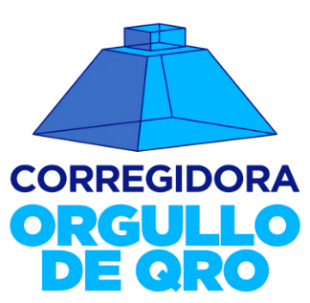 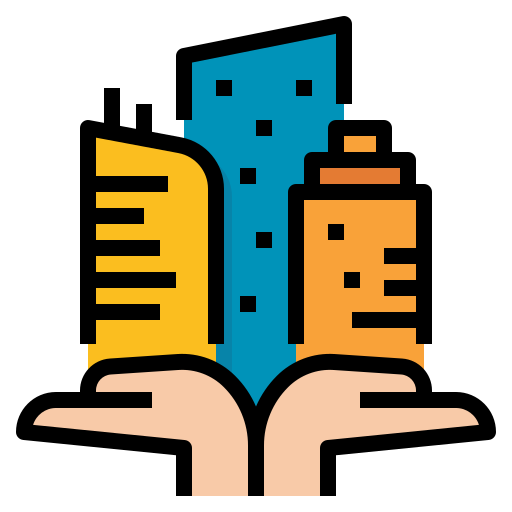 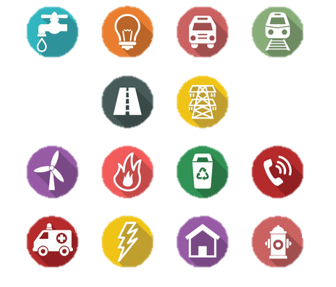 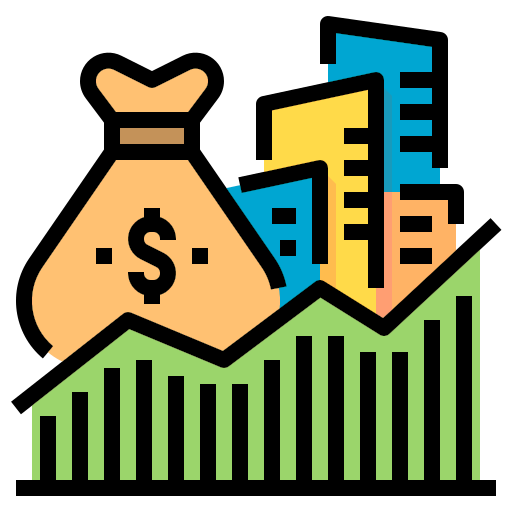 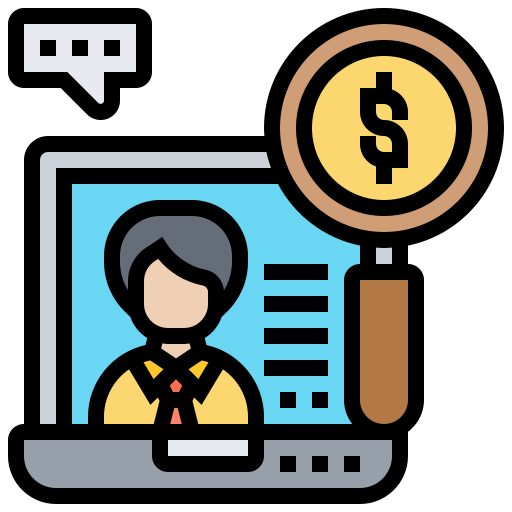 Bienes Muebles, Inmuebles e Intangibles
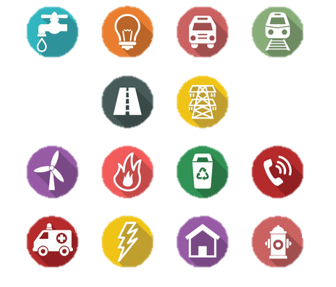 Servicios Personales
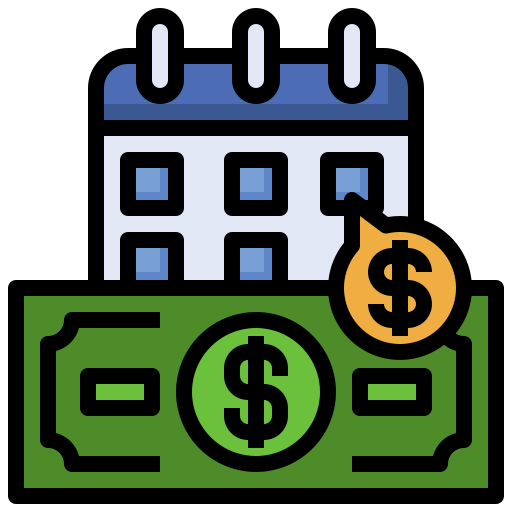 $19,676,330.00
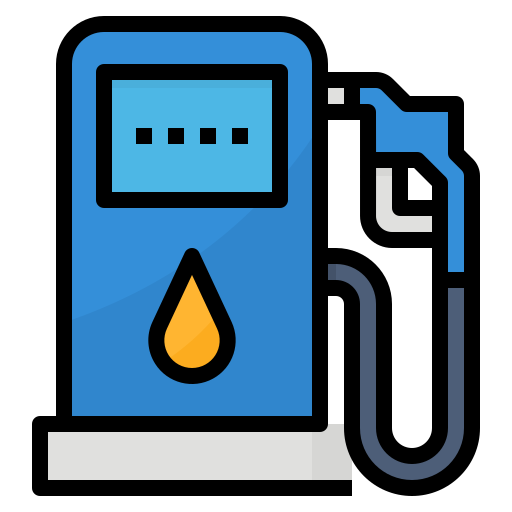 $657,036,458.00
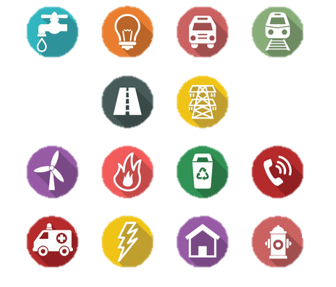 Materiales y Suministros
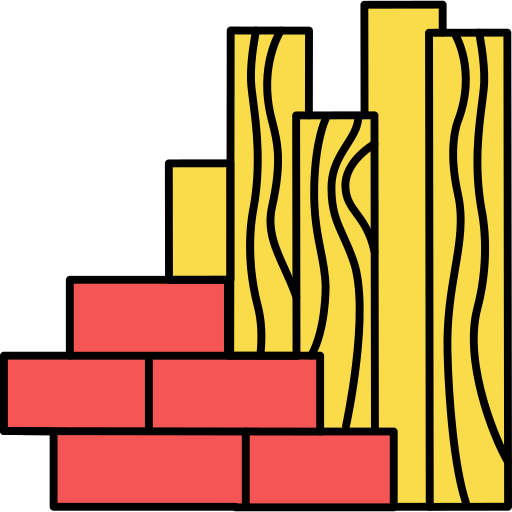 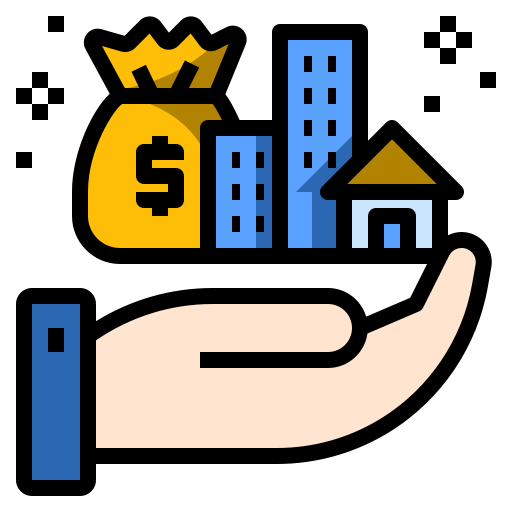 Inversión Pública
$113,210,049.00
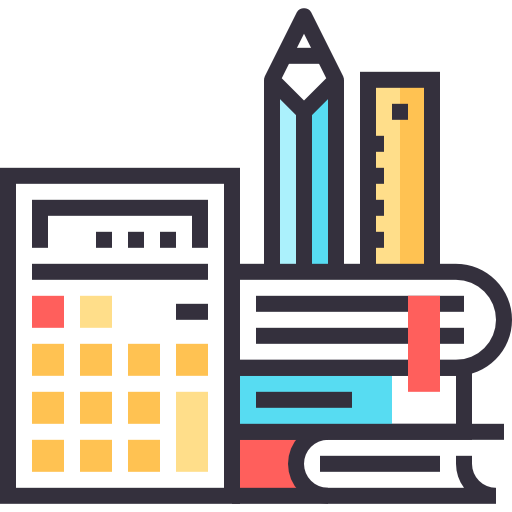 TOTAL GENERAL
$1,858,454,906.00
$291,773,513.00
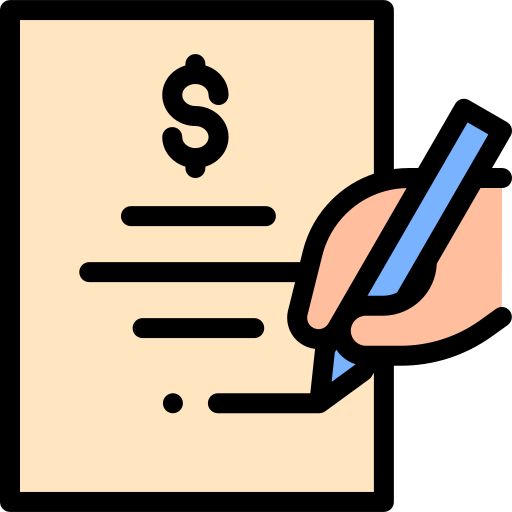 Deuda Pública
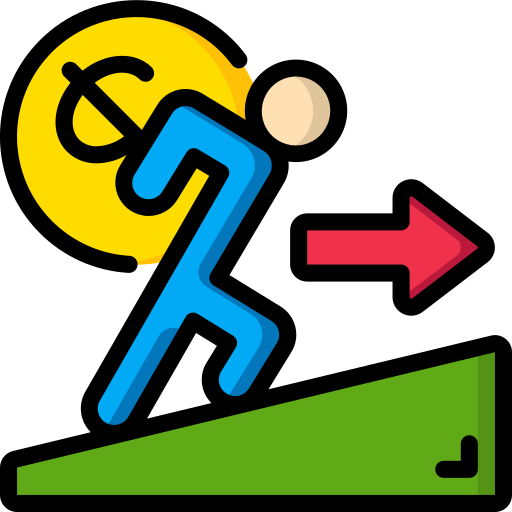 Servicios Generales
$15,000,000.00
$634,319,056.00
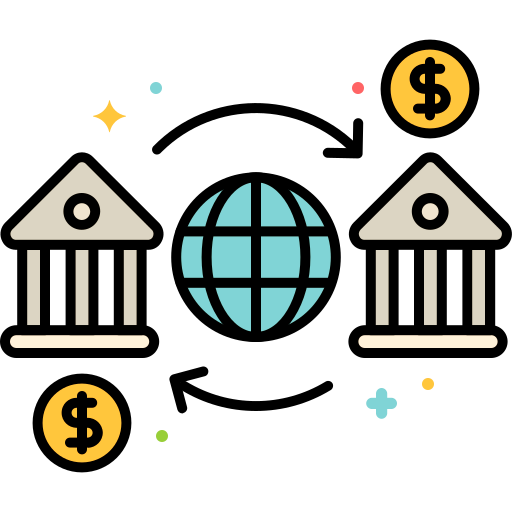 Transferencias, Asignaciones, Subsidios y Otras ayudas
13
$127,439,500.00
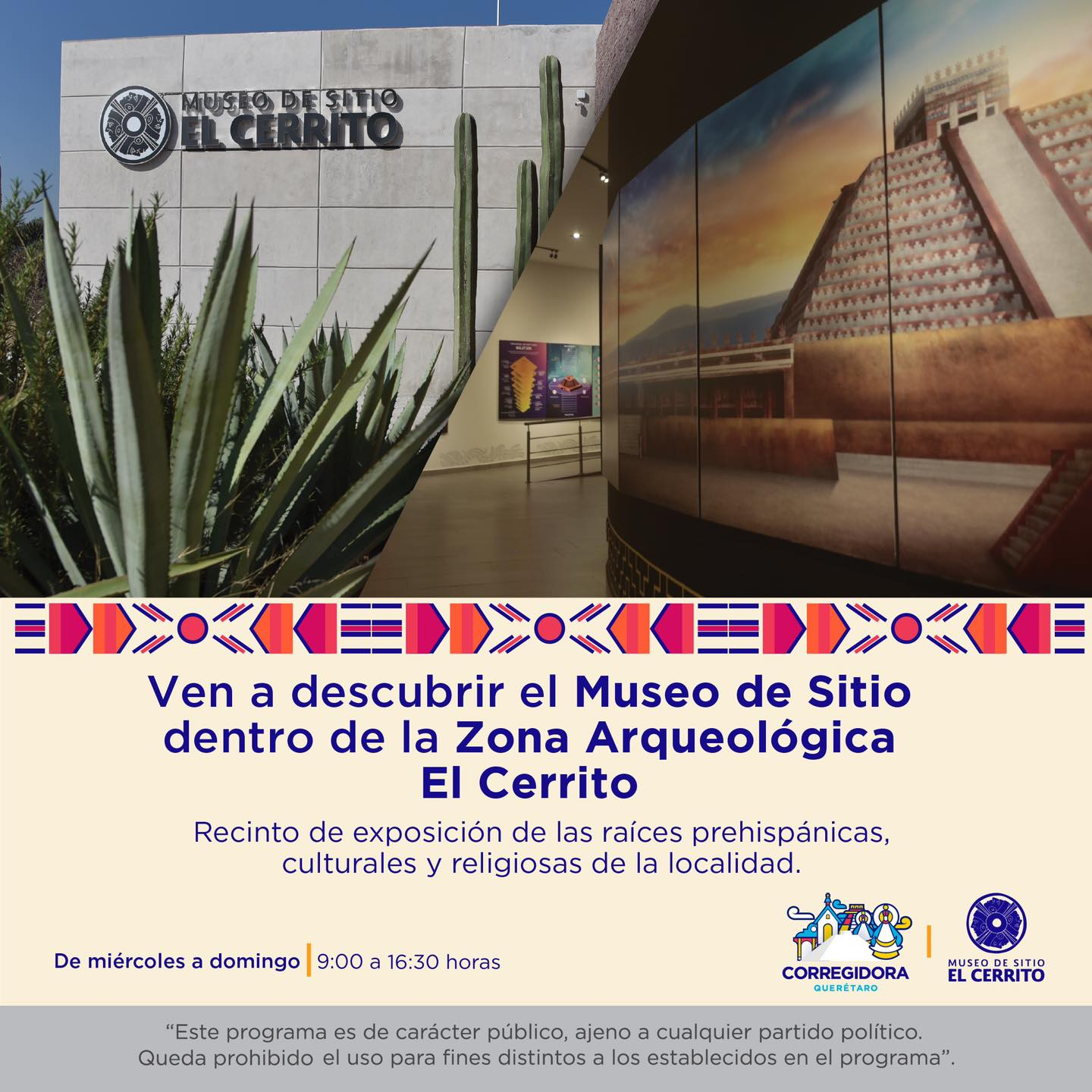 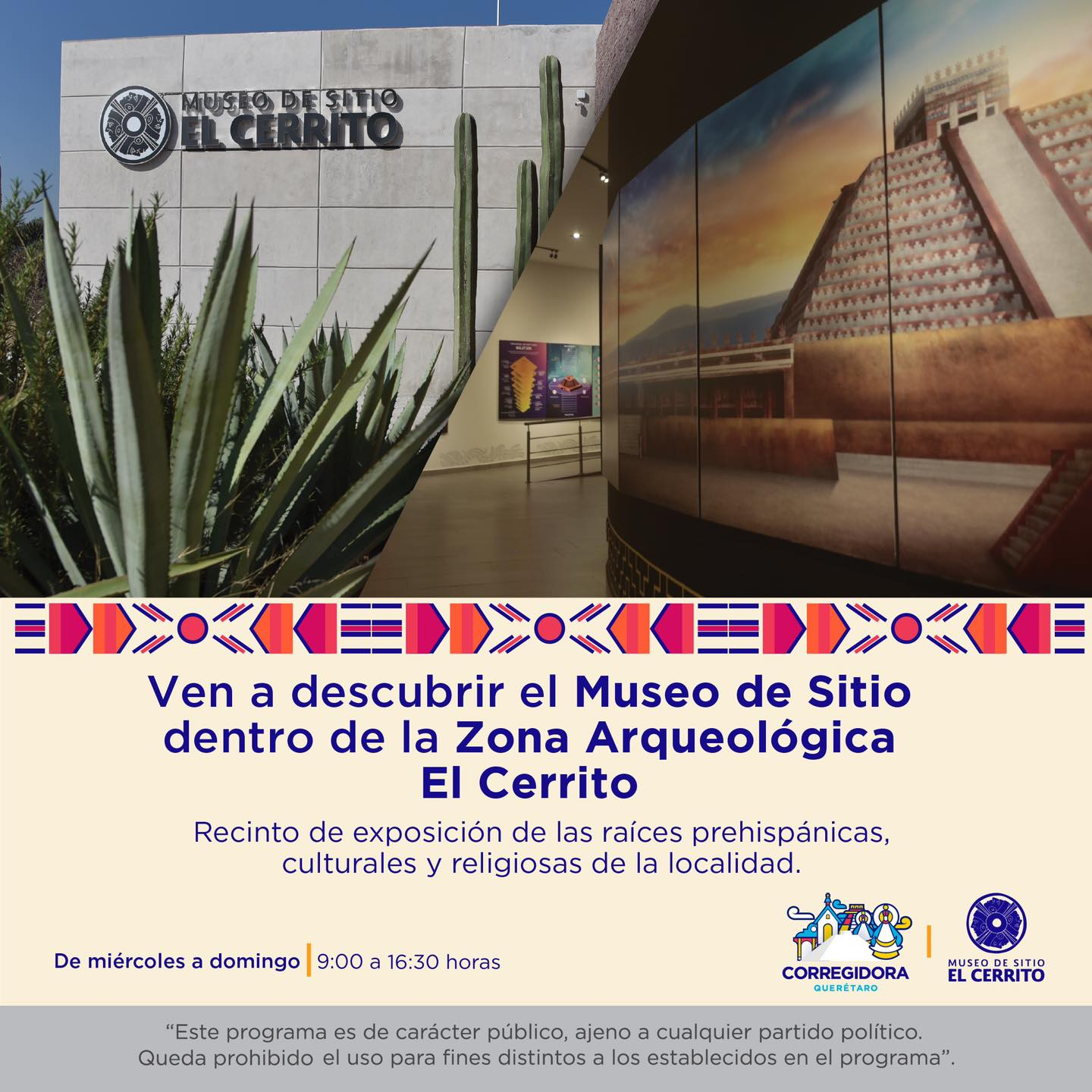 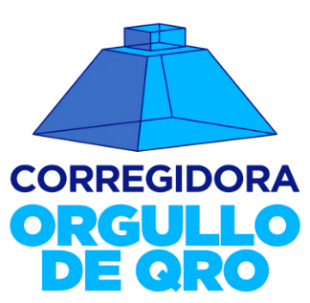 RESUMEN POR OBJETO DEL GASTO
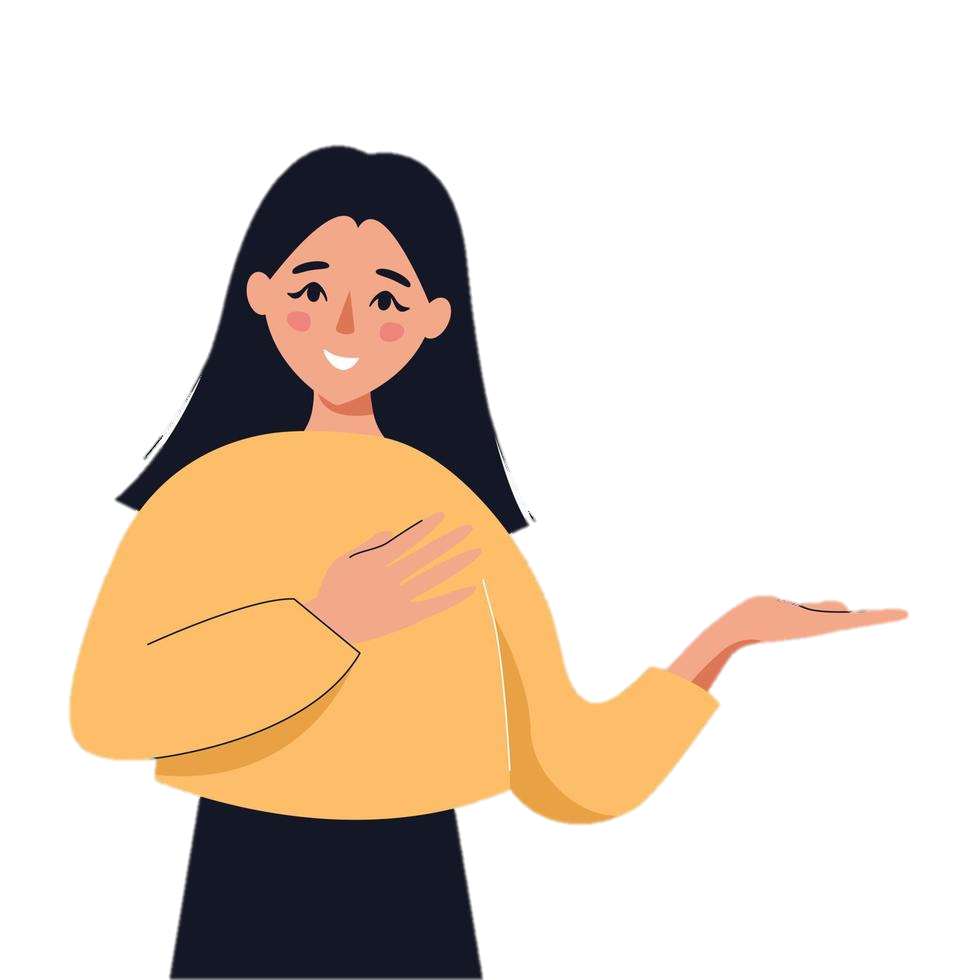 14
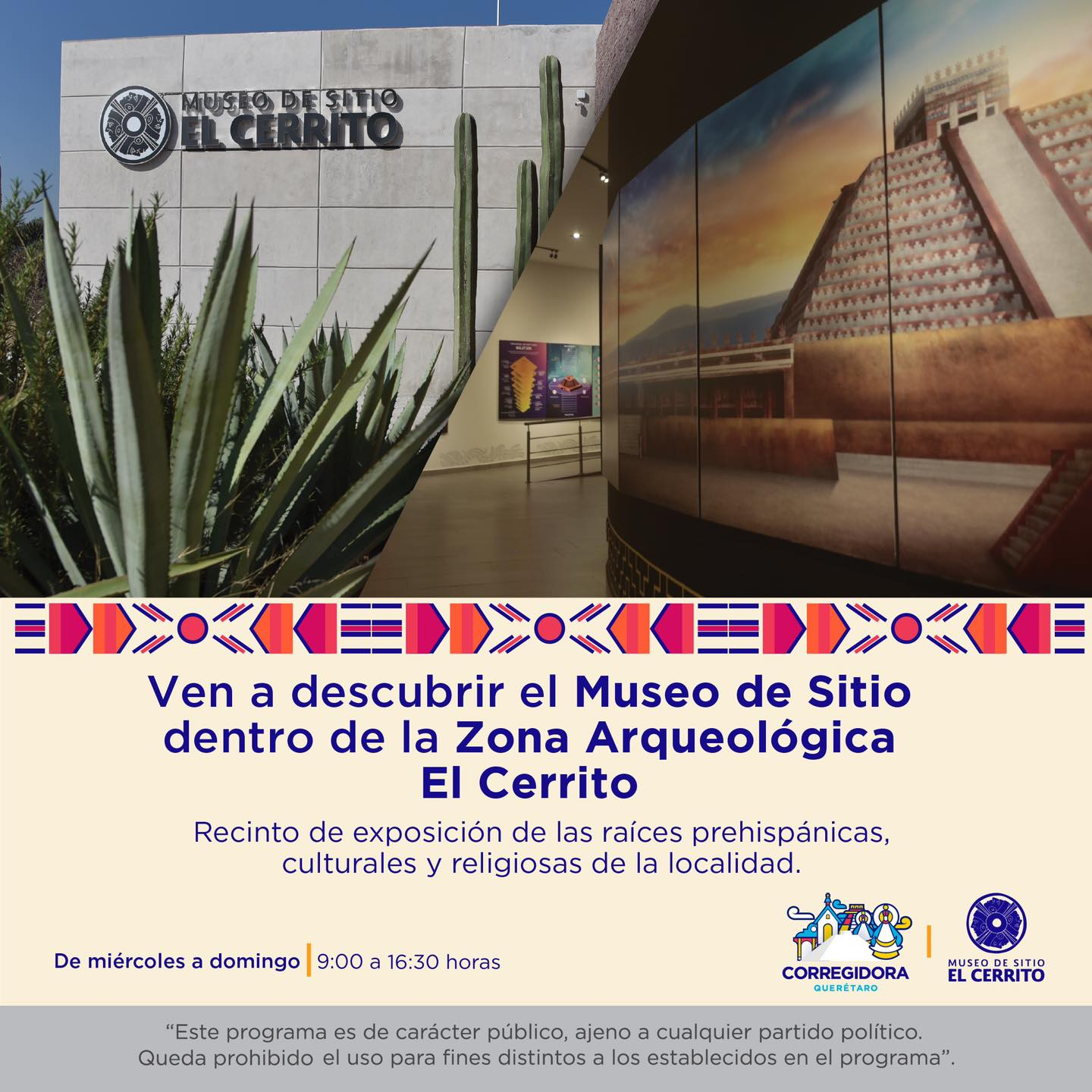 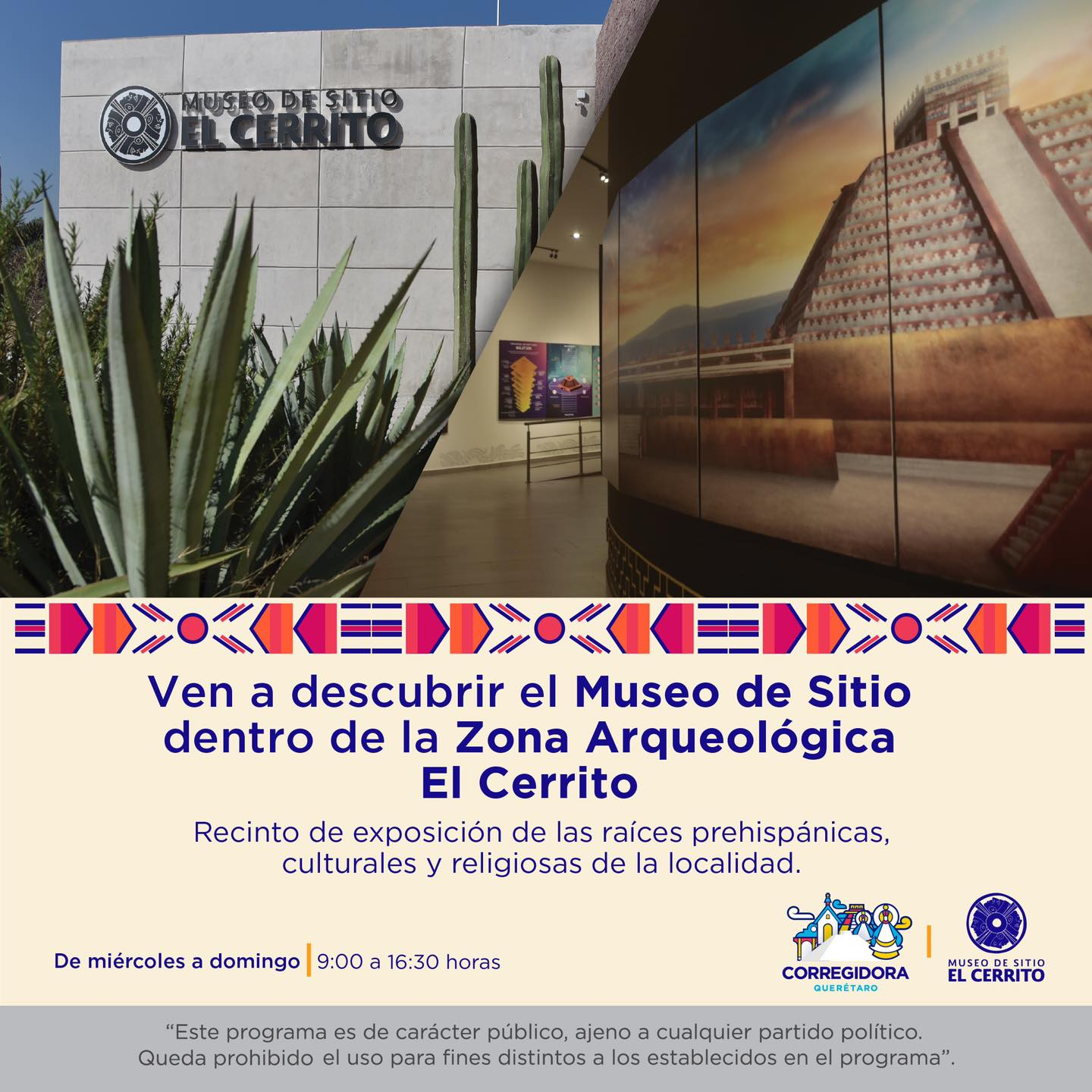 CLASIFICACIÓN ECONOMÍCA
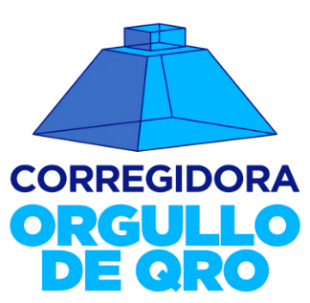 La clasificación Económica de las transacciones de los entes públicos permite ordenar el gasto de acuerdo con su naturaleza económica, el gasto corriente representa lo necesario para la operación del municipio para funcionar y prestar los servicios públicos a su cargo; el gasto de capital está relacionado principalmente con la obra e infraestructura pública.
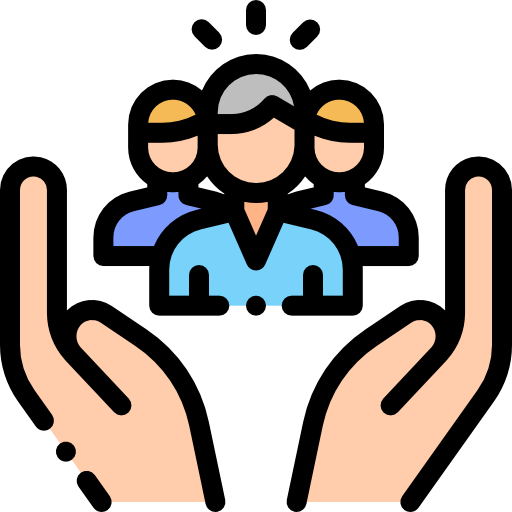 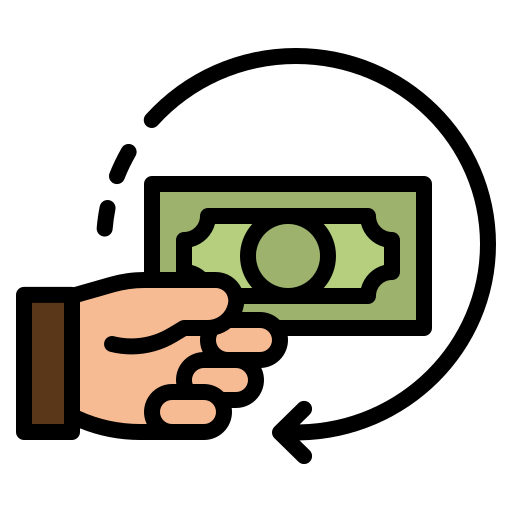 Gasto Corriente
Gasto Capital
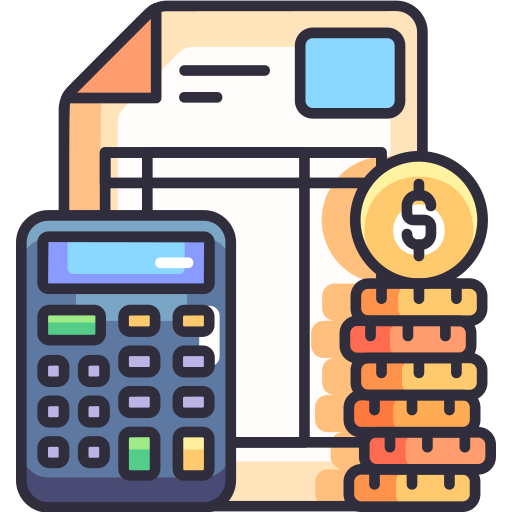 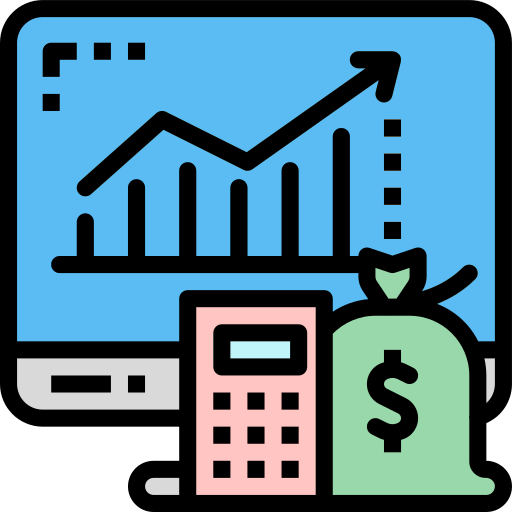 $1,504,005,063.00
$311,449,843.00
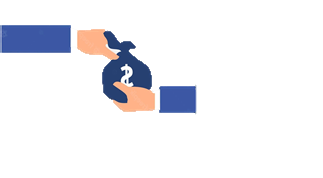 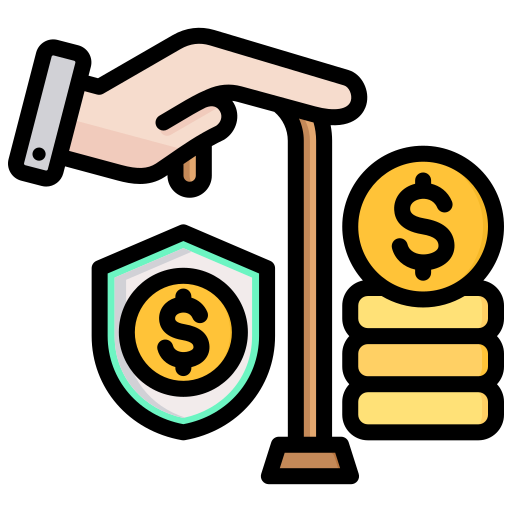 TOTAL GENERAL
$1,858,454,906.00
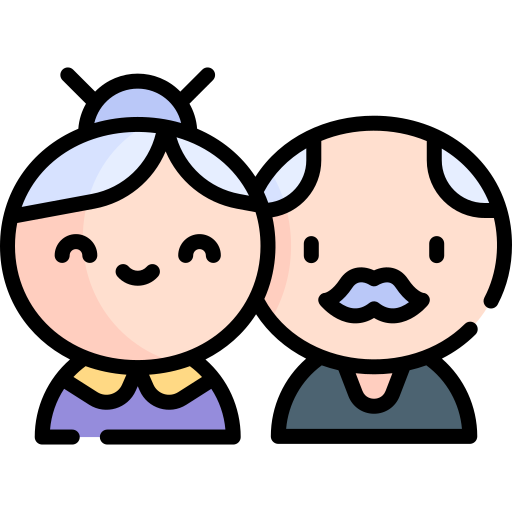 Amortización de la Deuda y Disminución de Pasivos
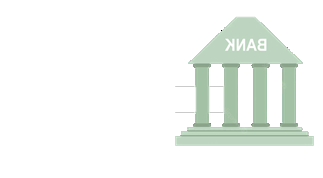 $15,000,000.00
Pensiones y Jubilaciones
$28,000,000.00
15
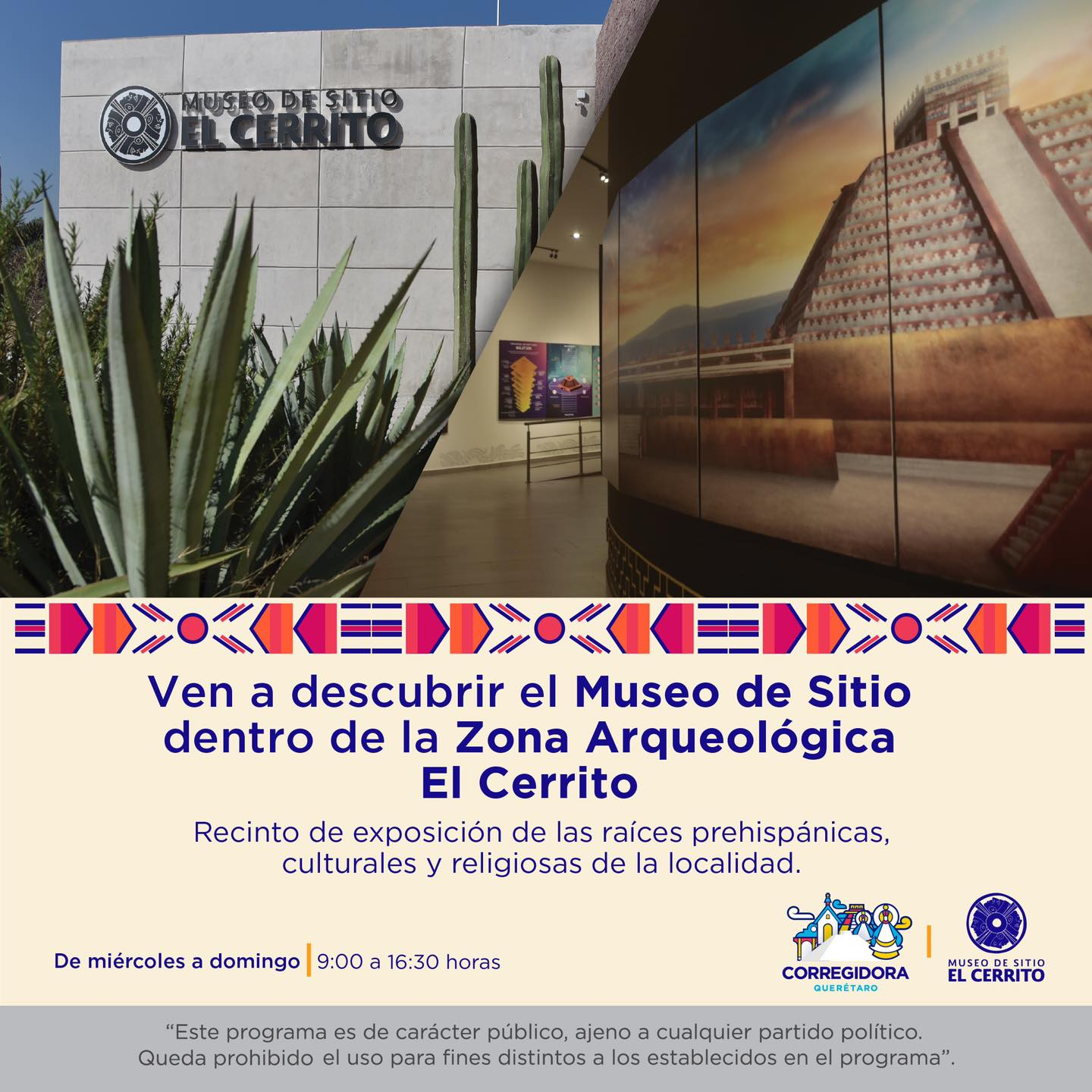 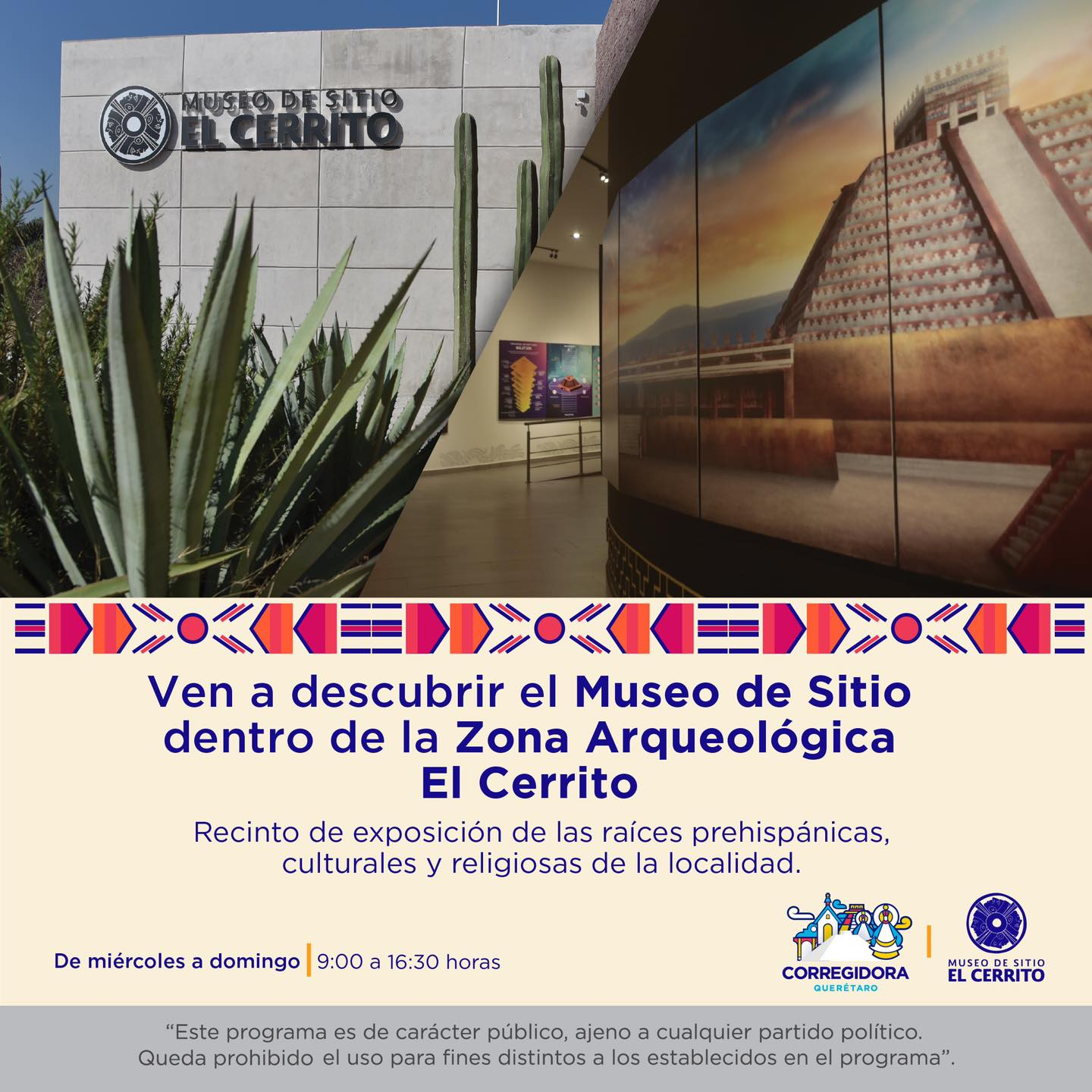 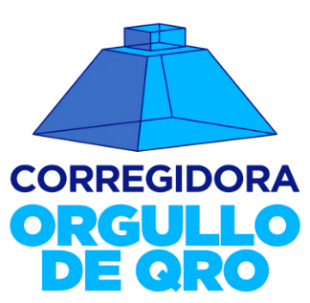 GASTO SOCIAL Y GASTO ADMINISTRATIVO
Otra manera de observar el presupuesto es dividiéndolo por conceptos globales de gasto que muestra cuanto recurso se destina a gasto social, así como al gasto administrativo.
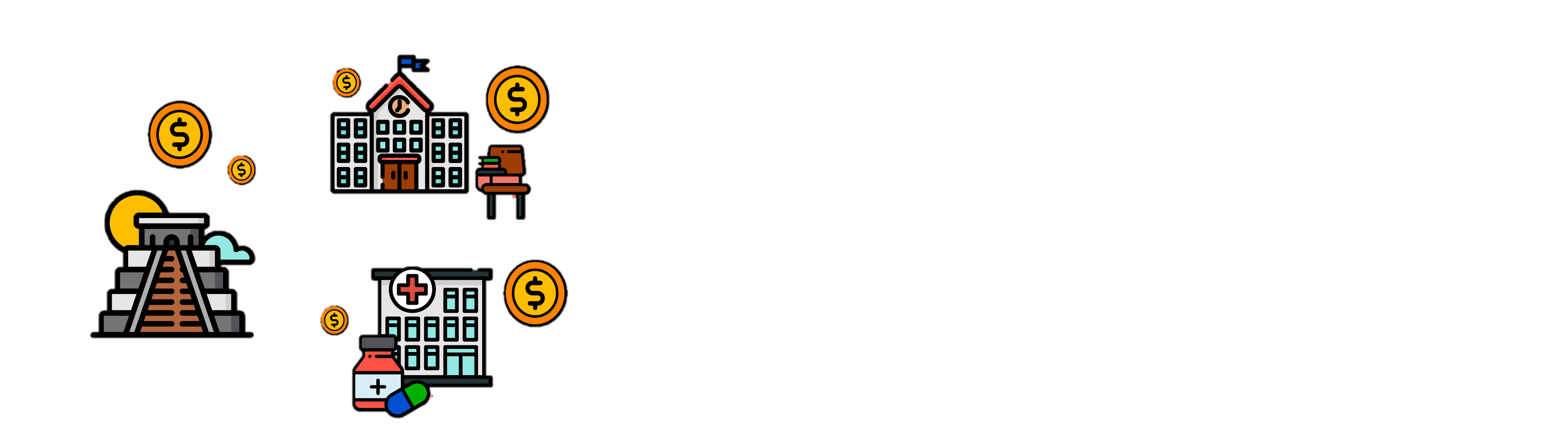 Gasto Social
Gasto Administrativo
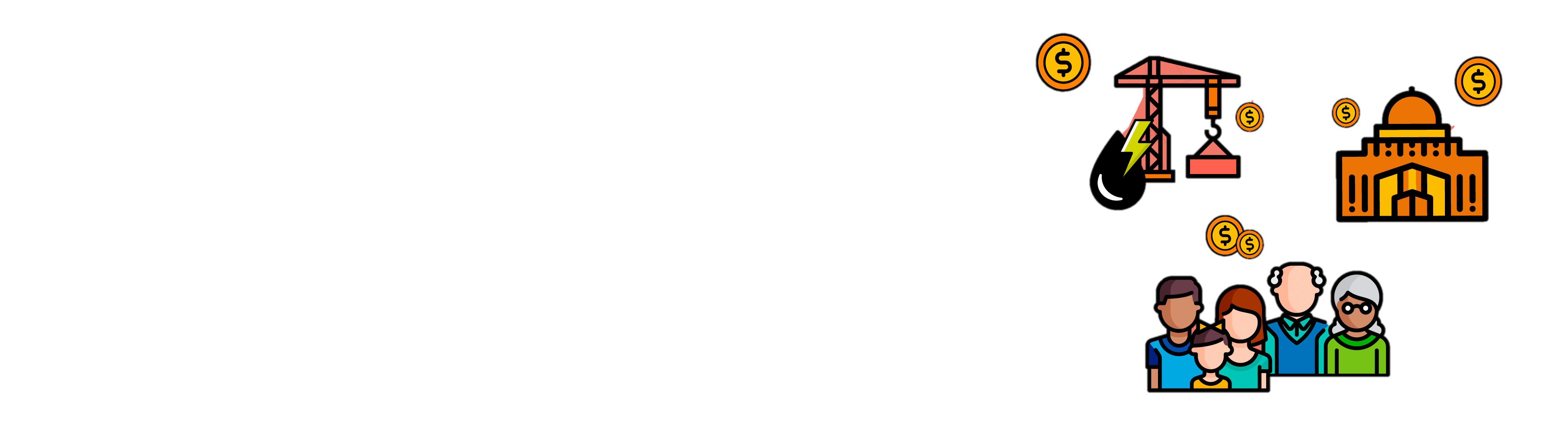 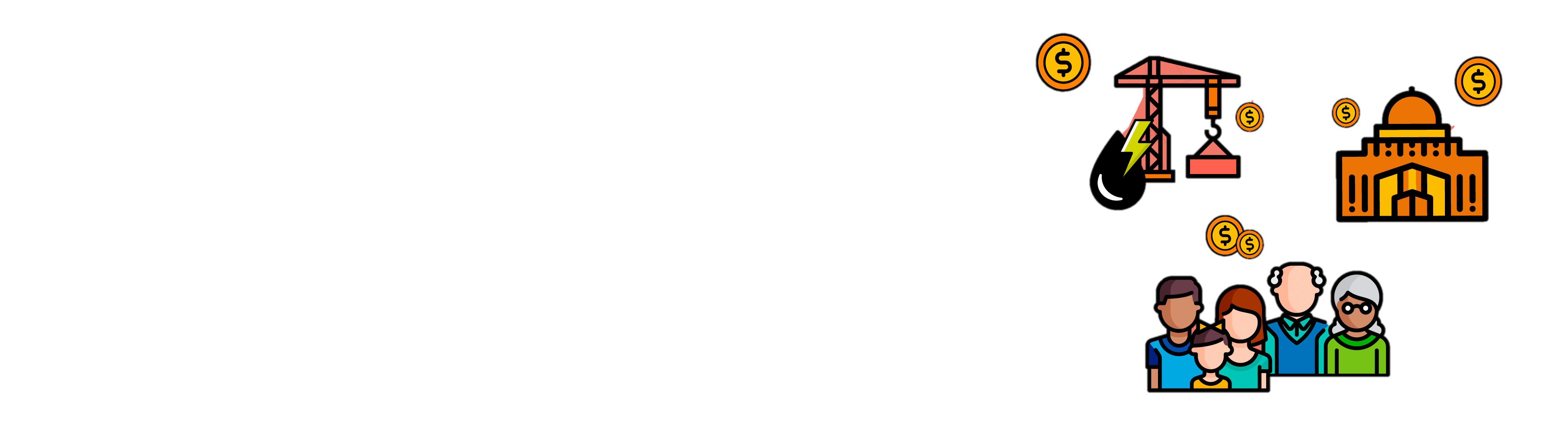 $1,551,593,244.00
$306,864,662.00
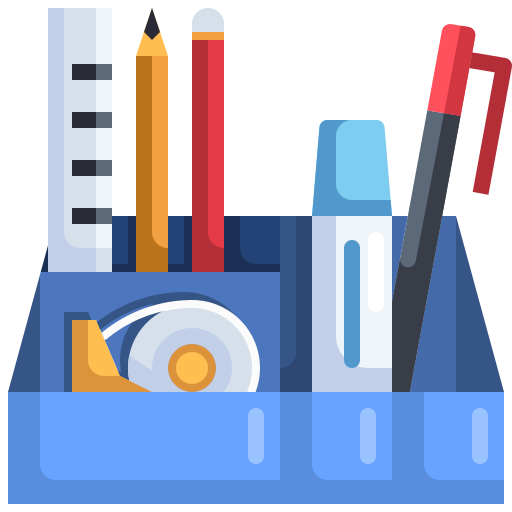 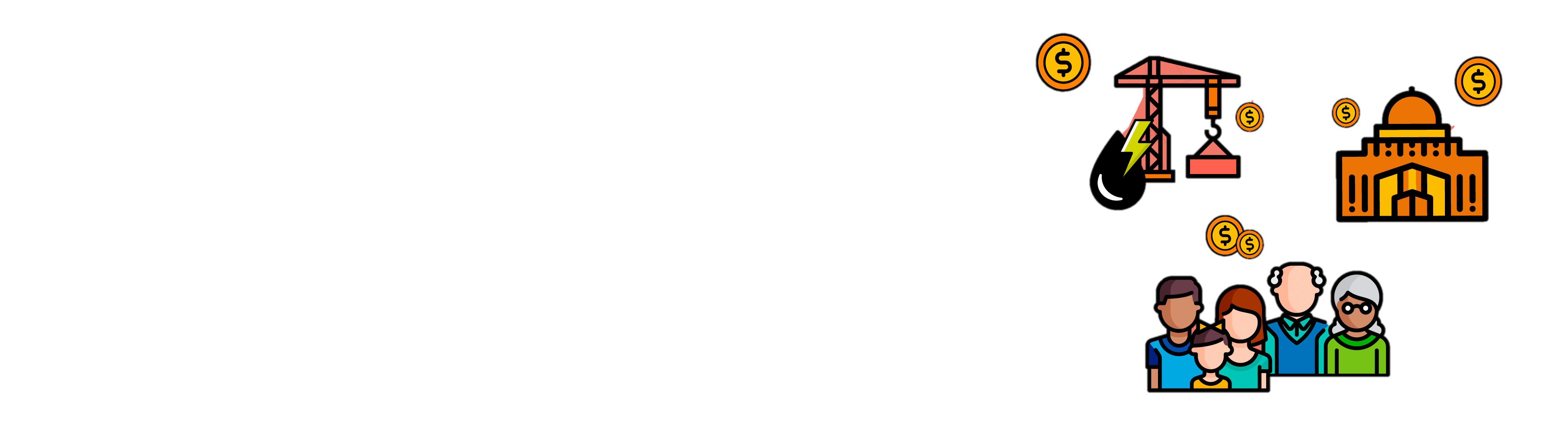 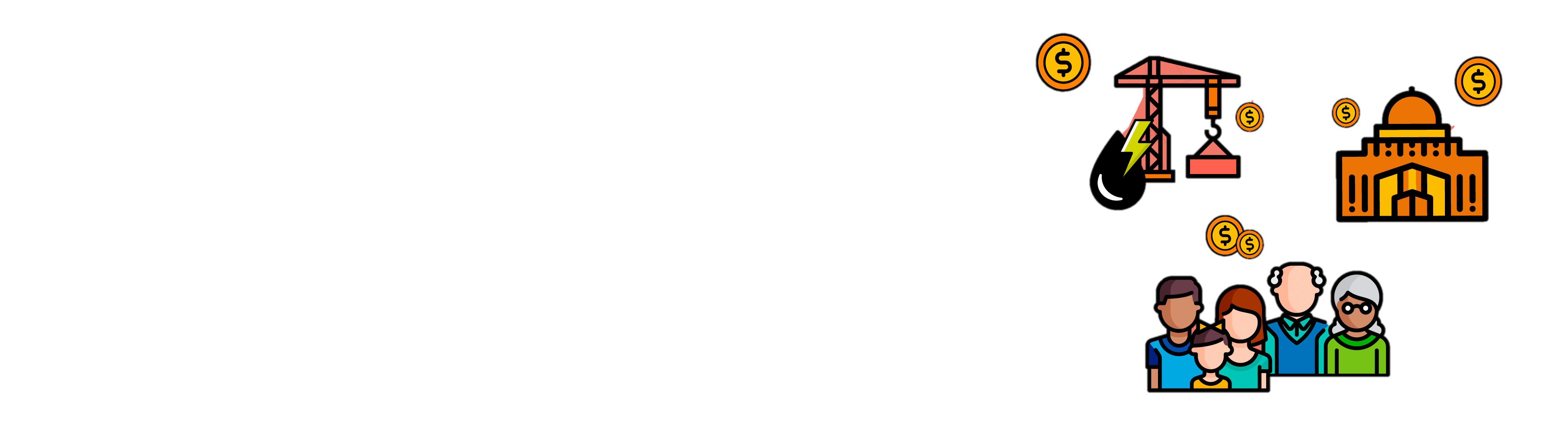 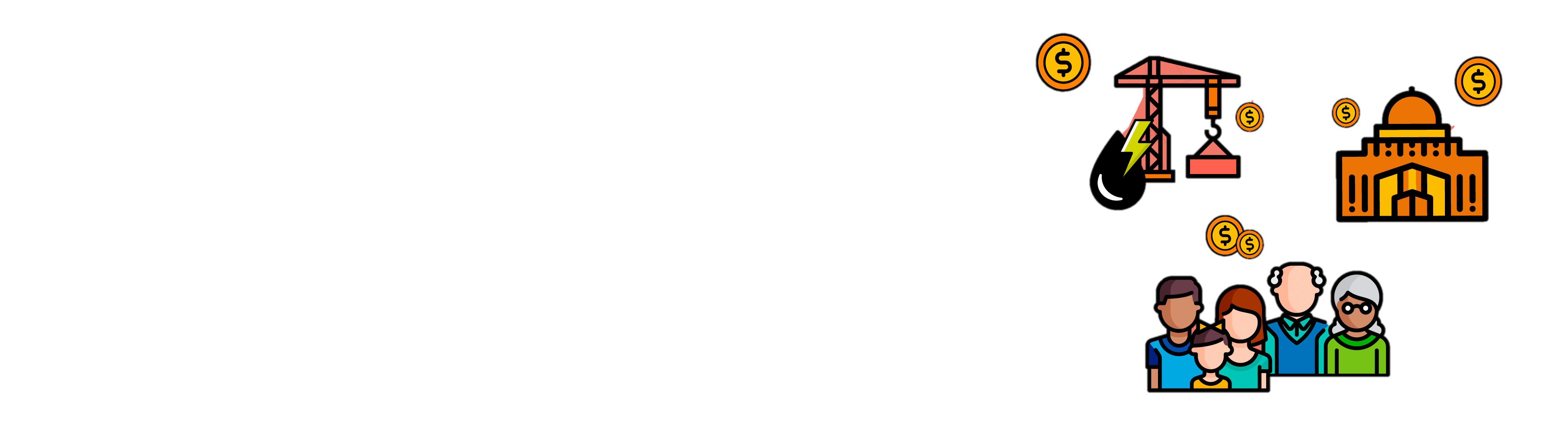 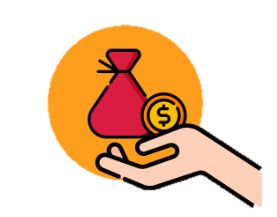 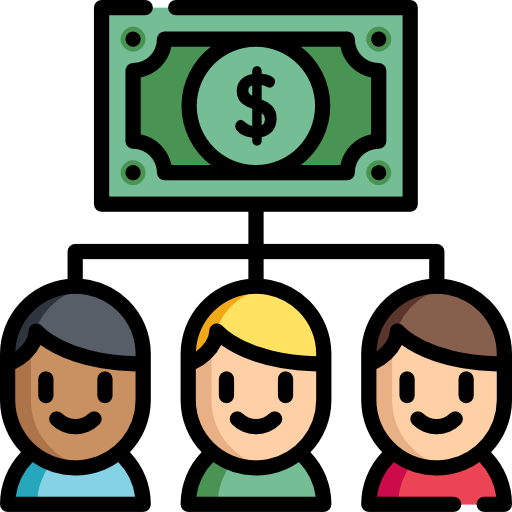 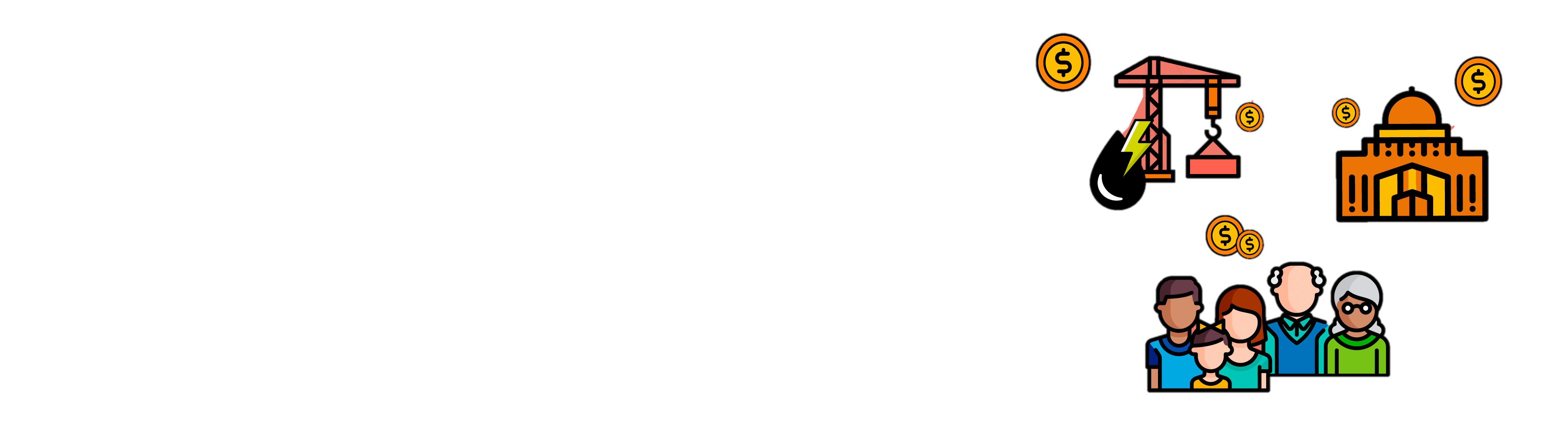 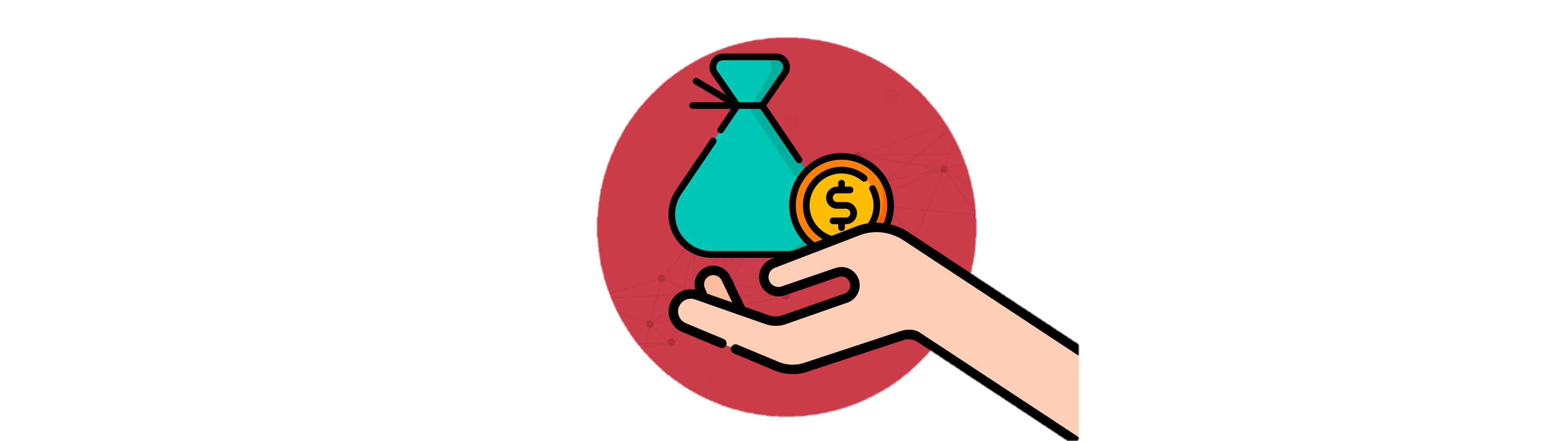 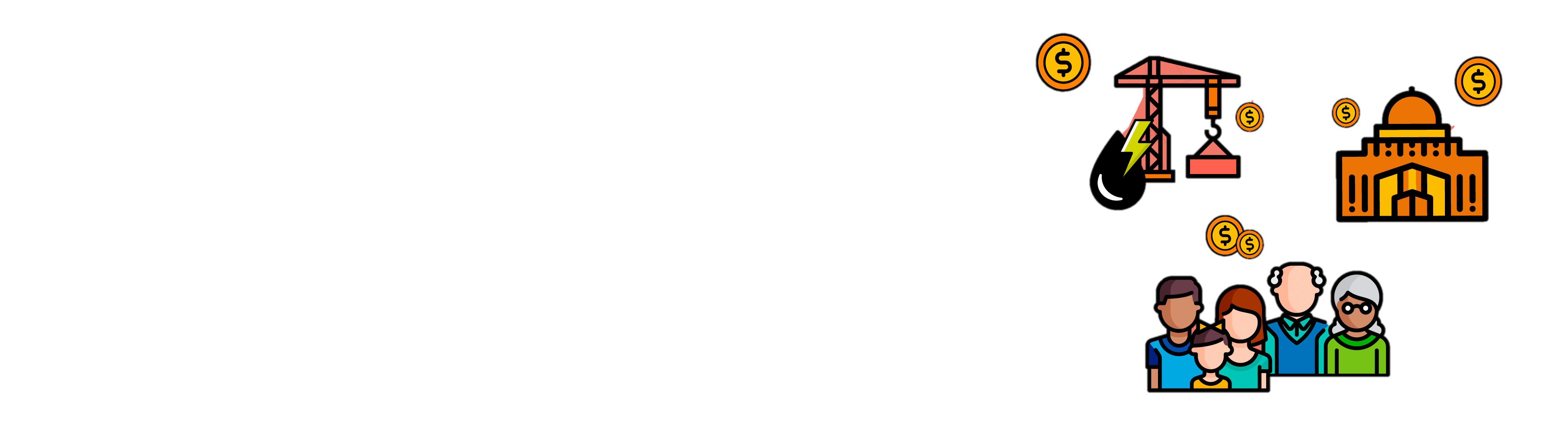 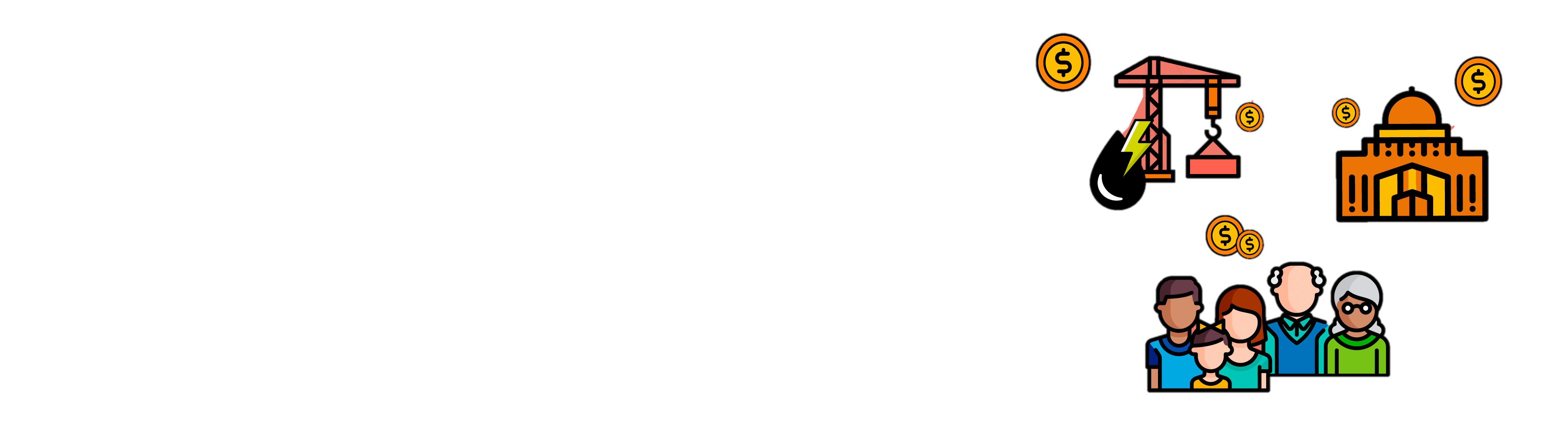 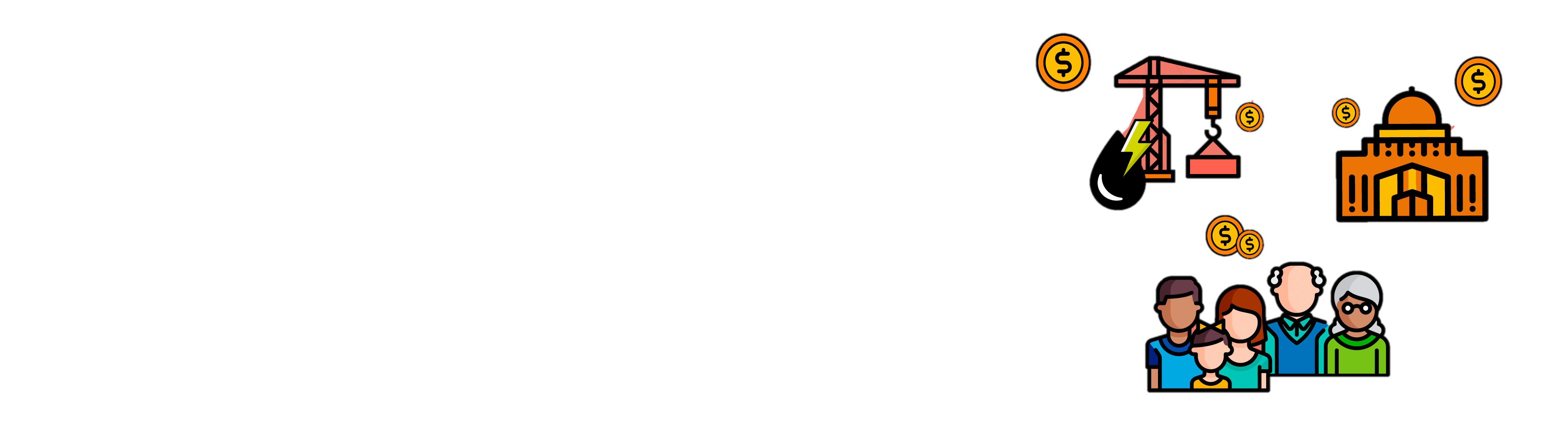 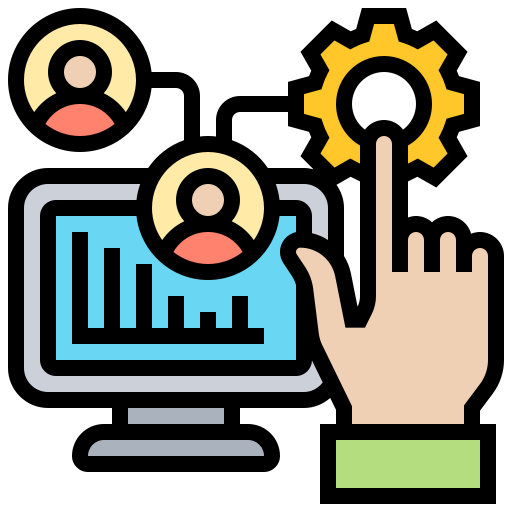 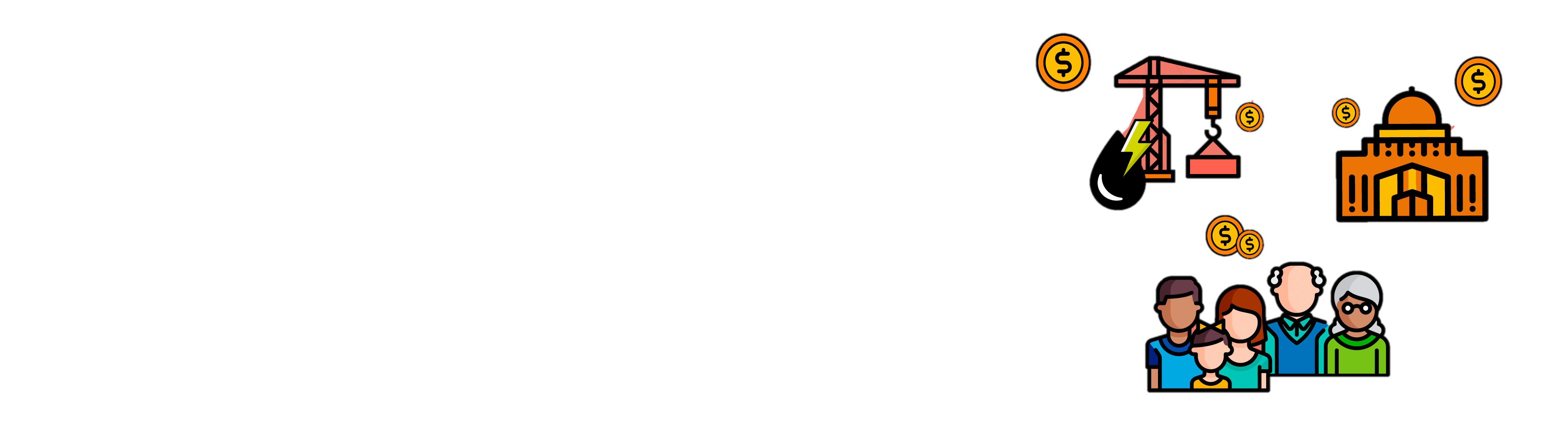 TOTAL GENERAL
$1,858,454,906.00
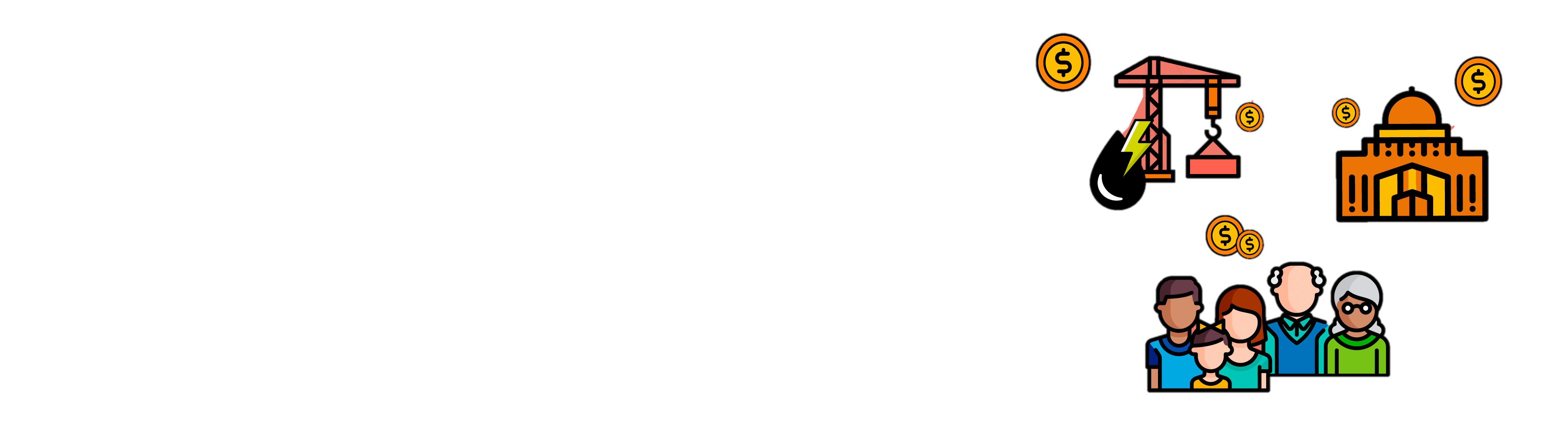 Recursos Destinados:
1) Protección social, 2) Educación,  3) Salud,     4 ) Vivienda y servicios comunitarios,                        5)  Actividades recreativas, cultura y religión, 6) ​Protección del medio ambiente.
Recursos Destinados:
Salarios del personal administrativo, 
2) Materiales de oficina, 3) Costos de recursos humanos
4) Gastos financieros
16
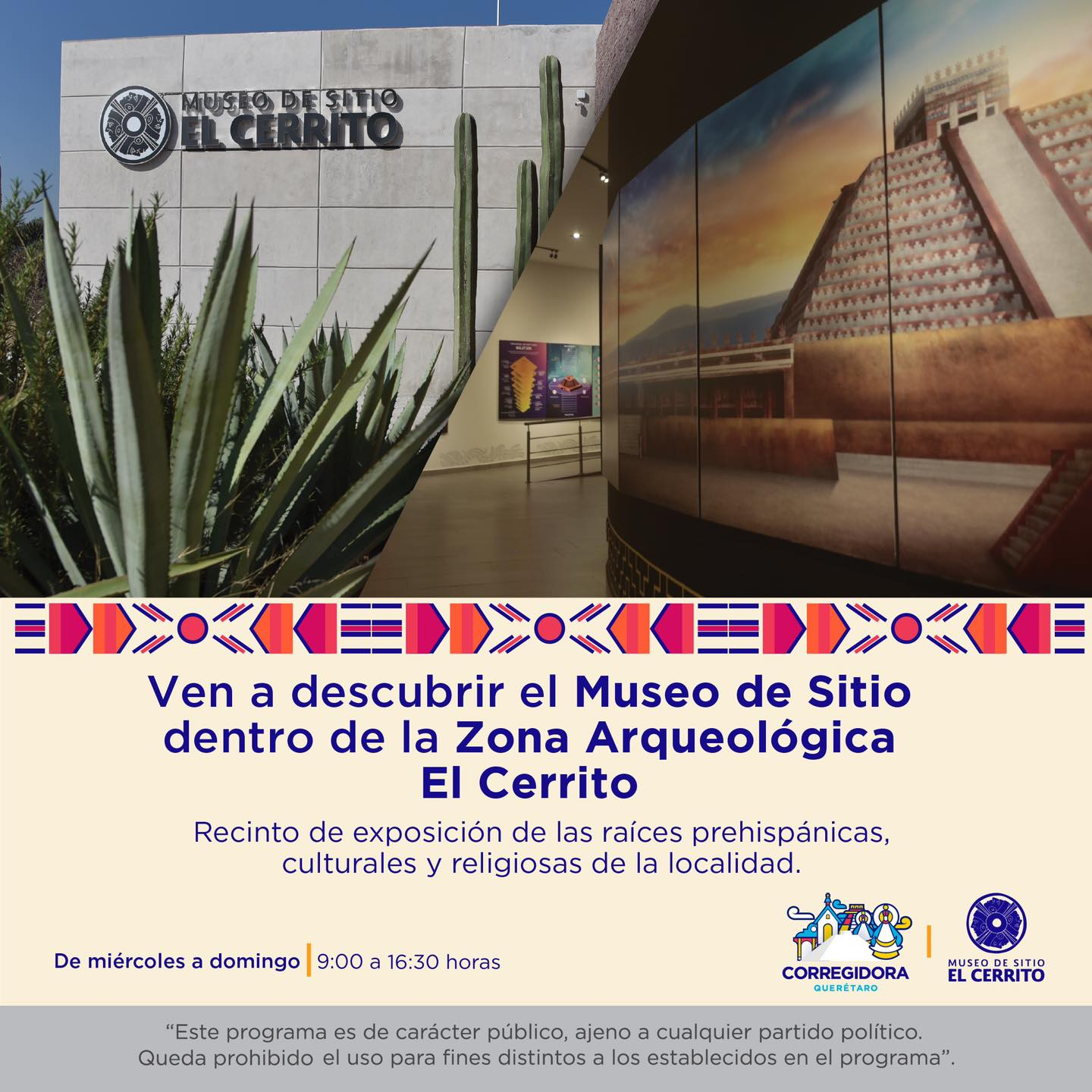 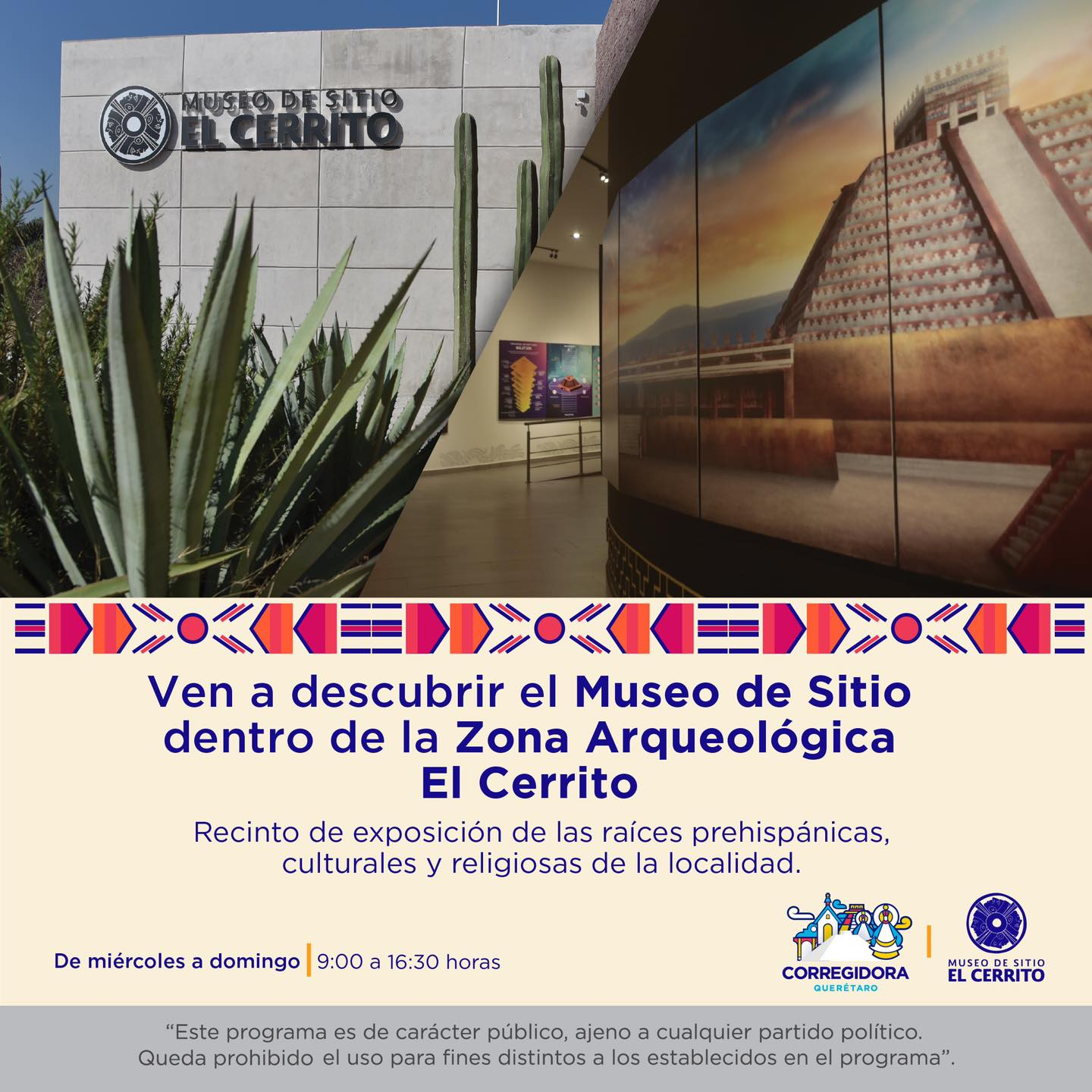 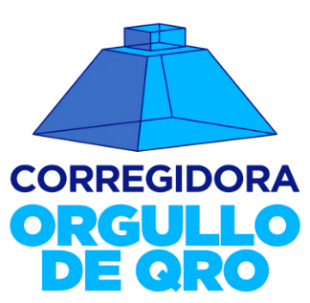 CLASIFICACIÓN FUNCIONAL
La clasificación funcional presenta el gasto público según la naturaleza de los servicios gubernamentales brindados a la población. Con dicha clasificación se identifica el presupuesto destinado a funciones de gobierno, desarrollo social, desarrollo económico y otras no clasificadas; permitiendo determinar los objetivos generales de las políticas públicas y los recursos financieros que se asignan para alcanzar éstos.
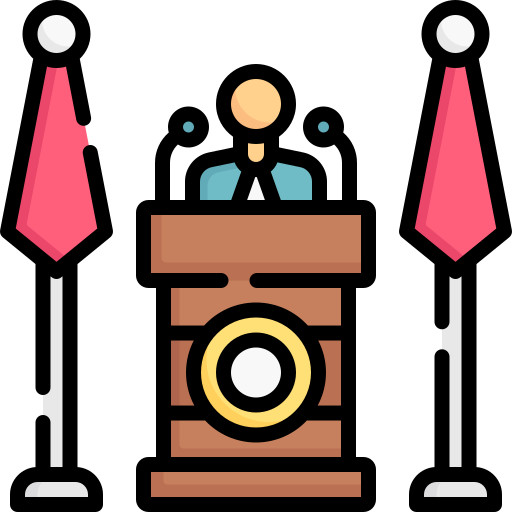 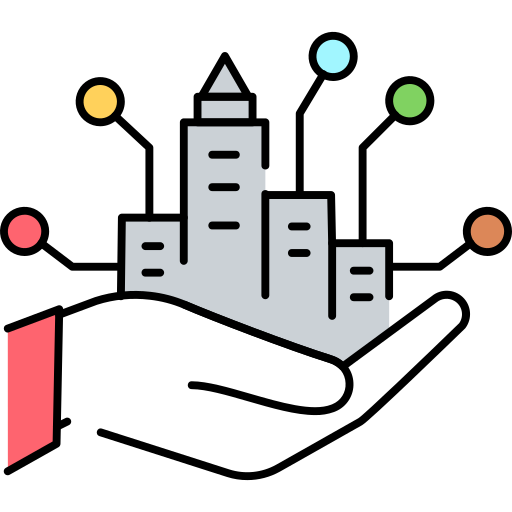 GOBIERNO
DESARROLLO SOCIAL
$880,663,051.00
$926,442,226.00
TOTAL GENERAL
$1,858,454,906.00
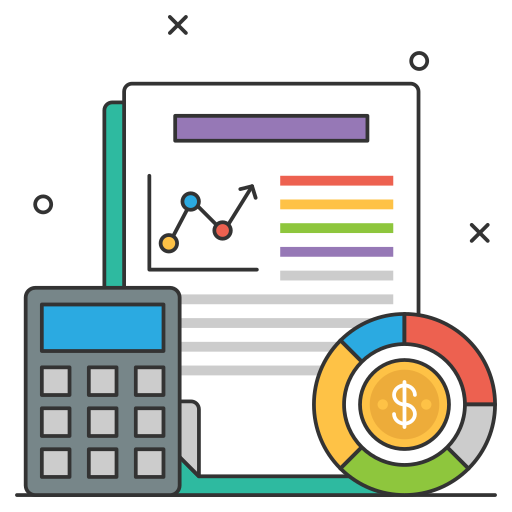 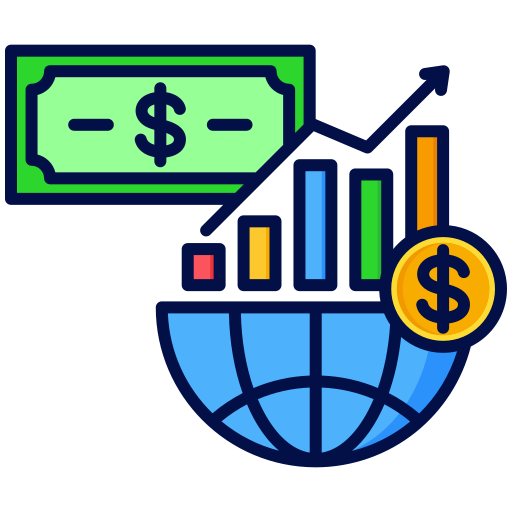 DESARROLLO ECONÓMICO
OTRAS
$15,000,000.00
$36,349,629.00
17
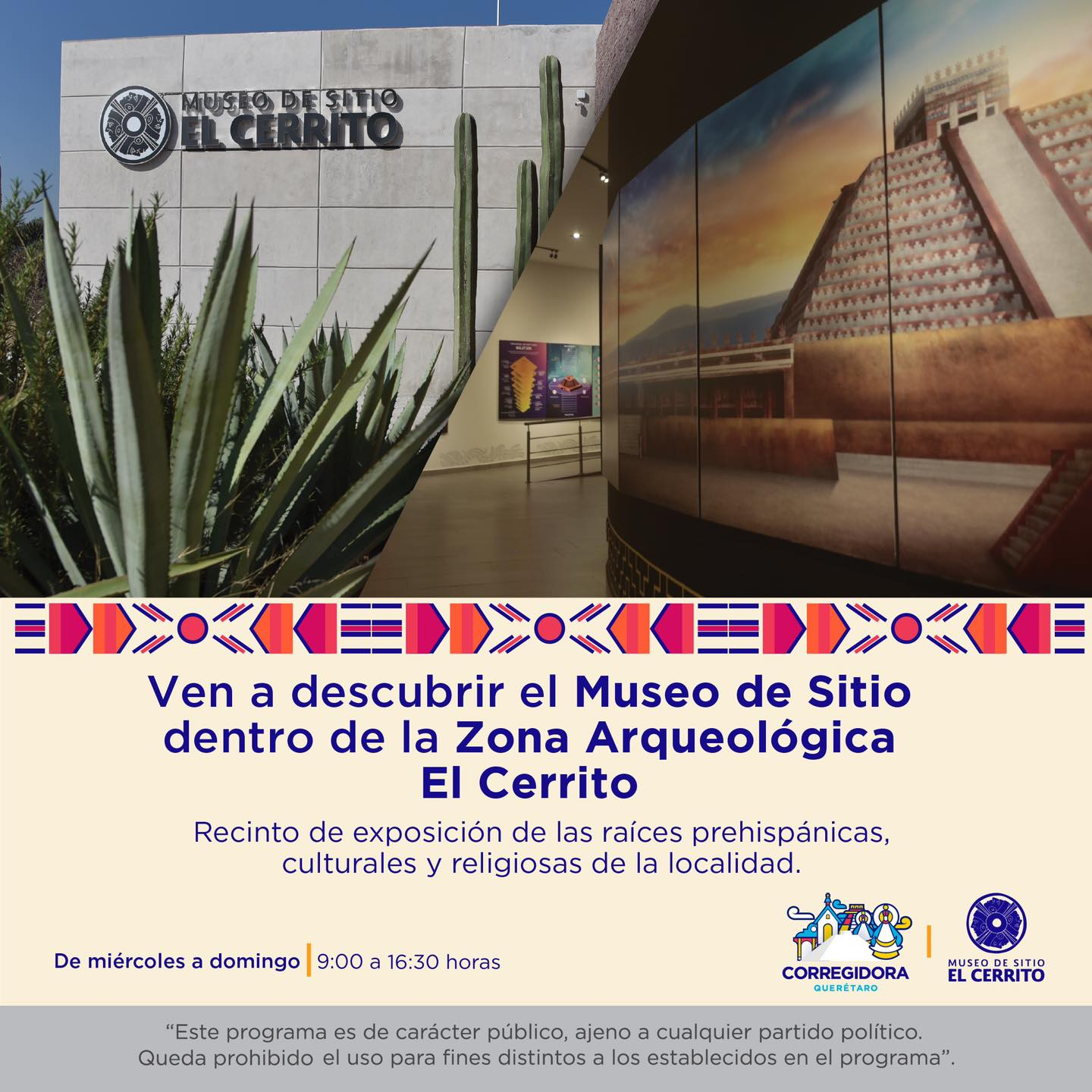 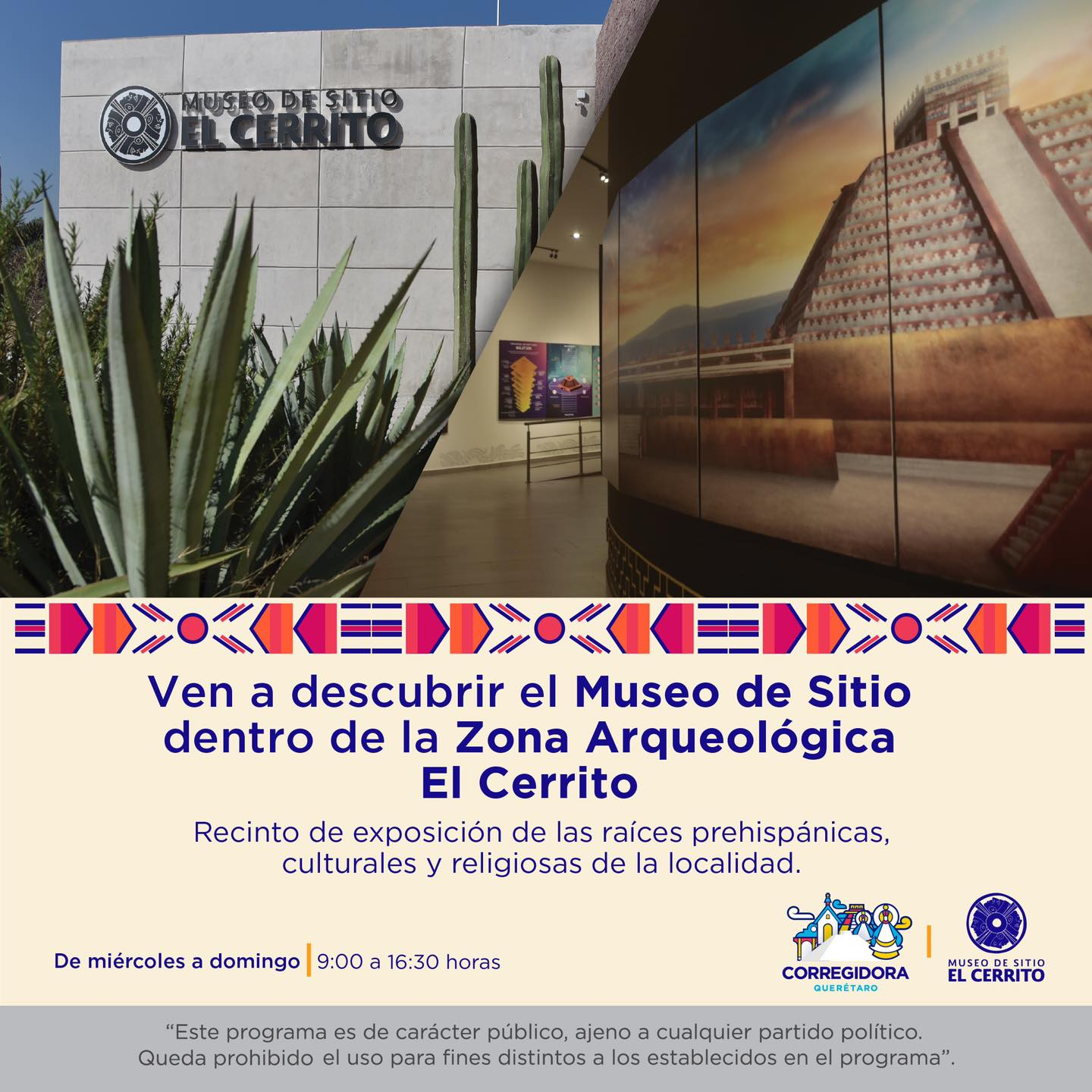 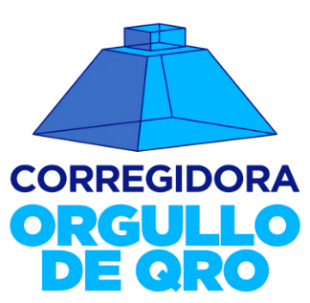 ¿Y LA CALIDAD DE VIDA EN CORREGIDORA?
Un estudio realizado por la Organización de las Naciones Unidas (ONU), el Municipio de Corregidora destacó en ingreso per cápita, desarrollo social, educación, desarrollo económico y seguridad.


Del año 2010 al 2023 la población casi se duplicó con una tasa anual de crecimiento del 2.5%, por lo que han trabajado en sentar las bases para que haya un crecimiento sustentable y ordenado.


 Corregidora se ha convertido en un municipio con crecimiento y progreso, por lo que destaca como el quinto con mejor calidad de vida a nivel nacional.
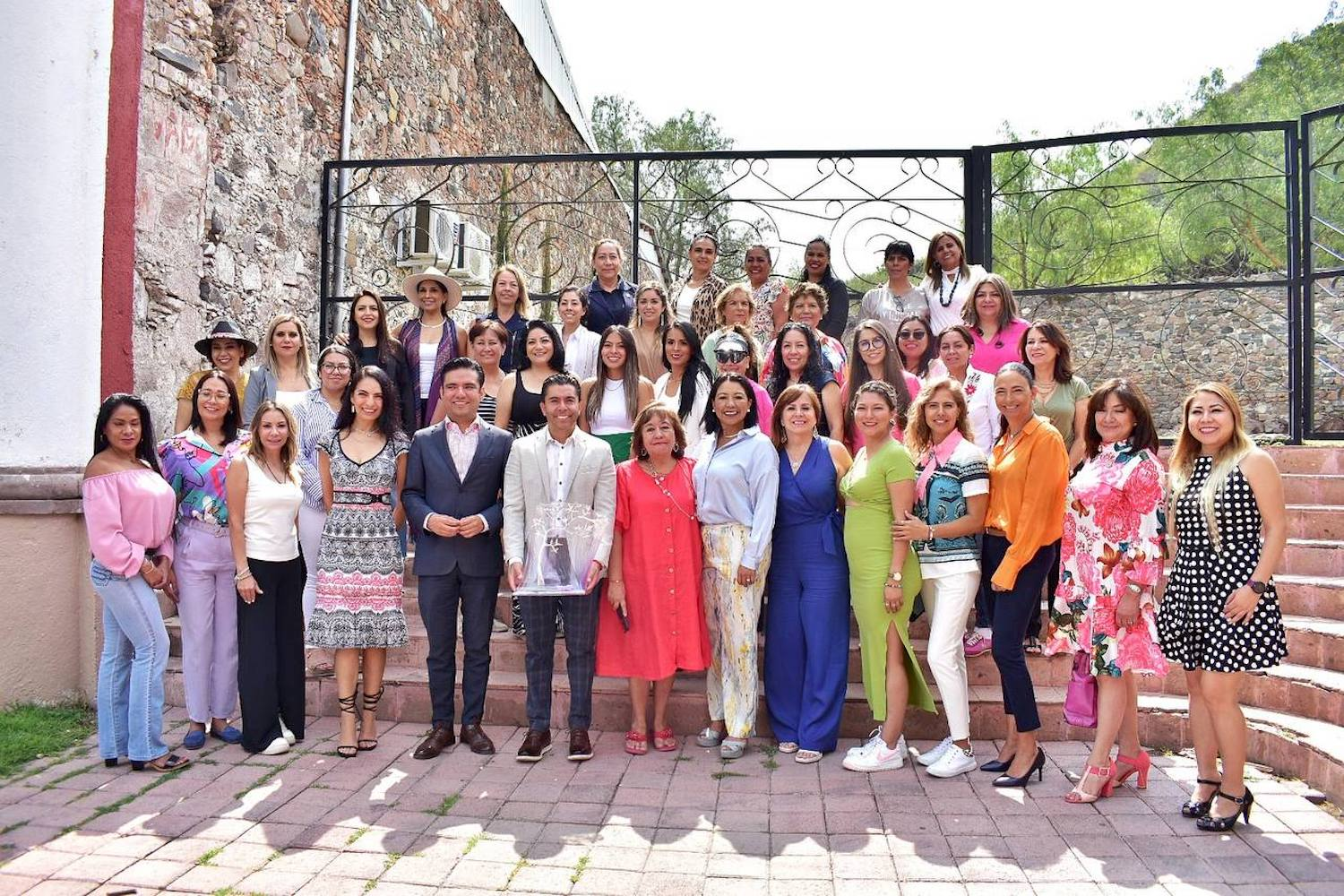 18
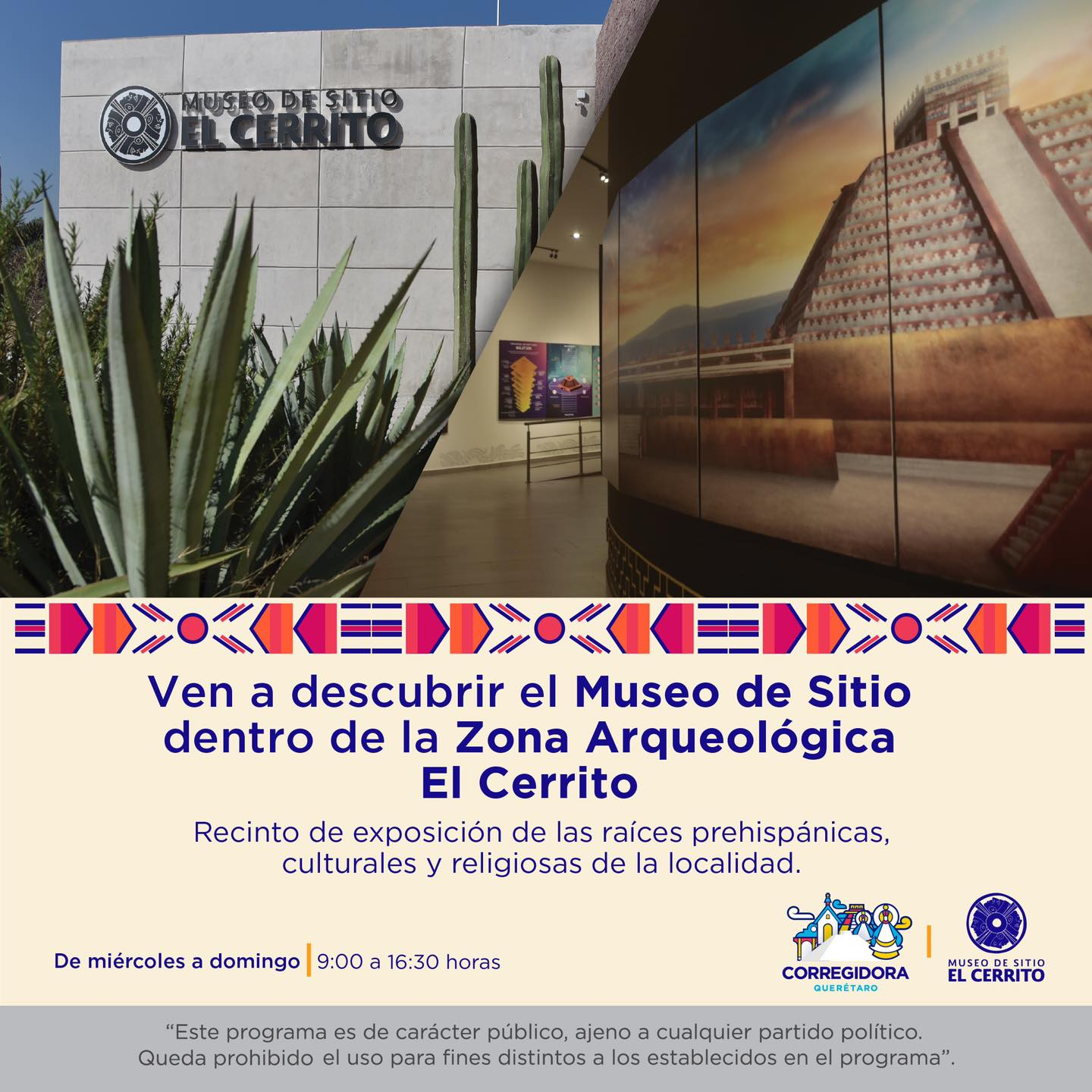 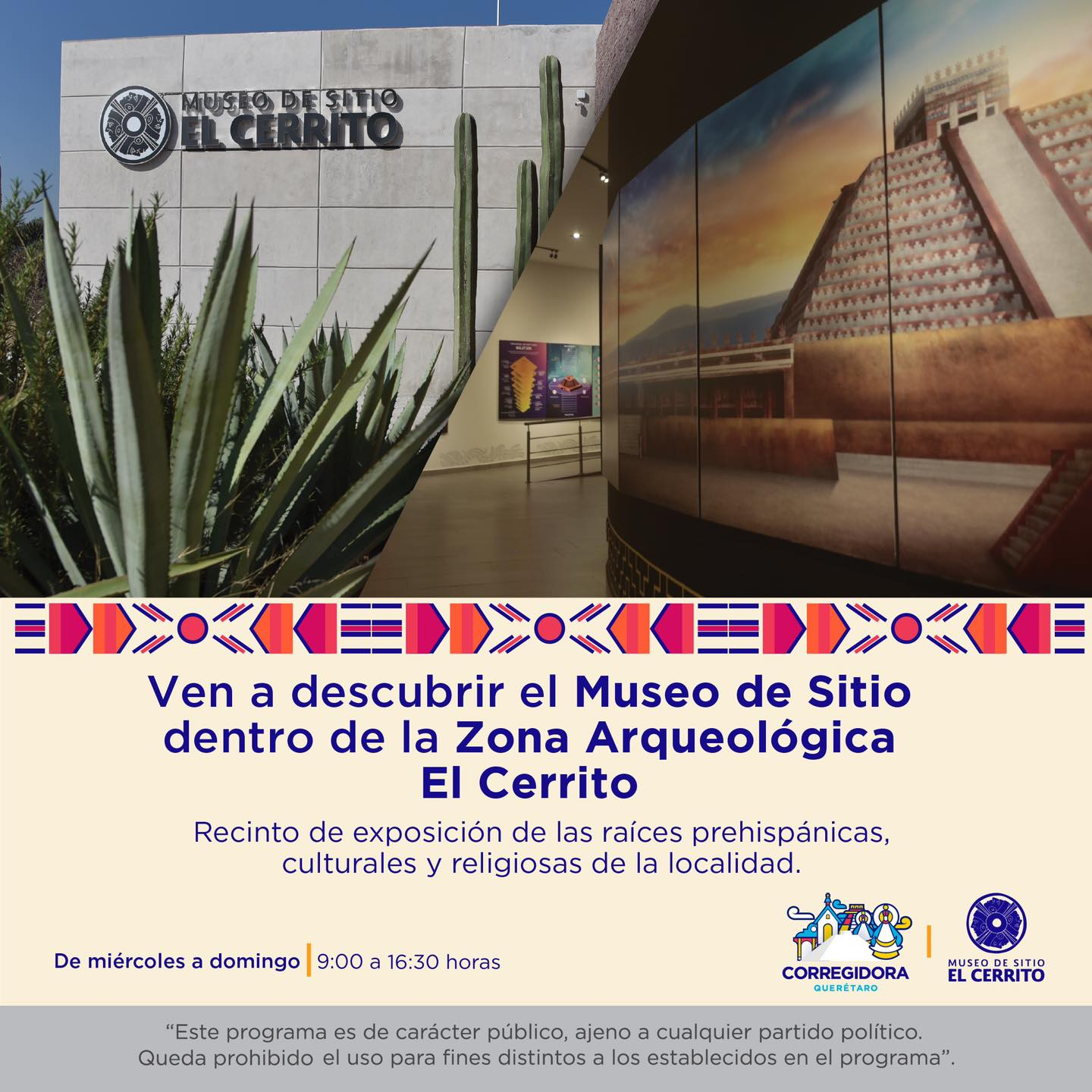 ADEMÁS…..
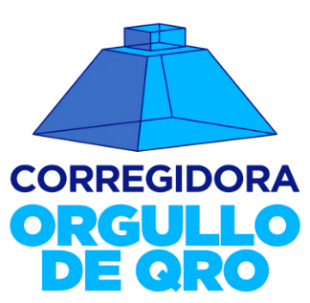 El Municipio de Corregidora se mantiene entre los mejor calificados por la firma Moody’s Local México, al haber cambiado su calificación de estable a positiva AA+.mx, lo cual deriva del buen desempeño de las finanzas públicas que le permite mantener una fuerte posición de liquidez y bajos niveles de endeudamiento.

Esto reitera que el Municipio cuenta con finanzas sólidas, capaces de atender las necesidades de la ciudadanía, una perspectiva optimista en las Participaciones Federales.
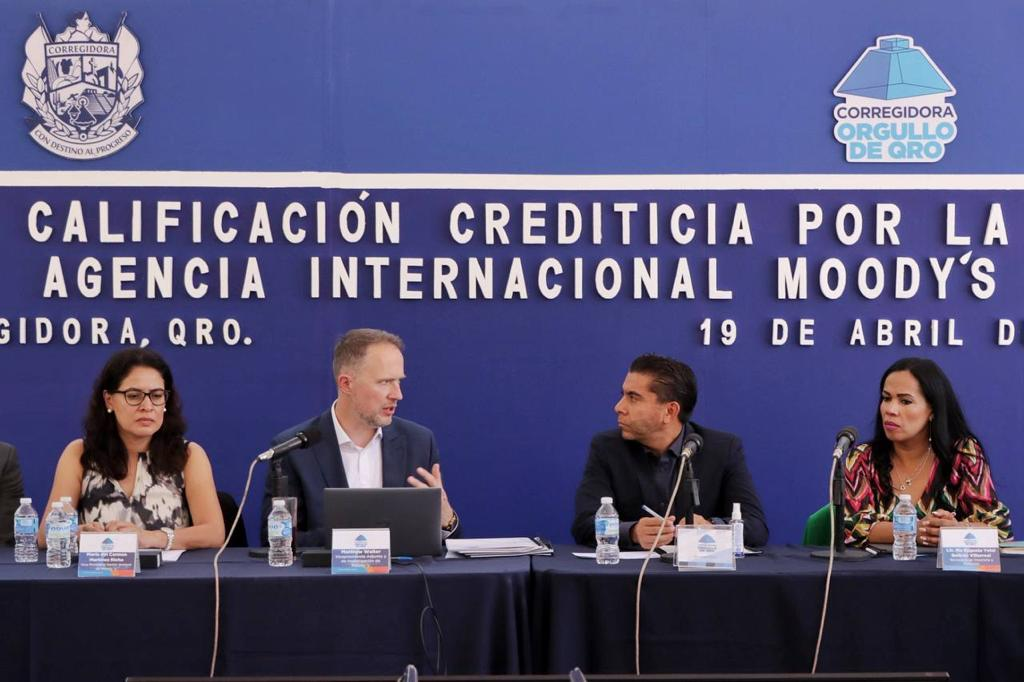 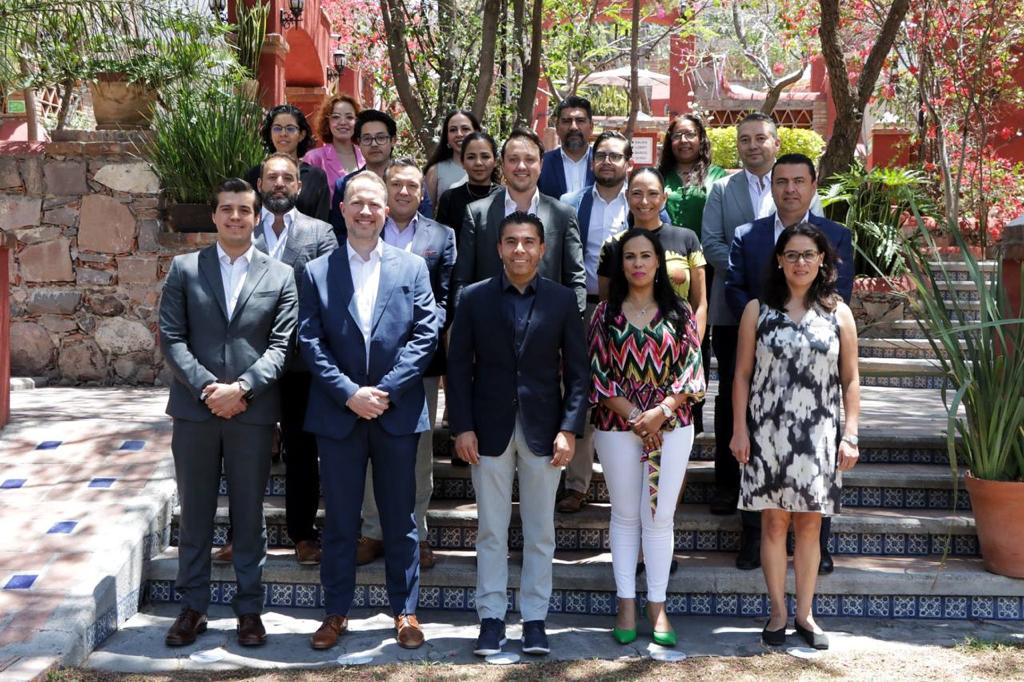 El Municipio de Corregidora participó en la convocatoria del concurso latinoamericano con la presentación de tres programas municipales de impacto y beneficio social: Movivan, Calentadores Solares y el Programa VIC.

Del cual el municipio recibe premio en reconocimiento al Programa VIC (Valores, Influencia y Compañerismo), mejor programa de atención y prevención de conductas nocivas en jóvenes y adolescentes.
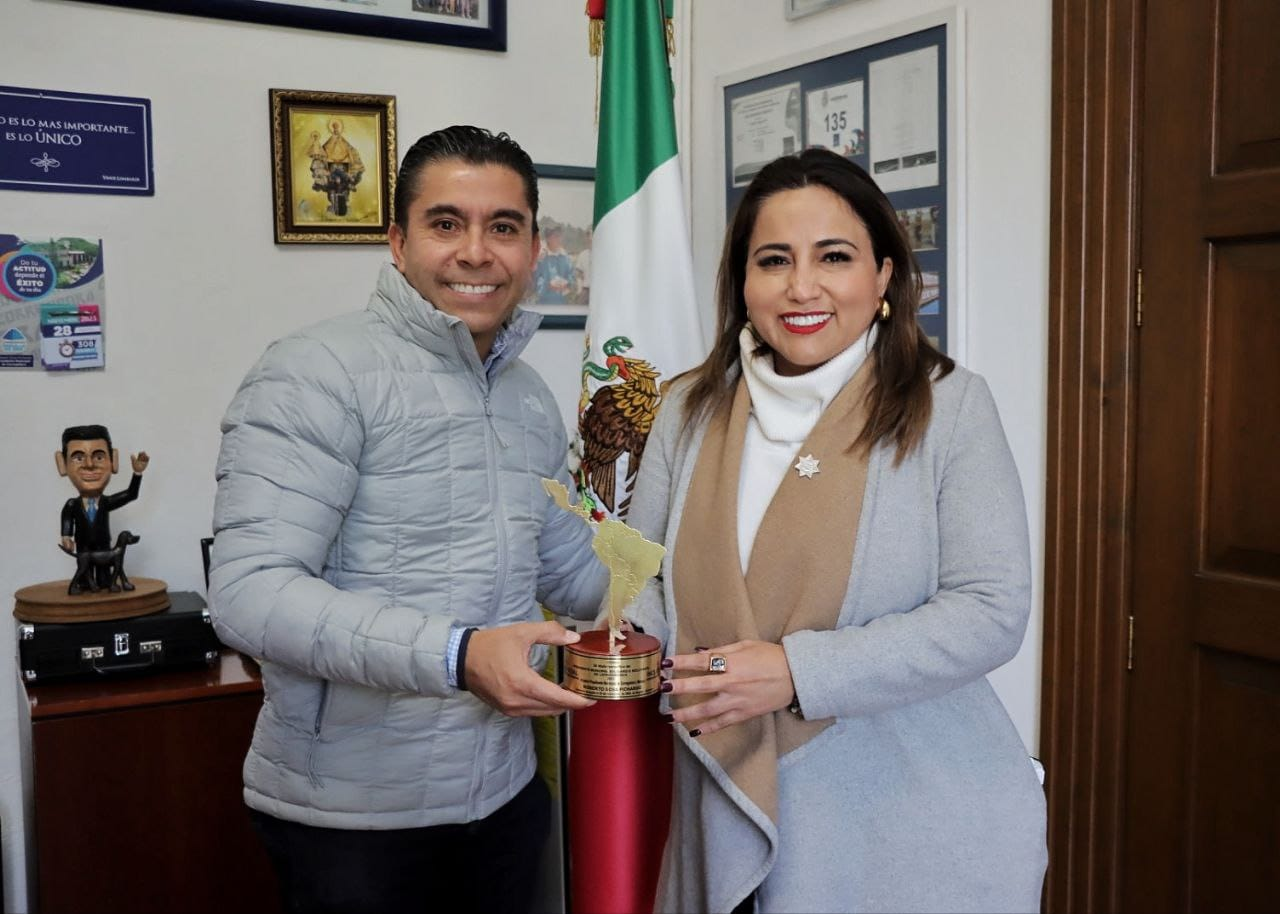 19
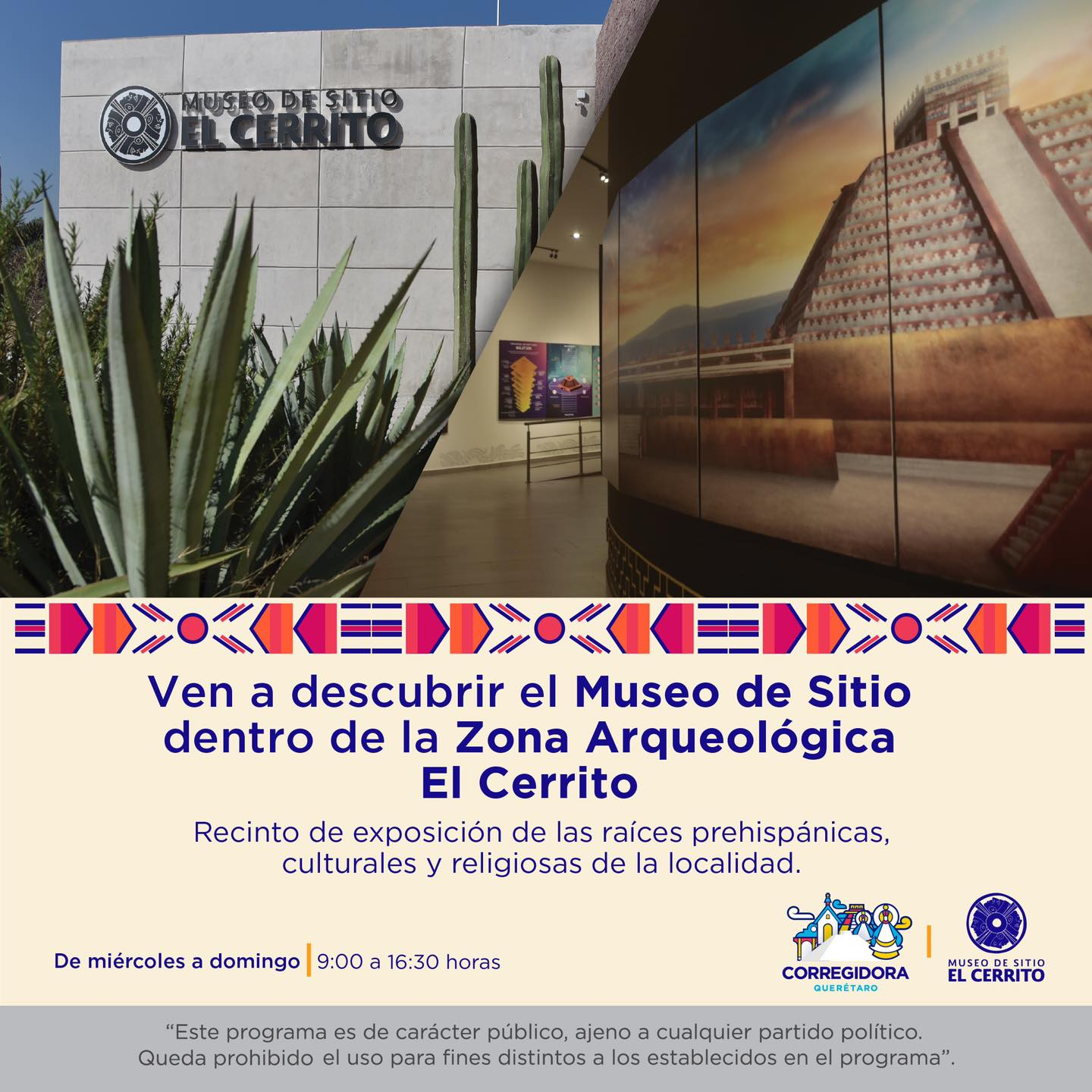 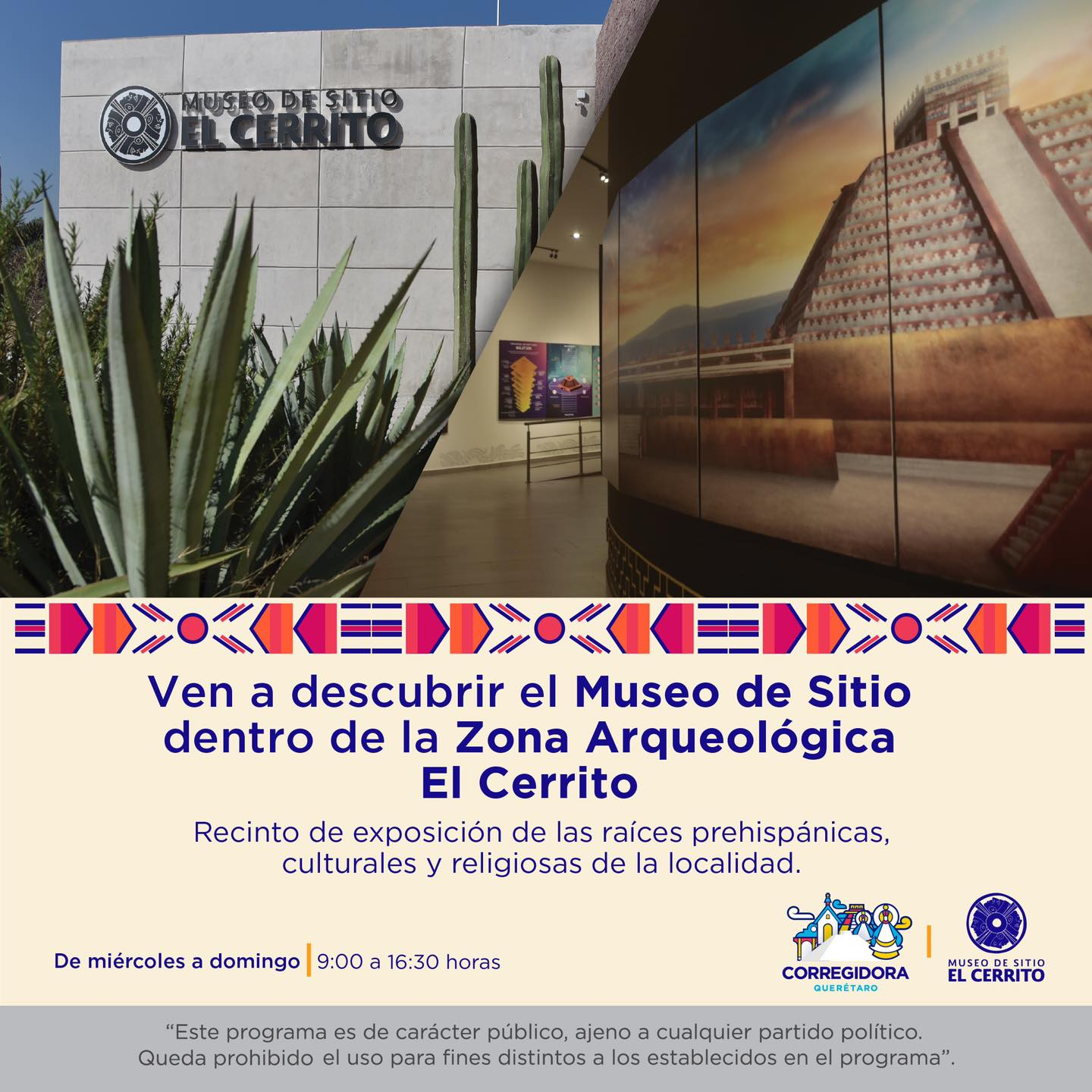 ¿PARA QUÉ SE GASTA?
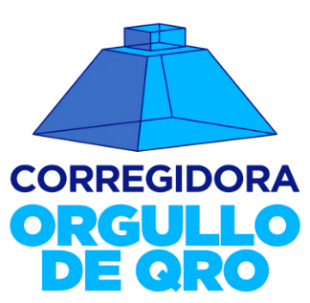 El objetivo del Presupuesto de Egresos es mejorar las oportunidades de desarrollo en el municipio, así como mantener y mejorar sus servicios públicos para tener el mejor lugar para vivir.
SALUD
VIVIENDA
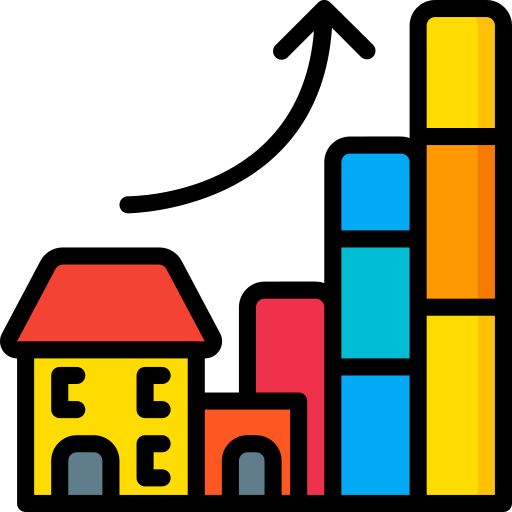 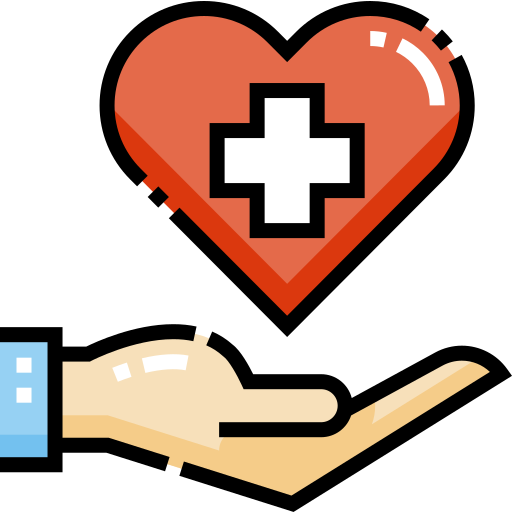 PROGRAMAS SOCIALES
TRANSPORTE
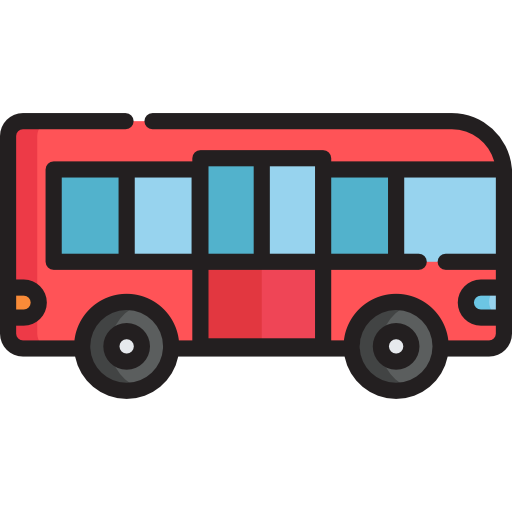 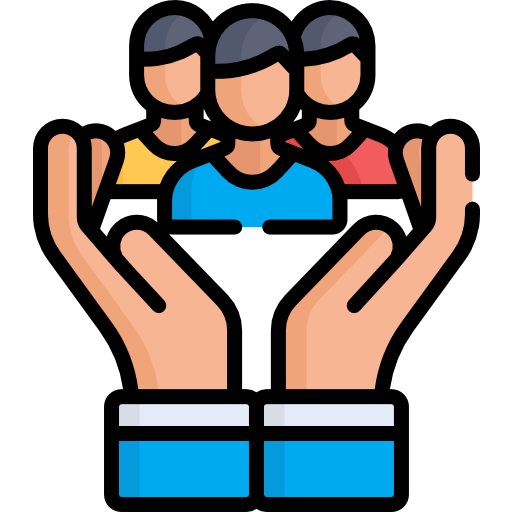 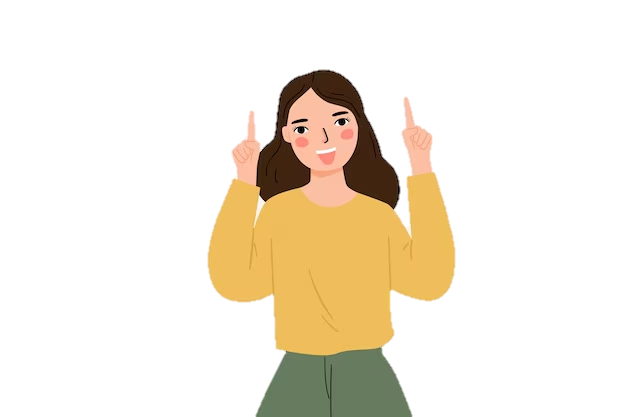 INFRAESTRUCTURA
EDUCACIÓN
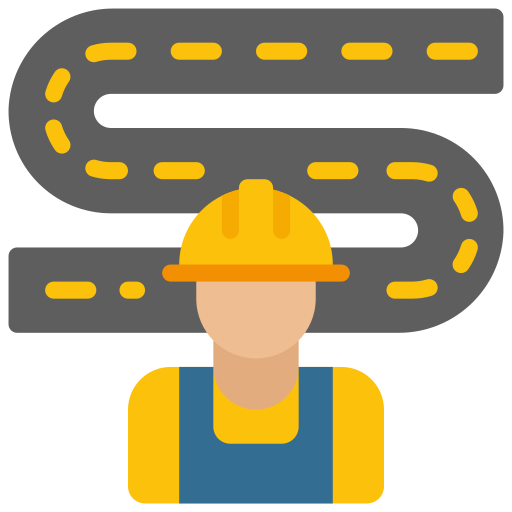 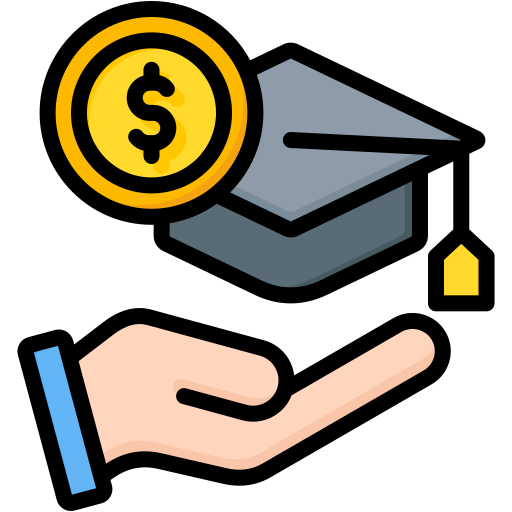 FOMENTO ECONOMICO
SEGURIDAD
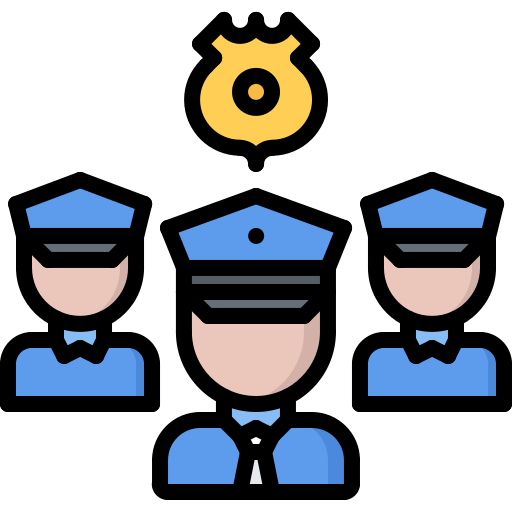 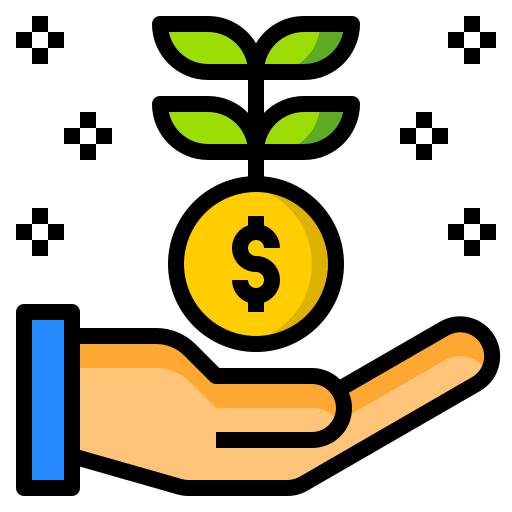 20
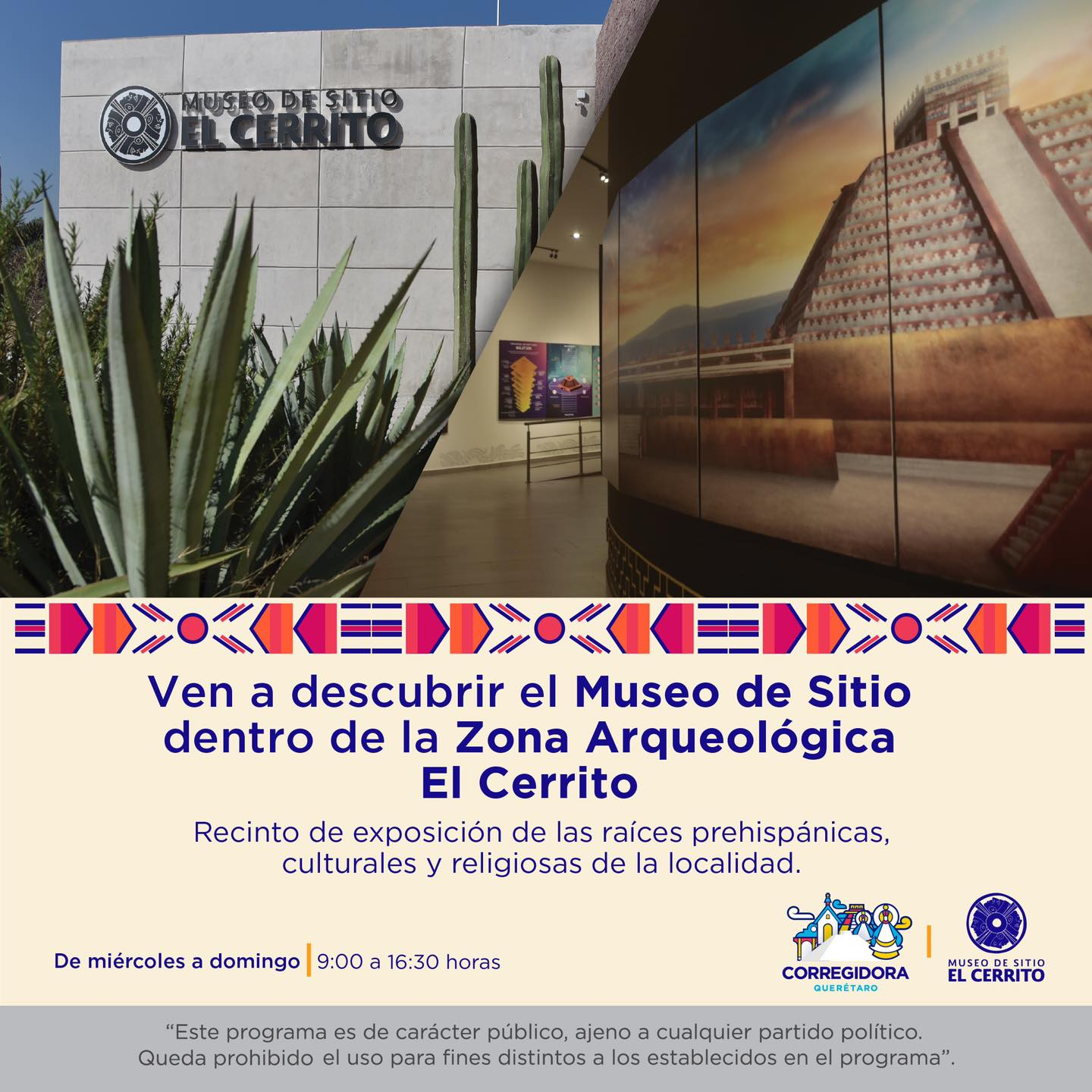 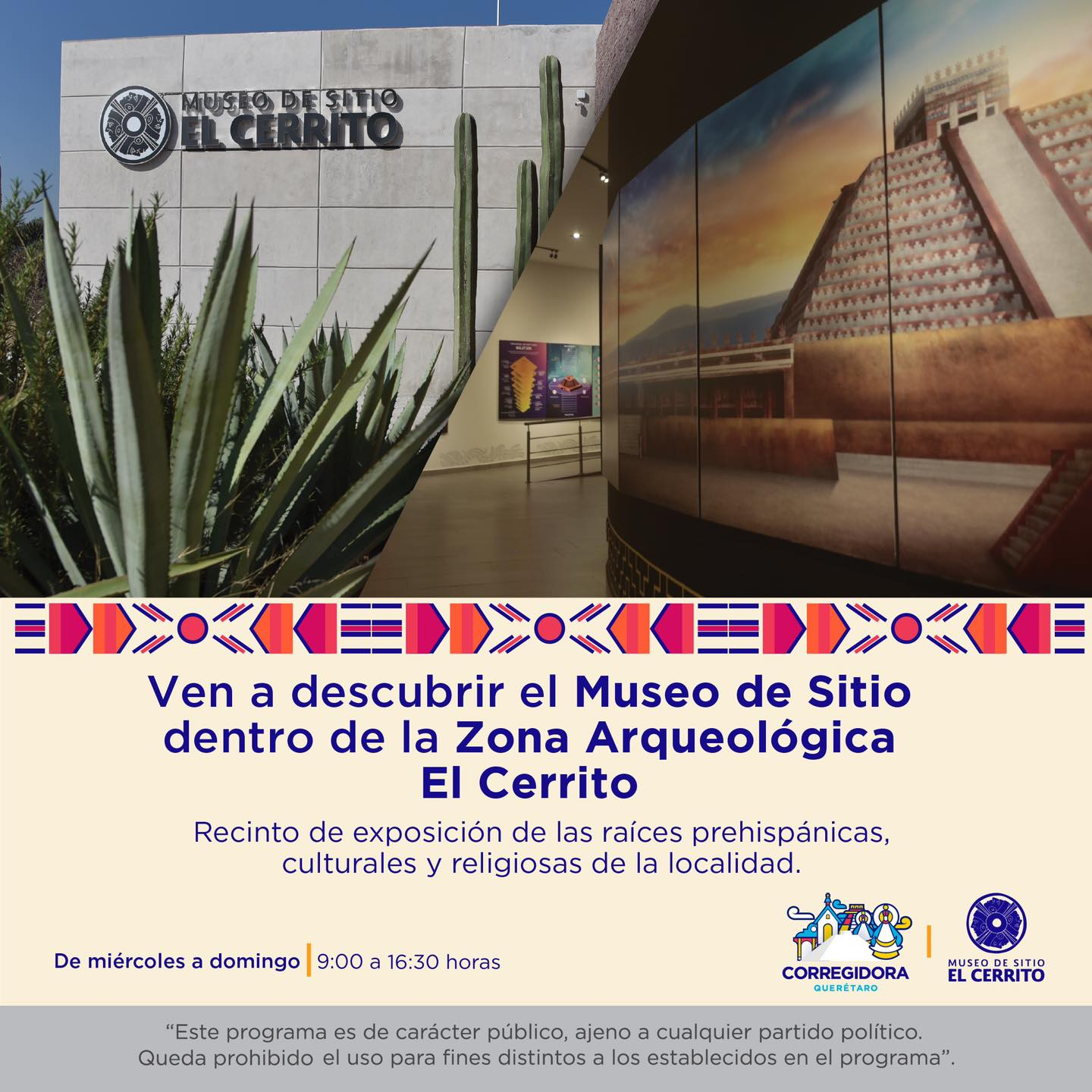 ¿PARA QUÉ SE GASTA?
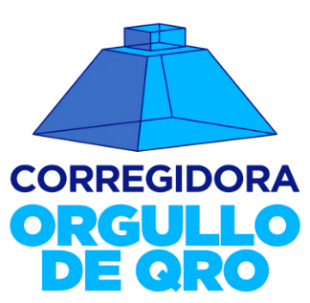 El municipio de rige por 4 ejes para crear líneas de acción que guiarán las decisiones y el destino de los recursos públicos, teniendo presente la misión que la propia ley nos encomienda y obliga, pero también, con la convicción de convertir a Corregidora en un gobierno abierto y eficiente.
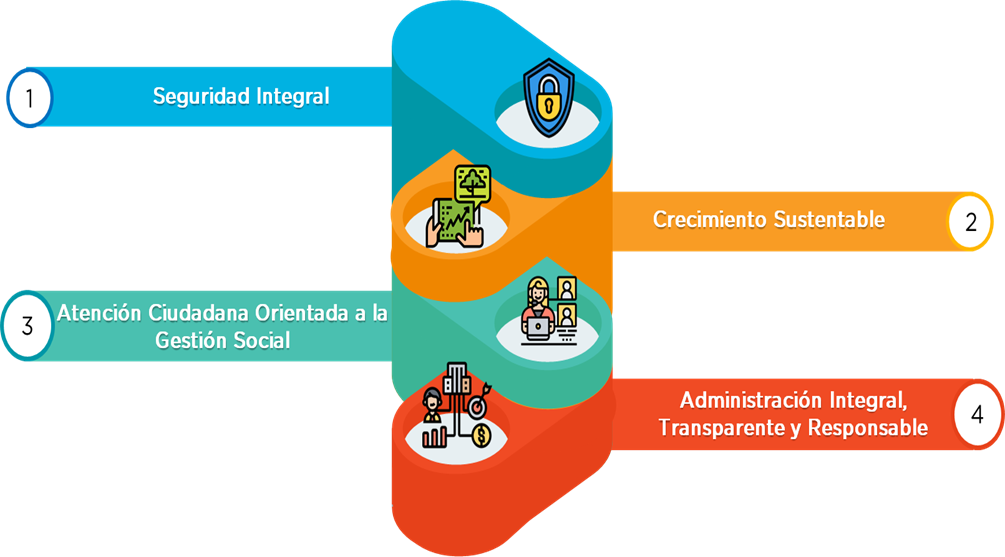 21
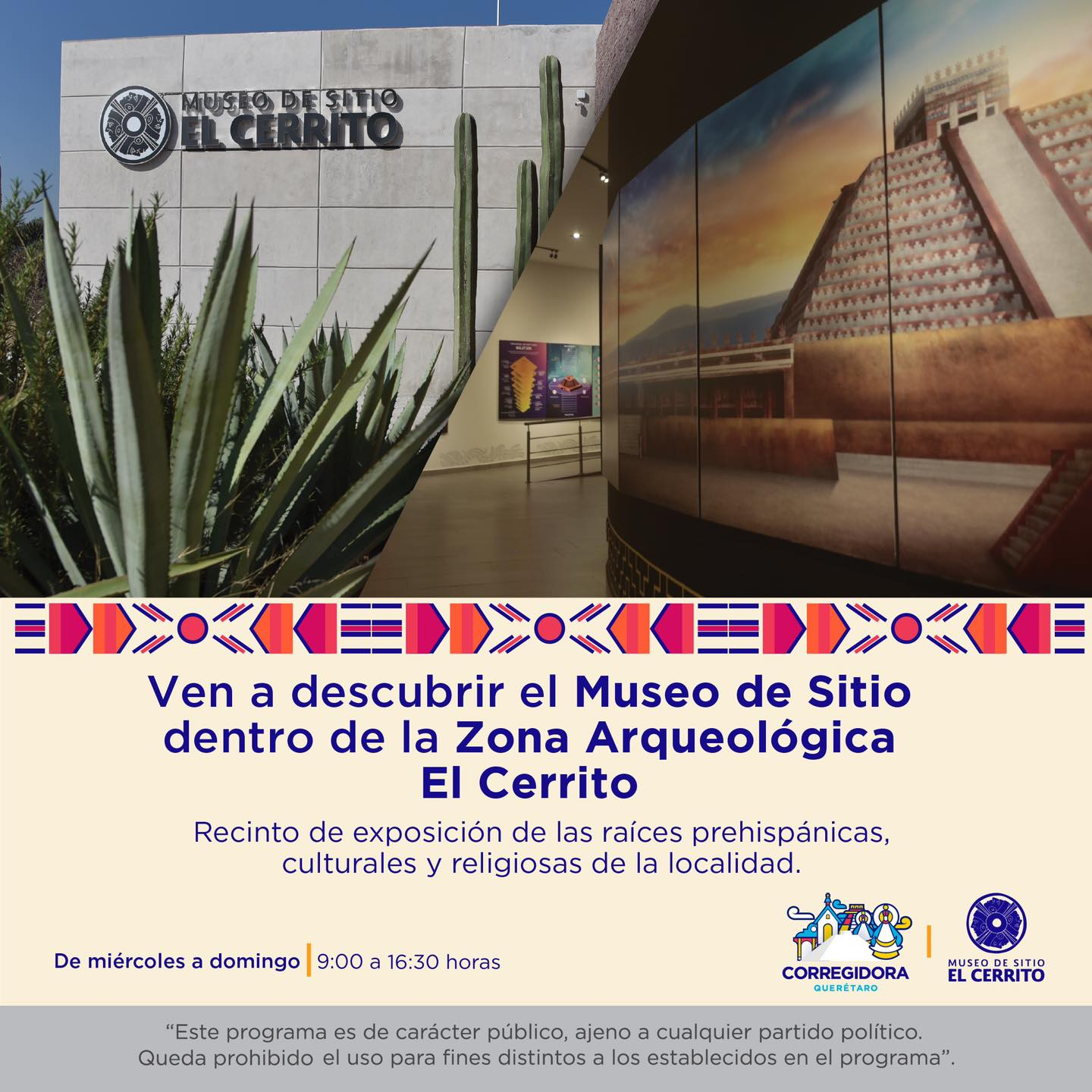 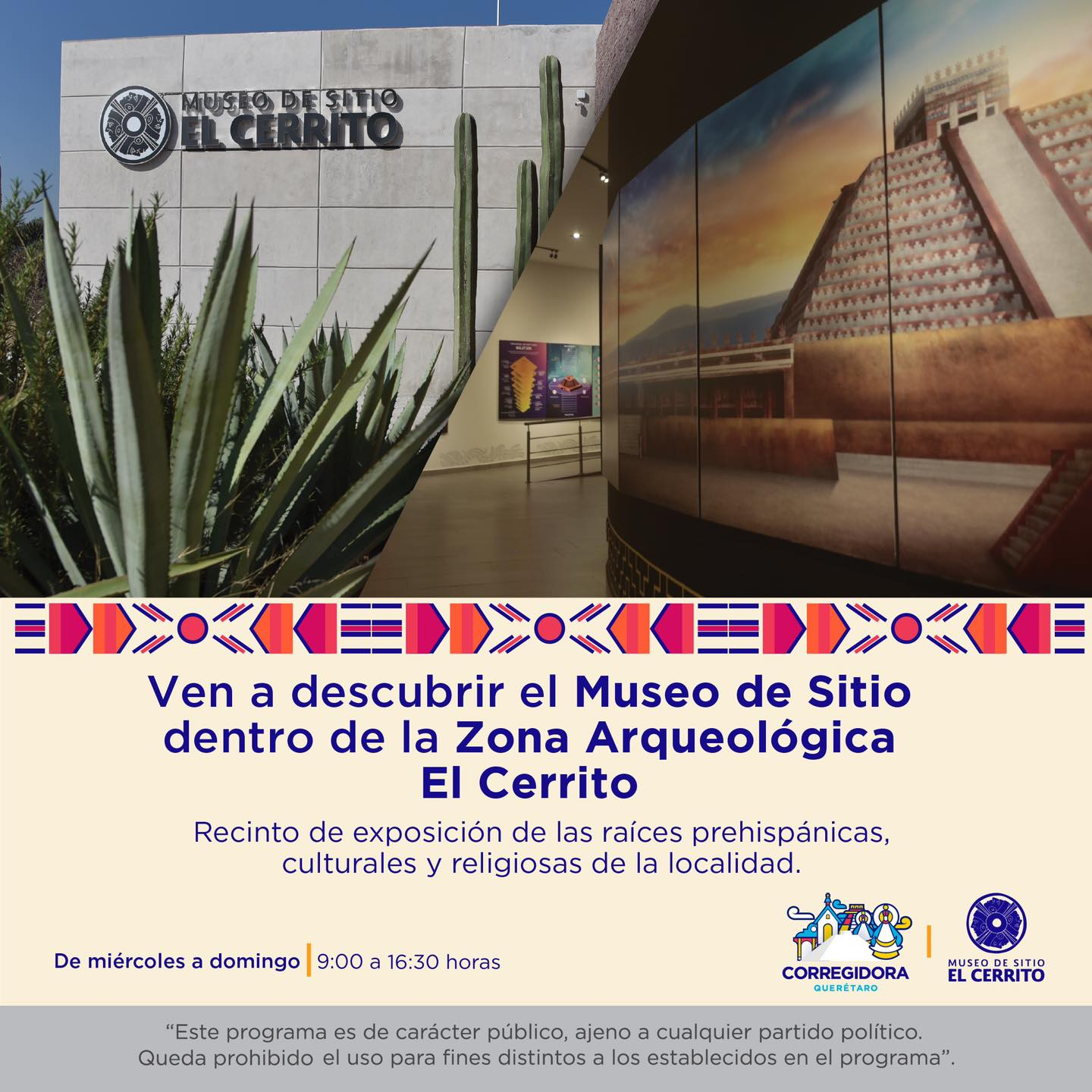 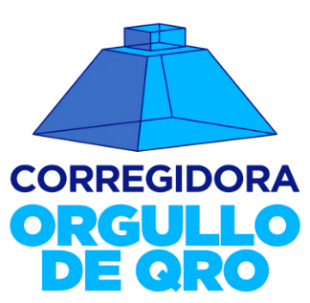 ¿QUÉ PUEDEN HACER LOS CIUDADANOS?
CONSEJO MUNICIPAL DE PARTICIPACIÓN SOCIAL
Un ciudadano informado es principio de una democracia sólida, por lo cual el Municipio de  Corregidora pone a su disposición diversas plataformas para que los ciudadanos se involucren de  forma activa en el proceso de discusión y vigilancia del gasto público.
Los Consejos de Participación Ciudadana Municipal son órganos auxiliares de la administración pública municipal, cuyo objetivo es promover la participación ciudadana y estructurar, proponer gestionar e implementar acciones de gobierno en coordinación con la administración pública municipal.
COMITÉ DE OBRAS
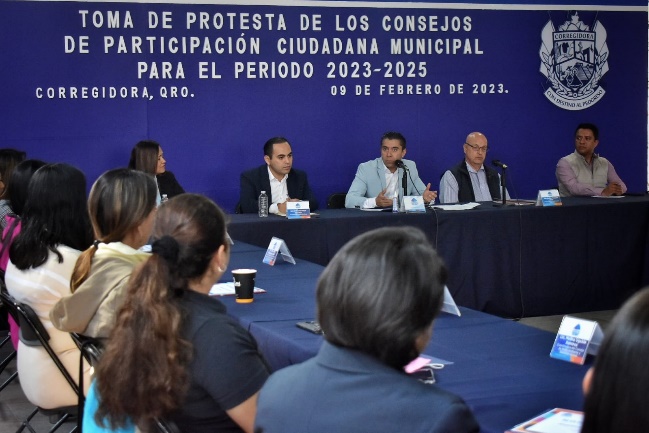 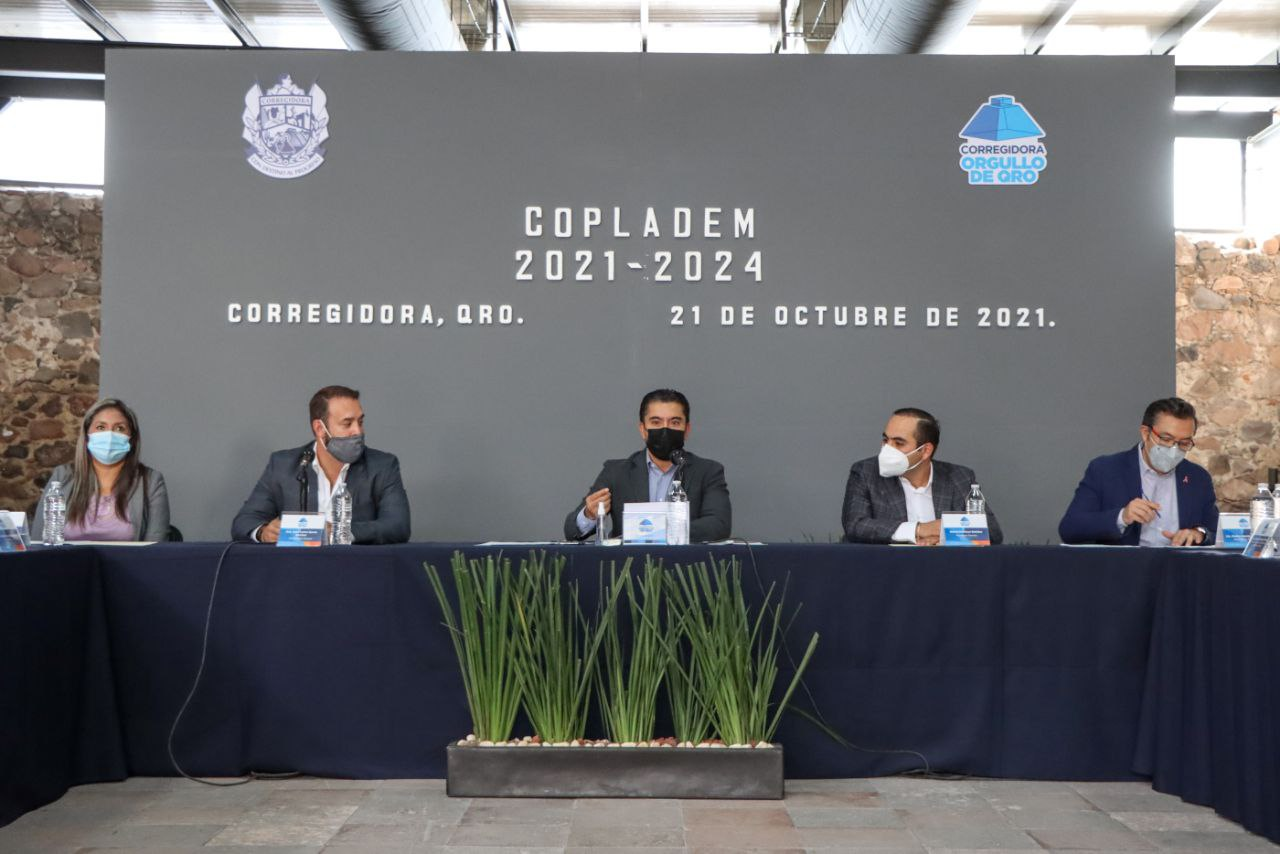 Las obras vecinales o comunitarias que lleva a cabo el  gobierno municipal cuentan con  su respectivo Comité de Obra,  quien se encarga de dar  seguimiento a la construcción de  la obra y en vigilar que los  recursos destinados a la misma  se ejerzan de manera  transparente y puntual.
22
Para más información visite www.corregidora.gob.mx o bien comuníquese a:
Secretaría de Desarrollo Social
Dirección: Calle Ex. Hacienda el Cerrito No.100, El Pueblito Corregidora, Qro. C.P. 76900  Teléfono:(442) 209 60 00, Ext. 8024
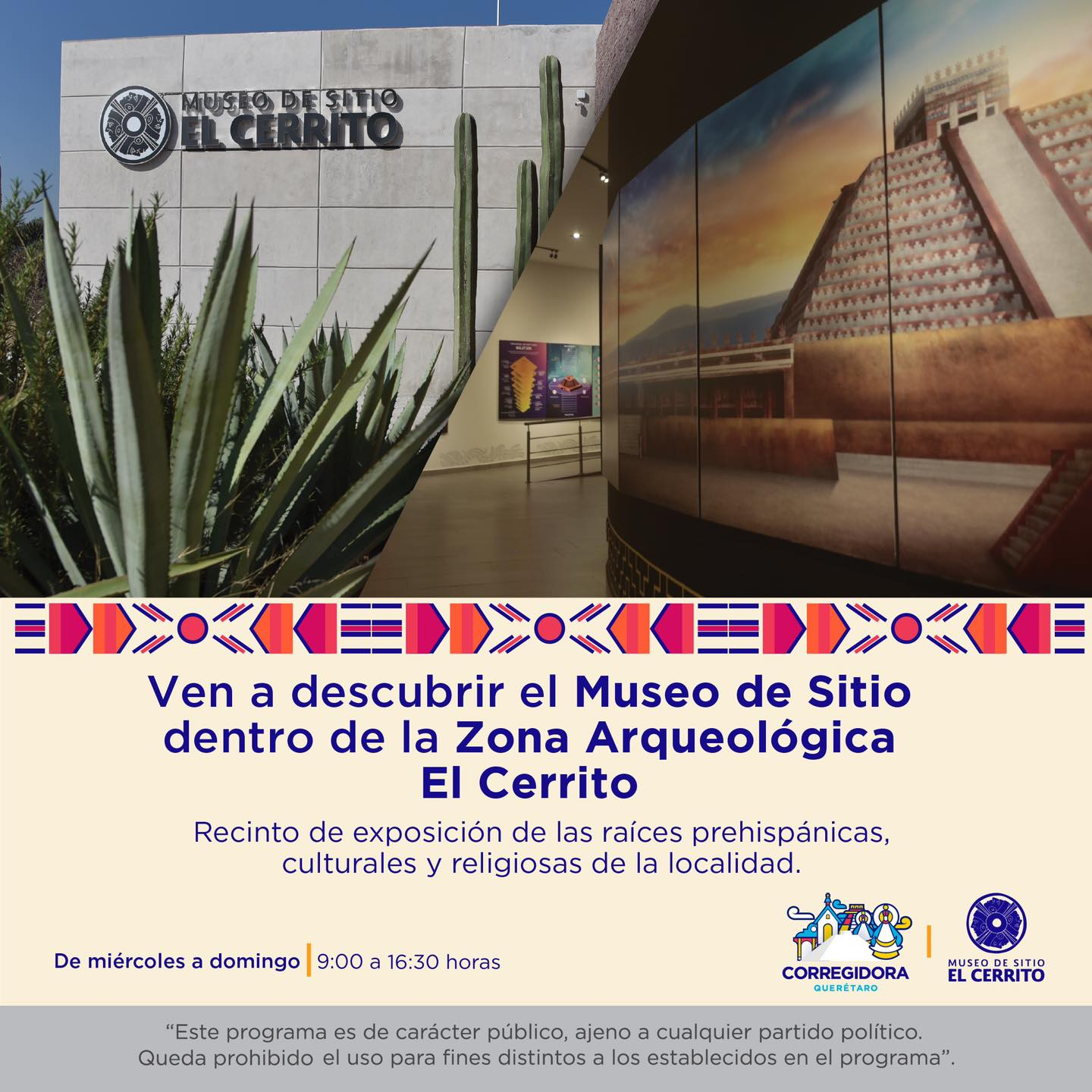 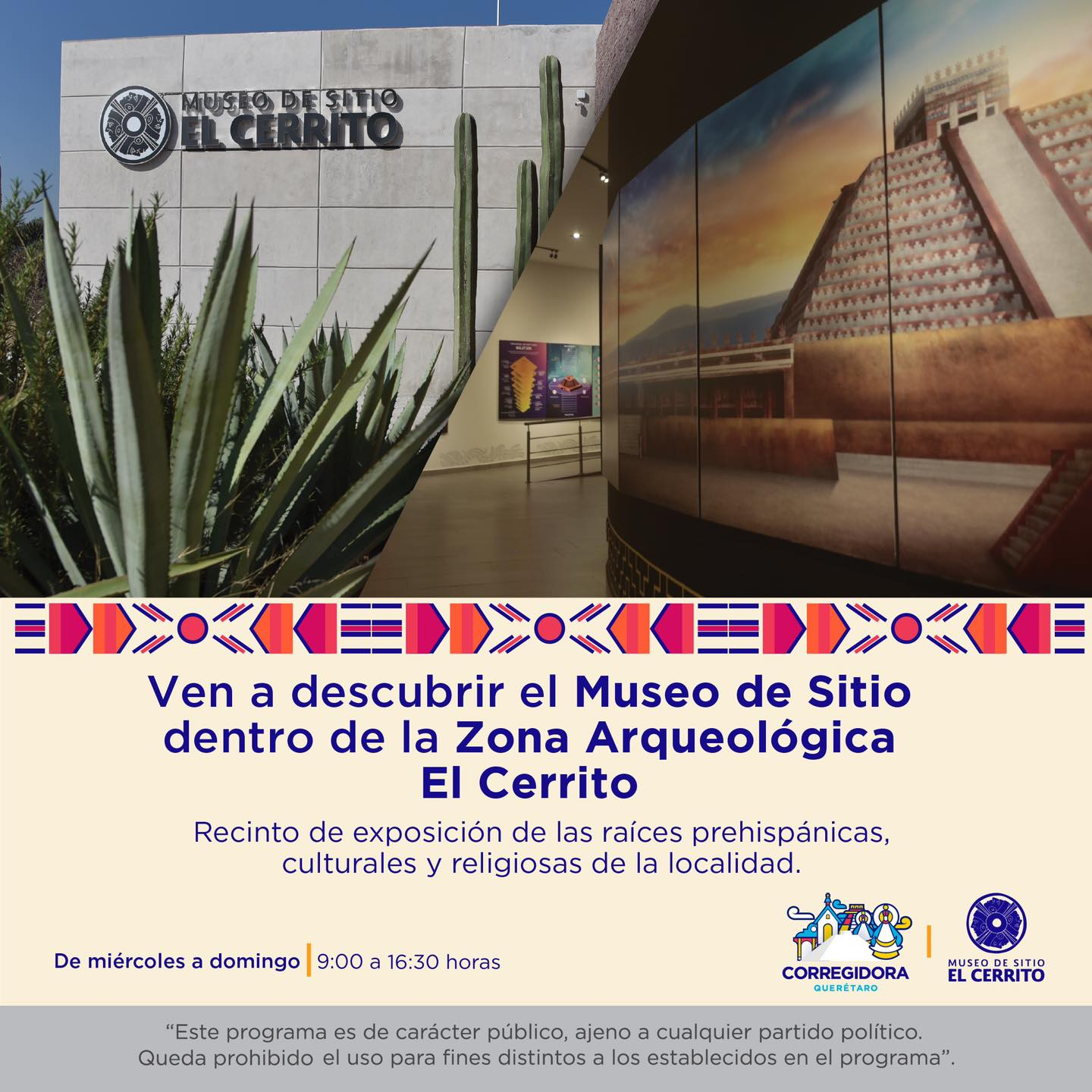 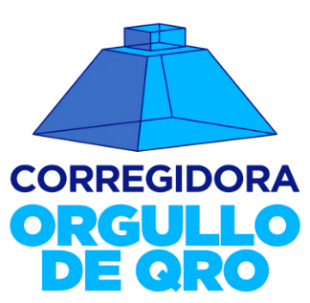 ¿QUÉ PUEDEN HACER LOS CIUDADANOS?
TE INVITAMOS A VISITAR :
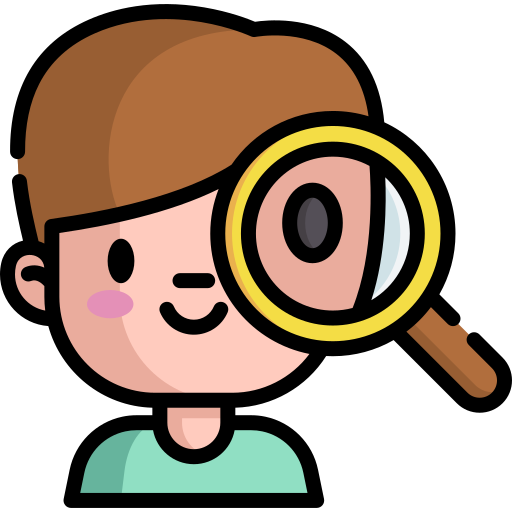 PLAN MUNICIPAL DE DESARROLLO 2021-2024
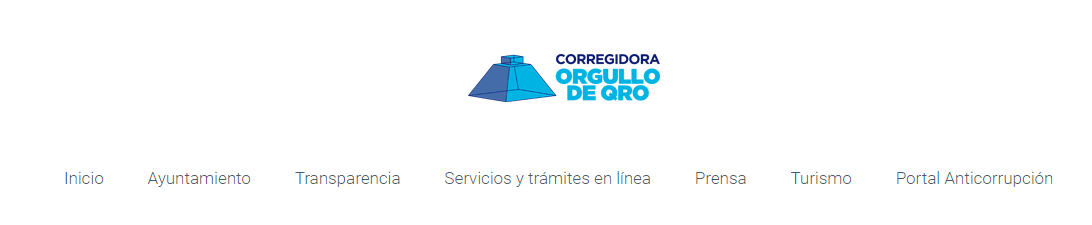 PORTAL DE TRANSPARENCIA DEL MUNICIPIO
http://www.corregidora.gob.mx/Transparencia/
PORTAL CORREGIDORA
http://www.corregidora.gob.mx/Transparencia/
http://www.corregidora.gob.mx/portal/
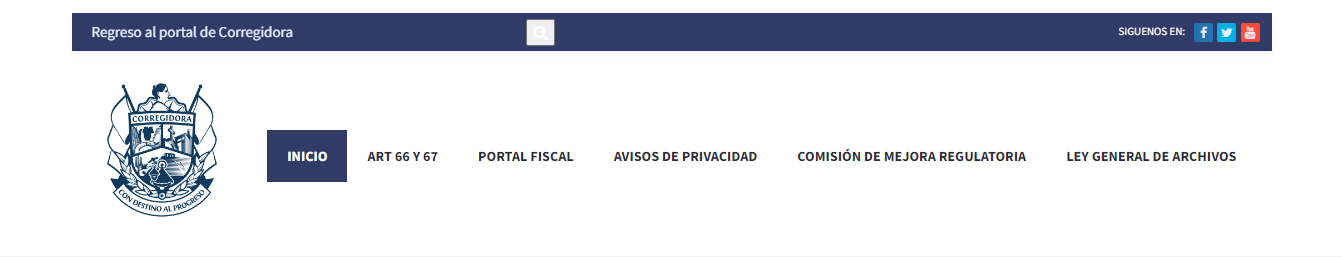 23
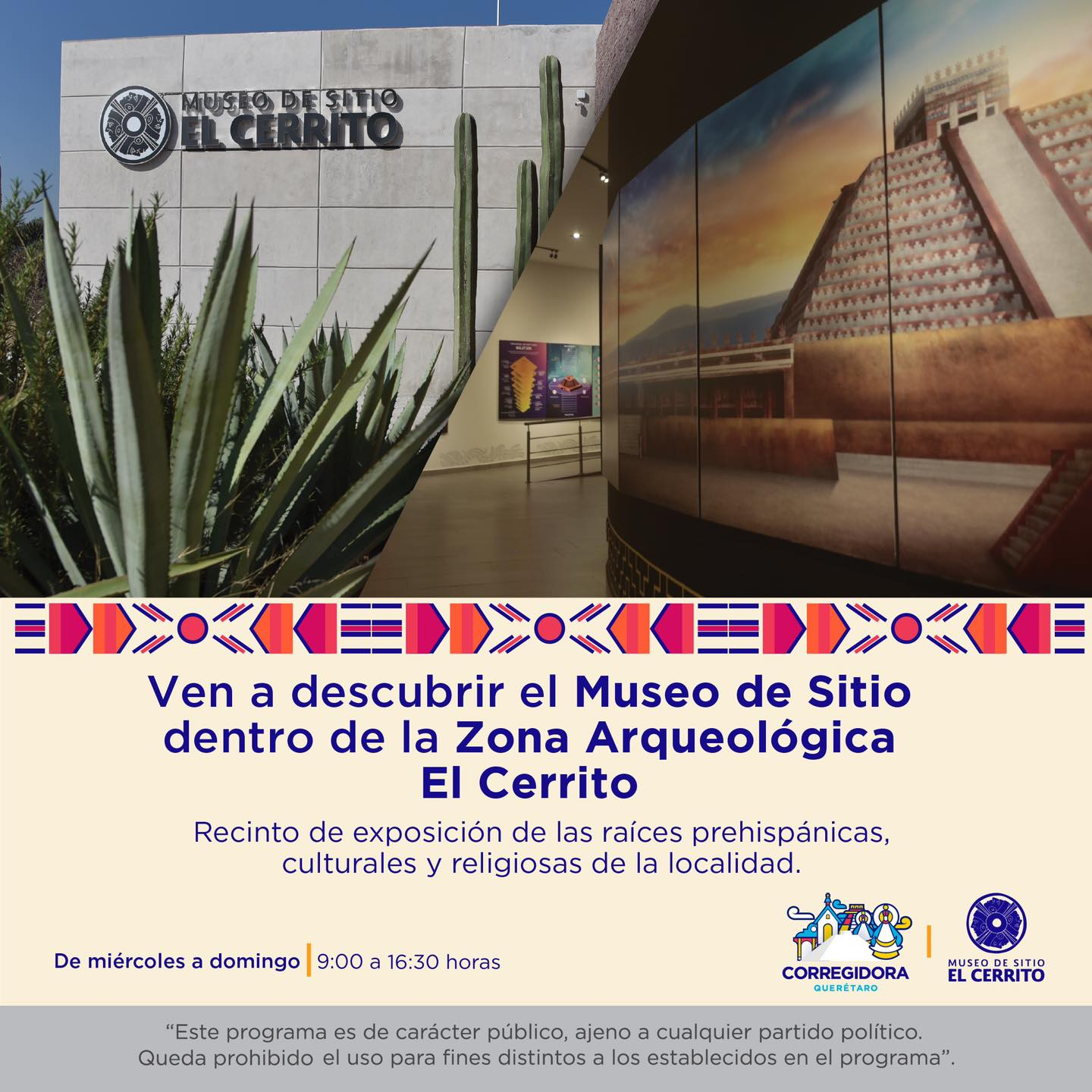 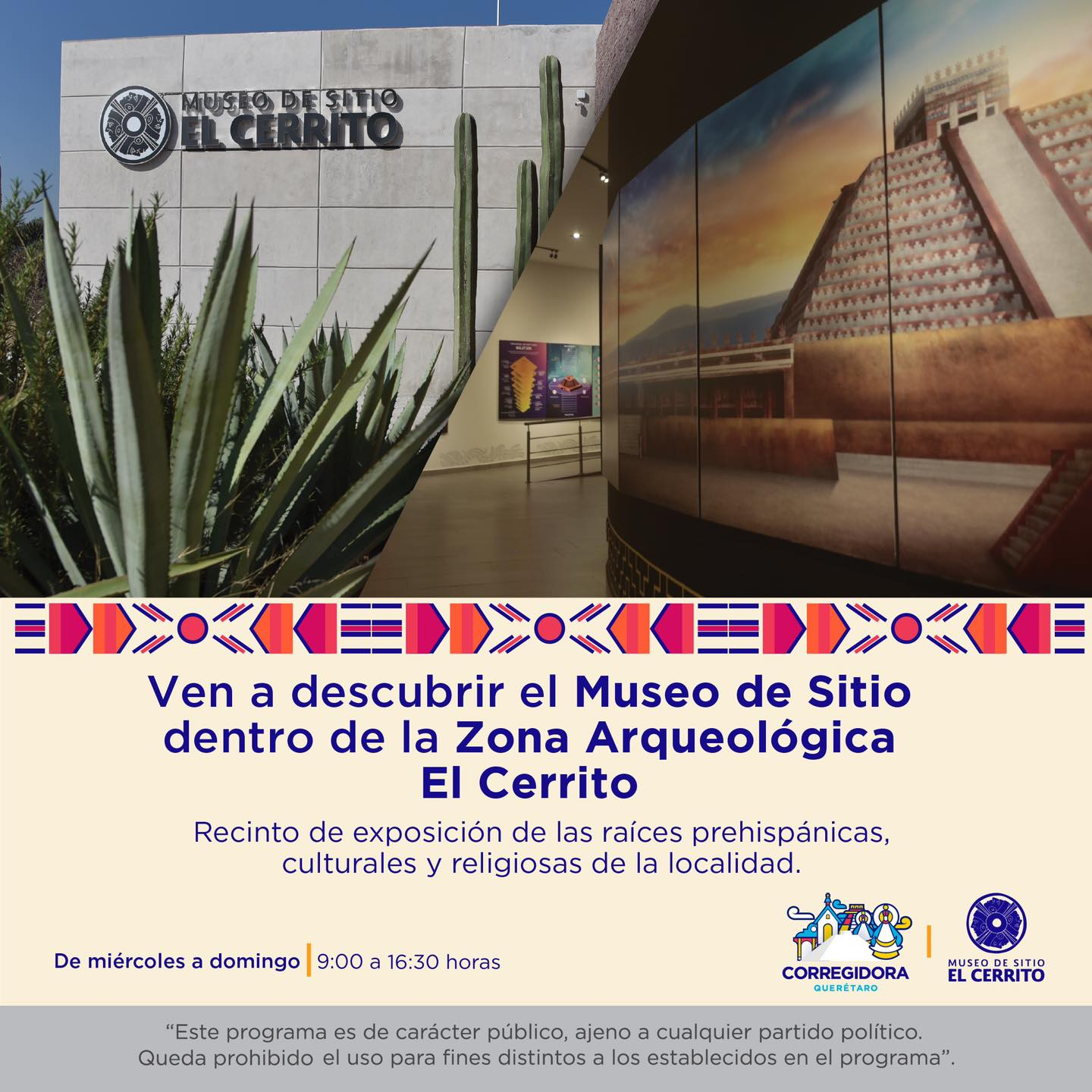 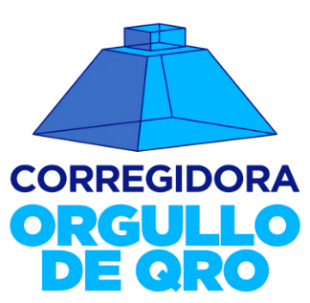 ADMINISTRACIÓN MUNICIPAL 2021-2024
Mtro. Roberto Sosa Pichardo 
Presidente Municipal

Lic. Ma Eugenia Yetsi Beltrán Villarreal
Secretaria de Tesorería y Finanzas

Lic. Luis Alberto Ornelas Mondragon
Jefe del Departamento de Presupuesto
 
Lic. Zaira Fernanda Madera Garcia
Responsable del Presupuesto Ciudadano
24